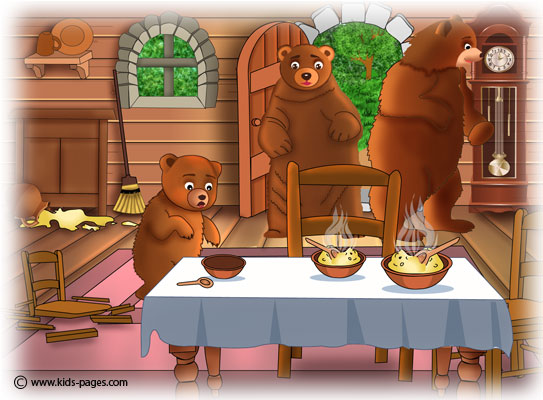 Goldilocks…
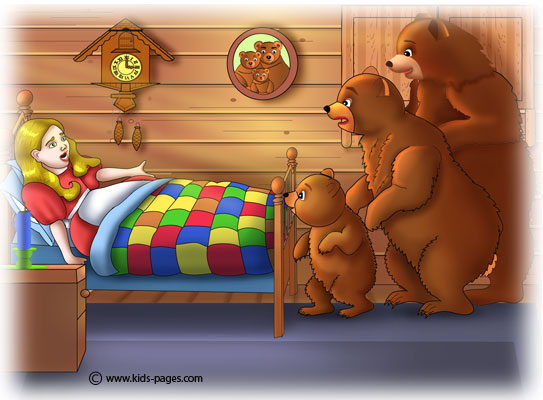 and the three bears
And it was just right…
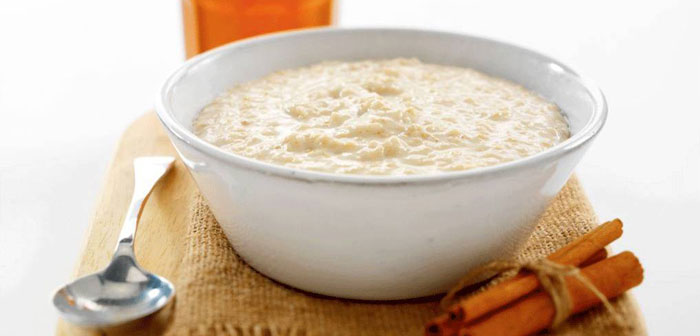 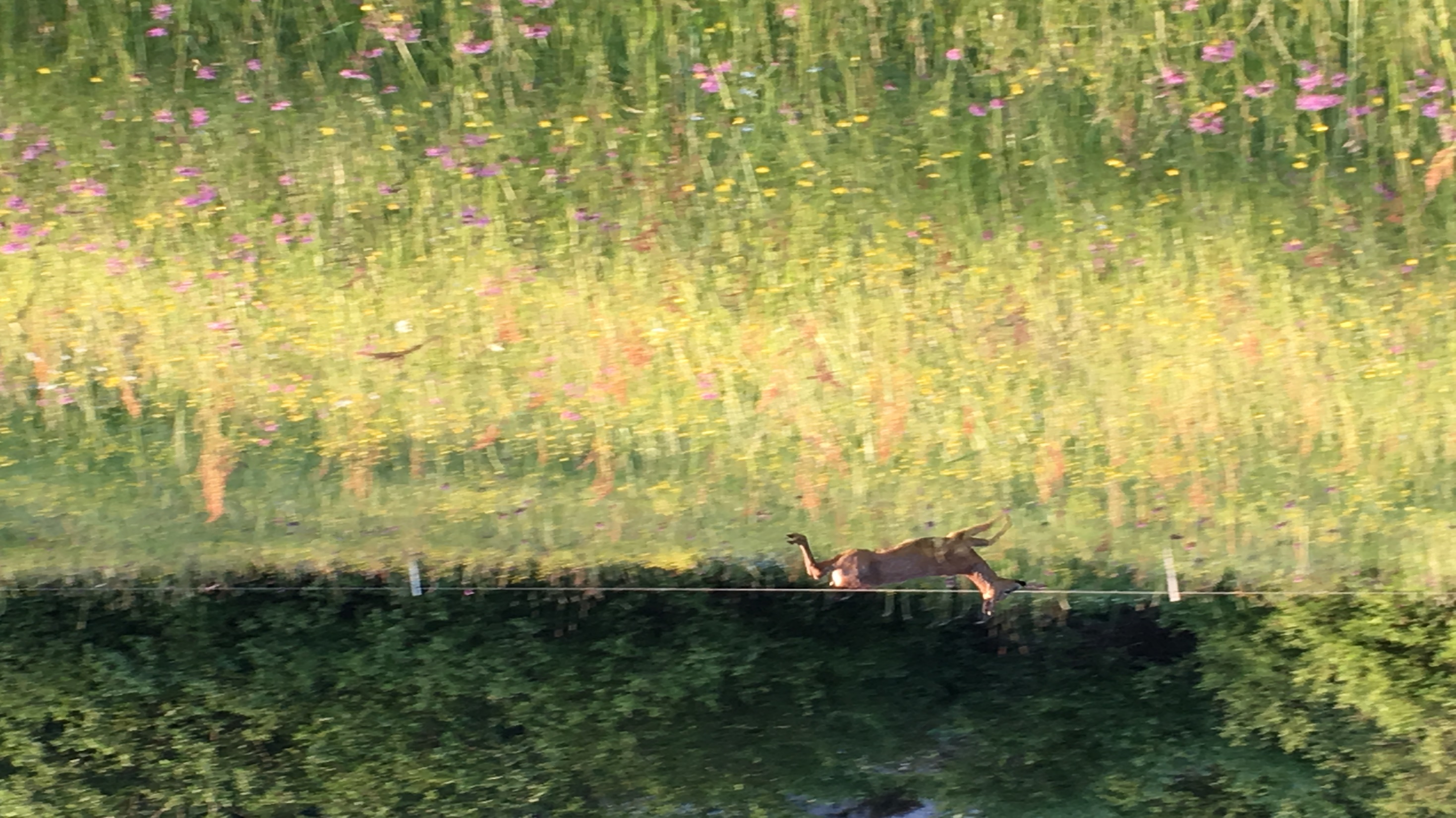 How Green are You?
“World Population expected to                      			reach 9.7 billion in 2050”
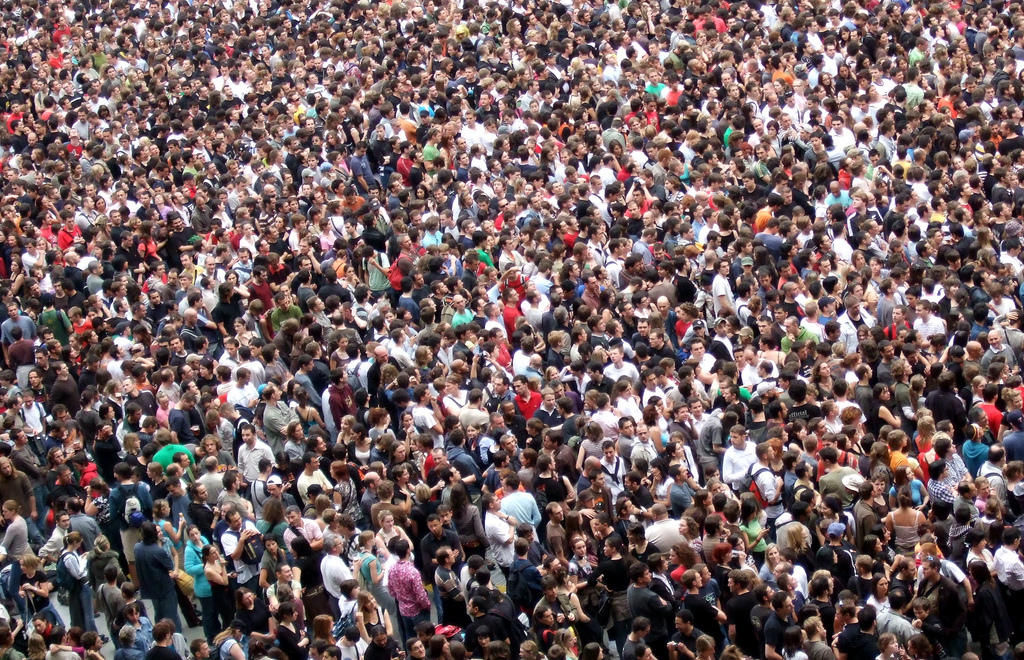 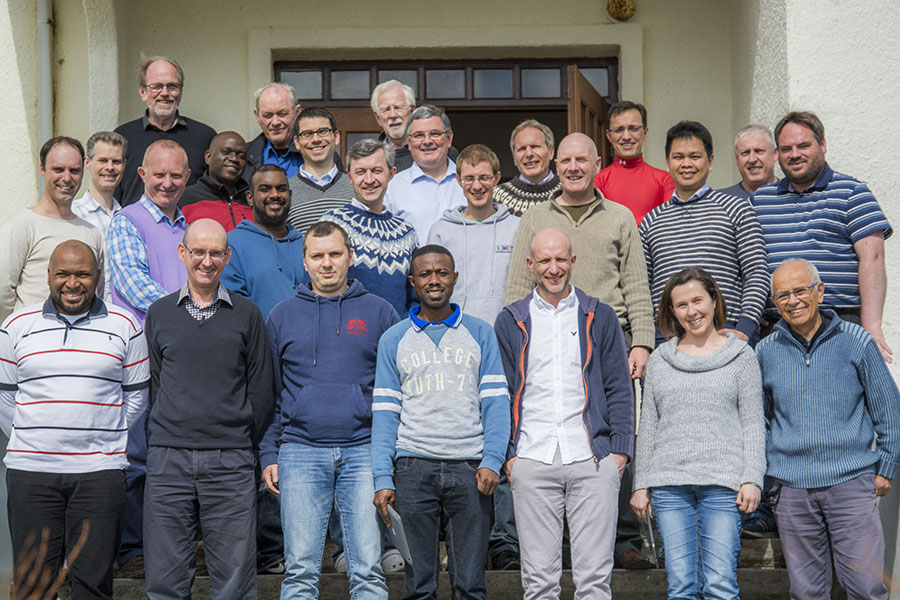 UN Dept of Economic and Social Affairs 
2015 Report

(population currently 7.3 billion)
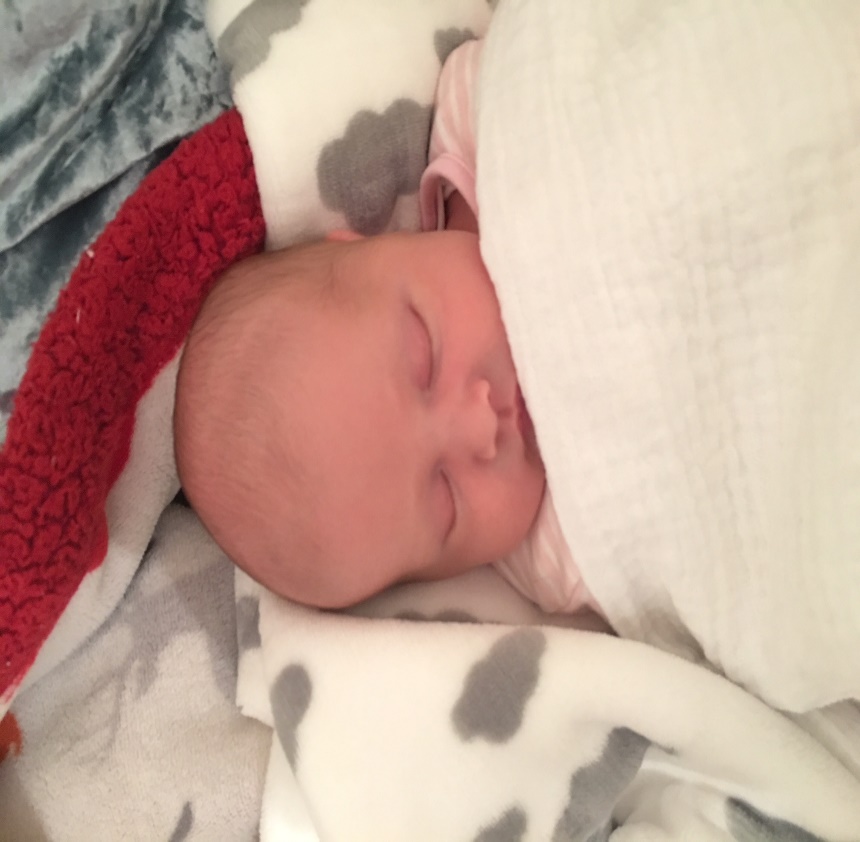 The latest addition-
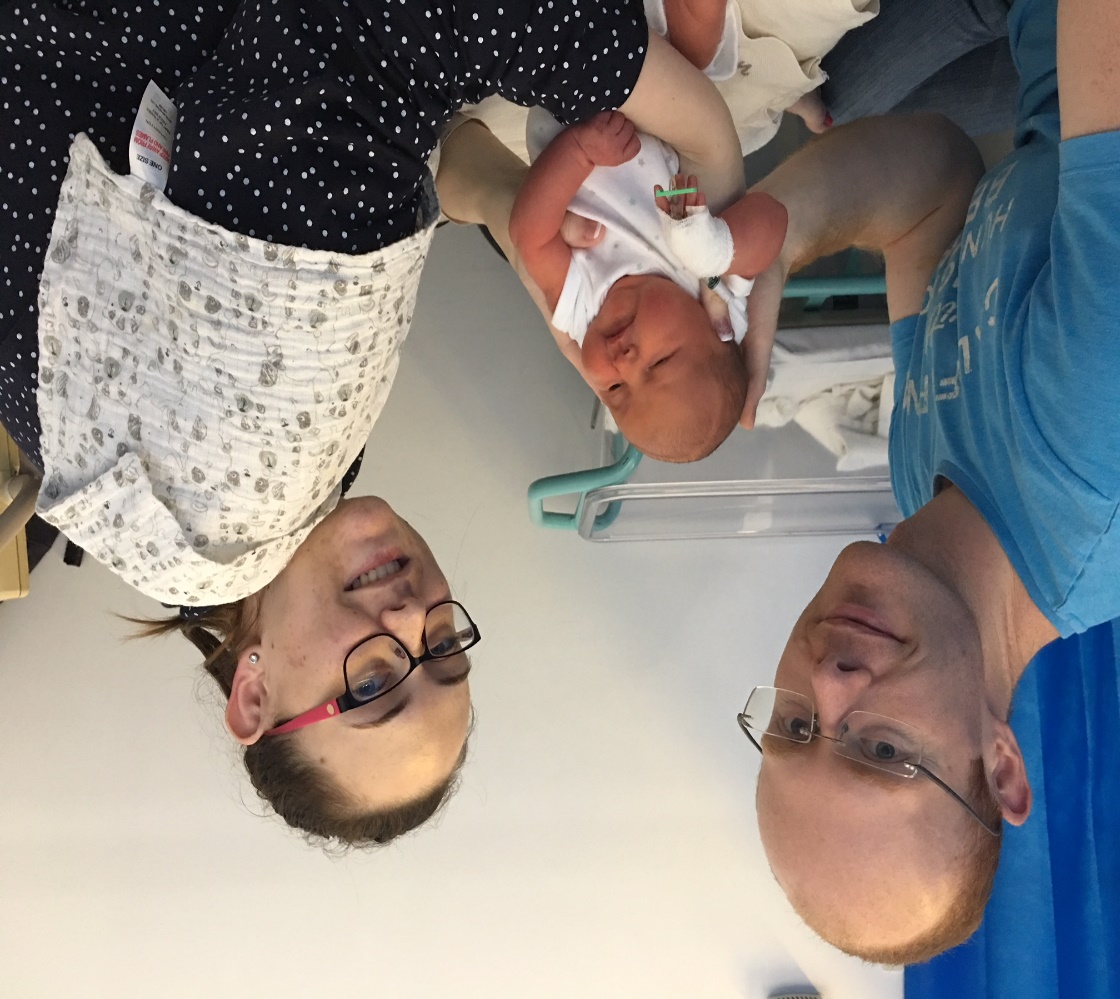 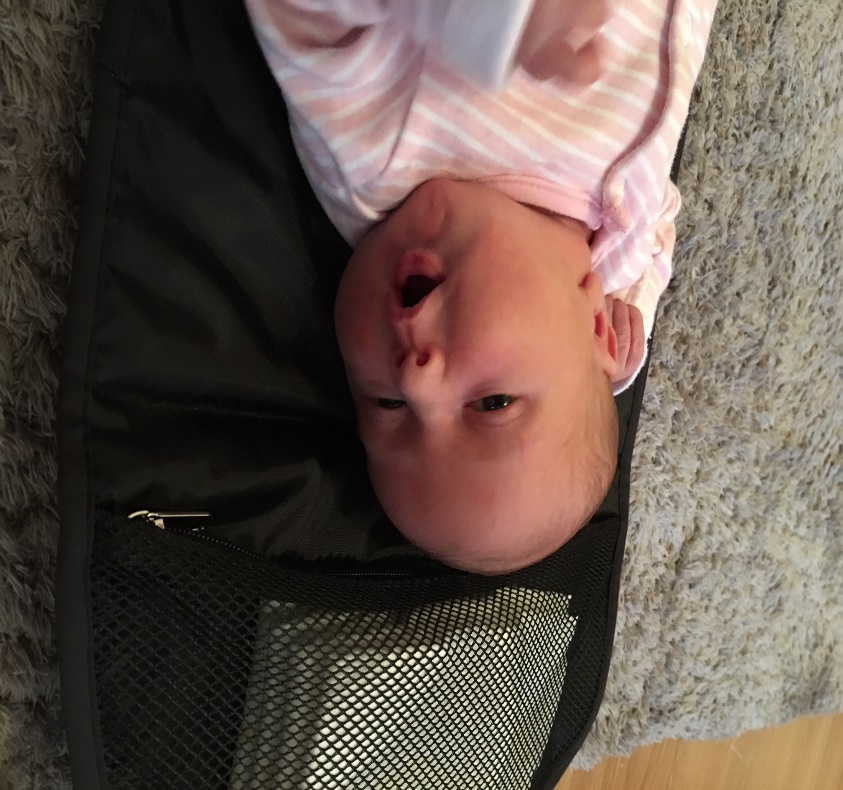 “From sea to plate:how plastic got into our fish”
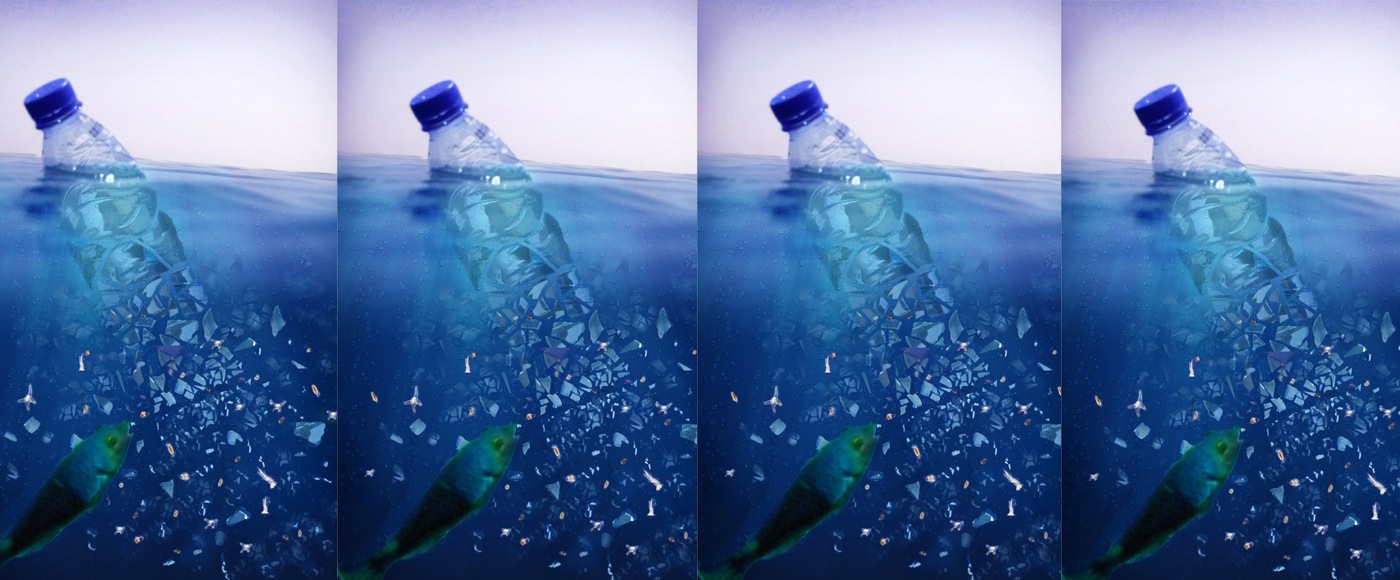 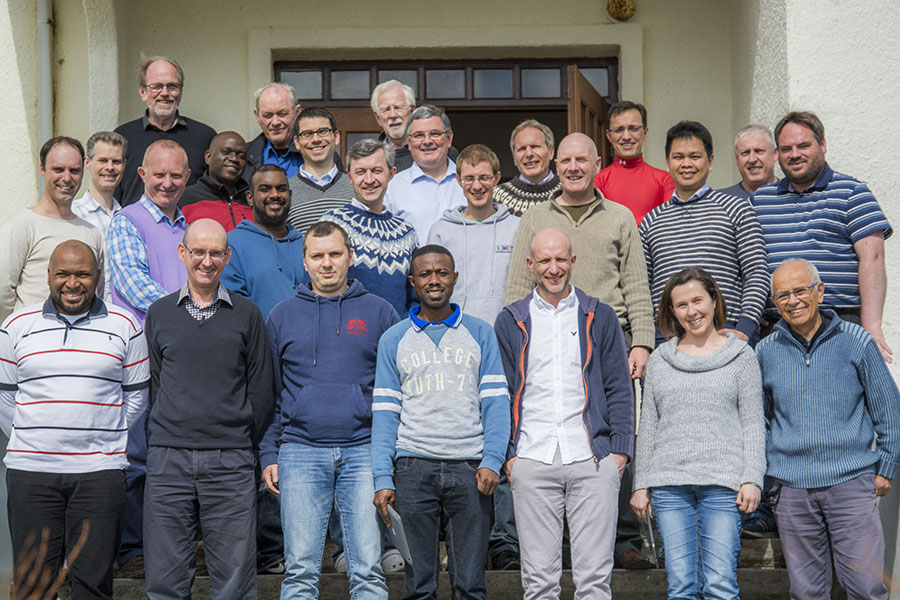 Plastic found in 1/3 of UK caught fish

University of Plymouth
“Every Londoner breathing 		                  			     dangerous levels of     					 toxic air particles”
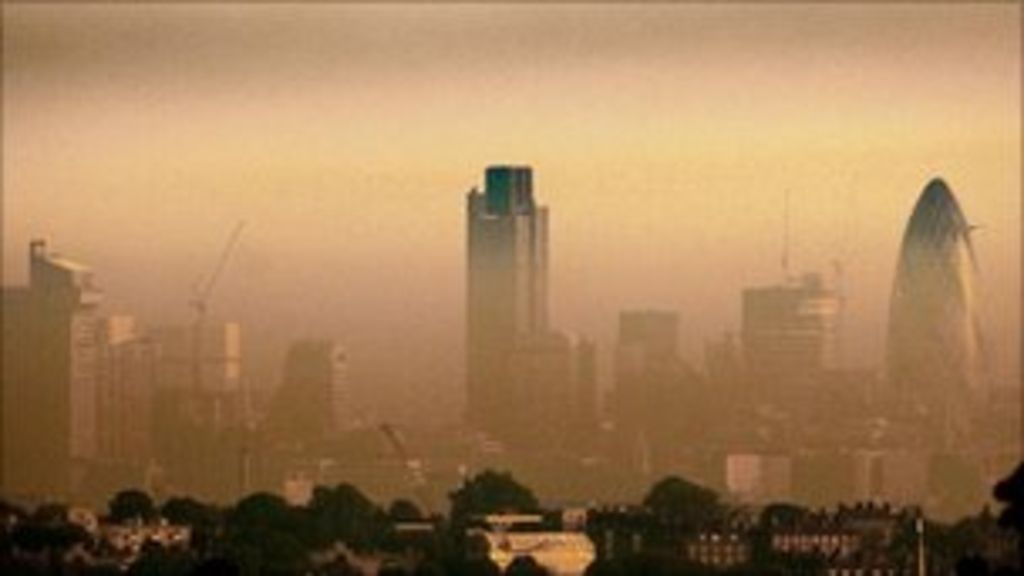 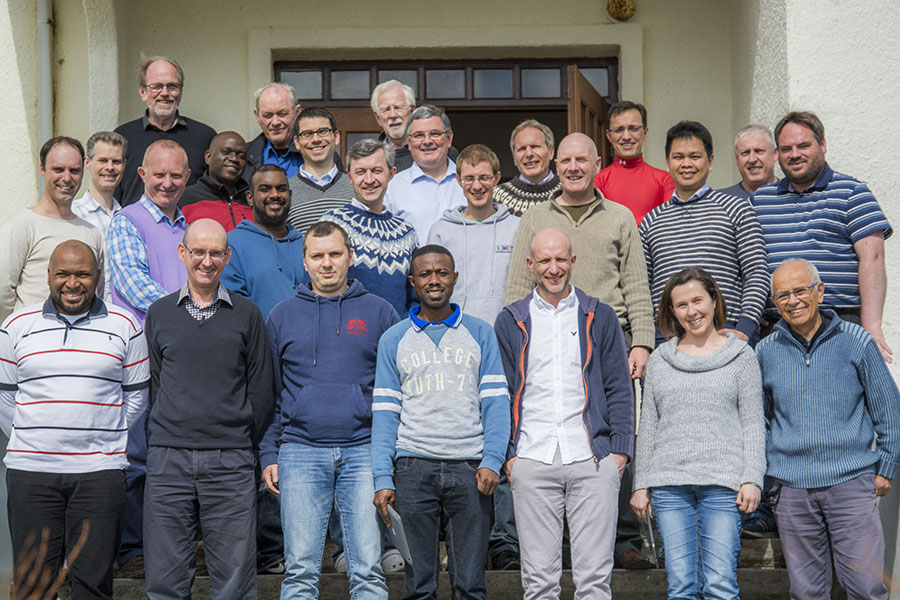 Particle PM2.5
“Every Londoner breathing 		                  			     dangerous levels of     					 toxic air particles”
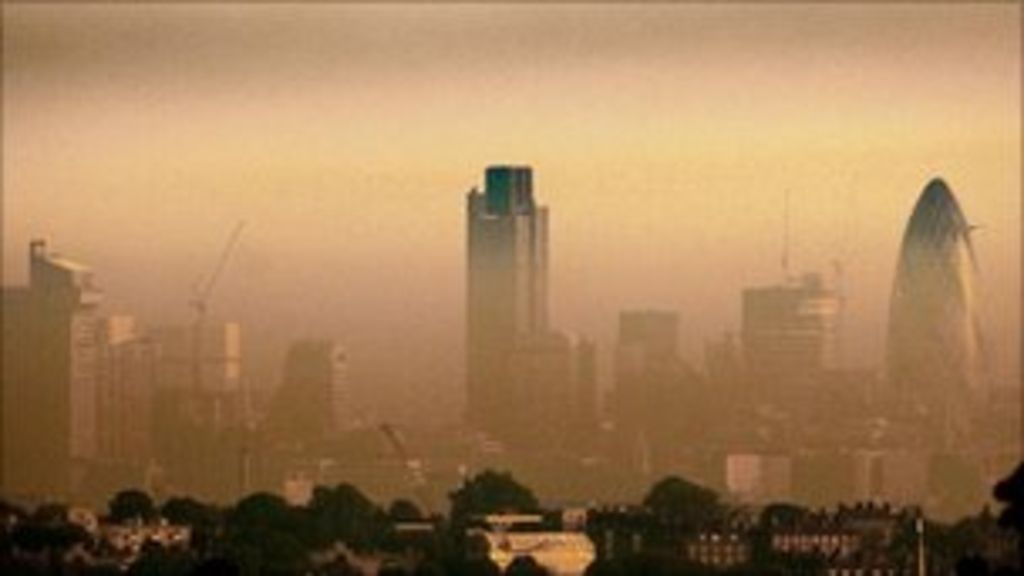 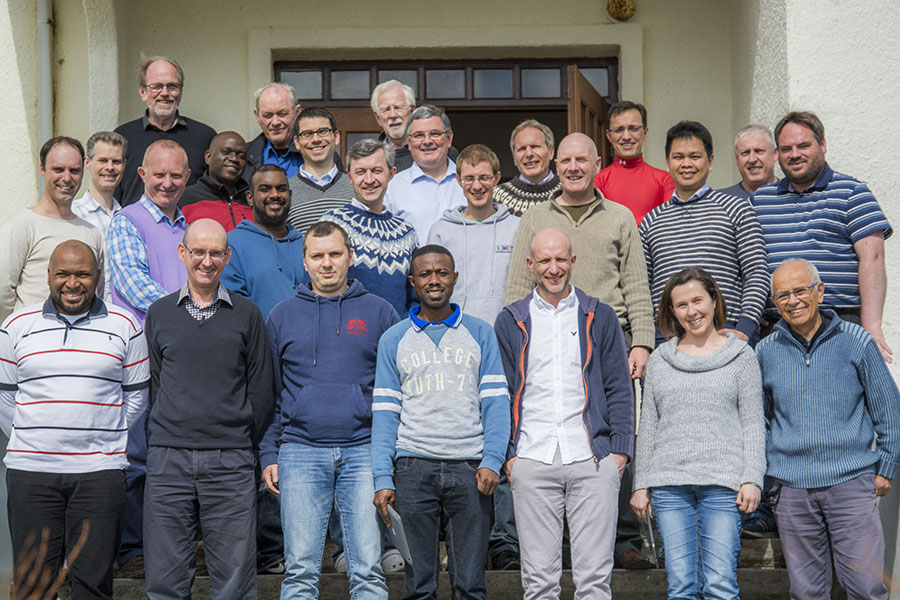 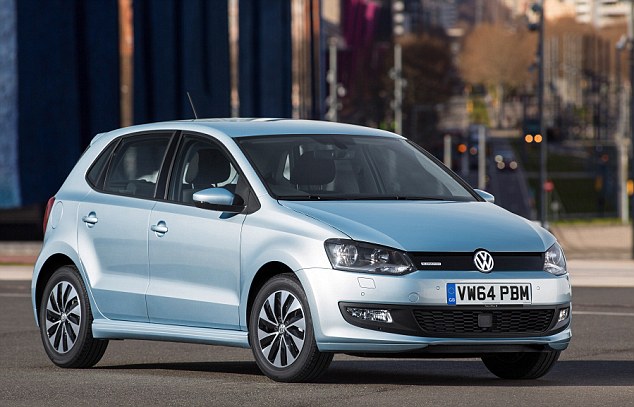 Particle PM2.5
“Global atmospheric CO2 Levels			hit record record high”
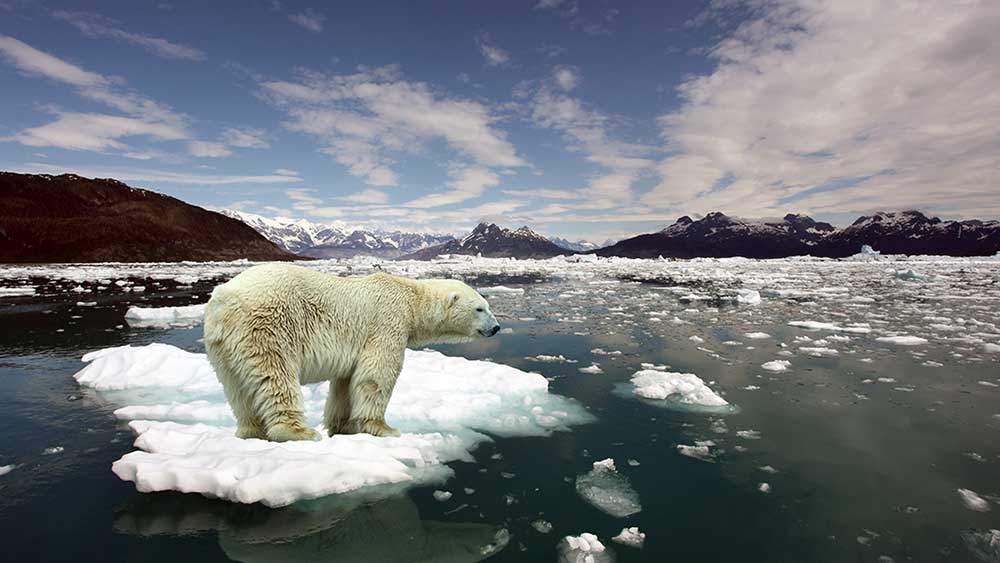 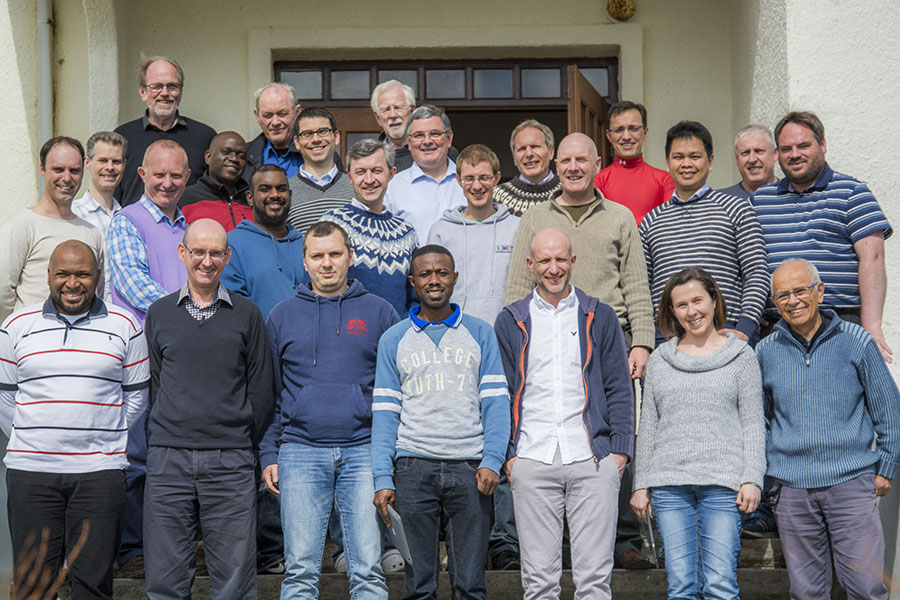 UN Report 

October 2017
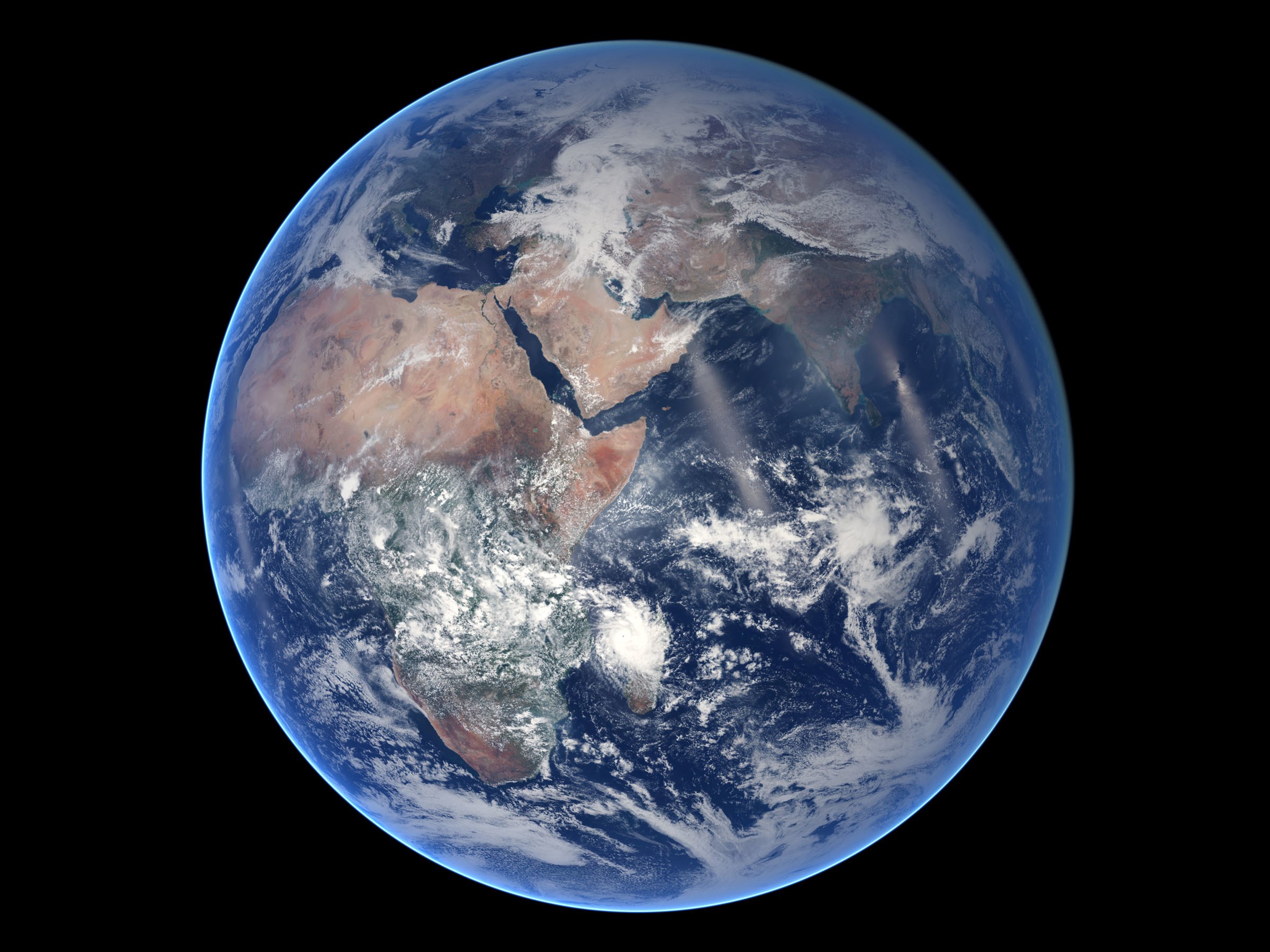 “The earth is the Lord’s, and everything in it.” Psalms 24:1
Nasa photo
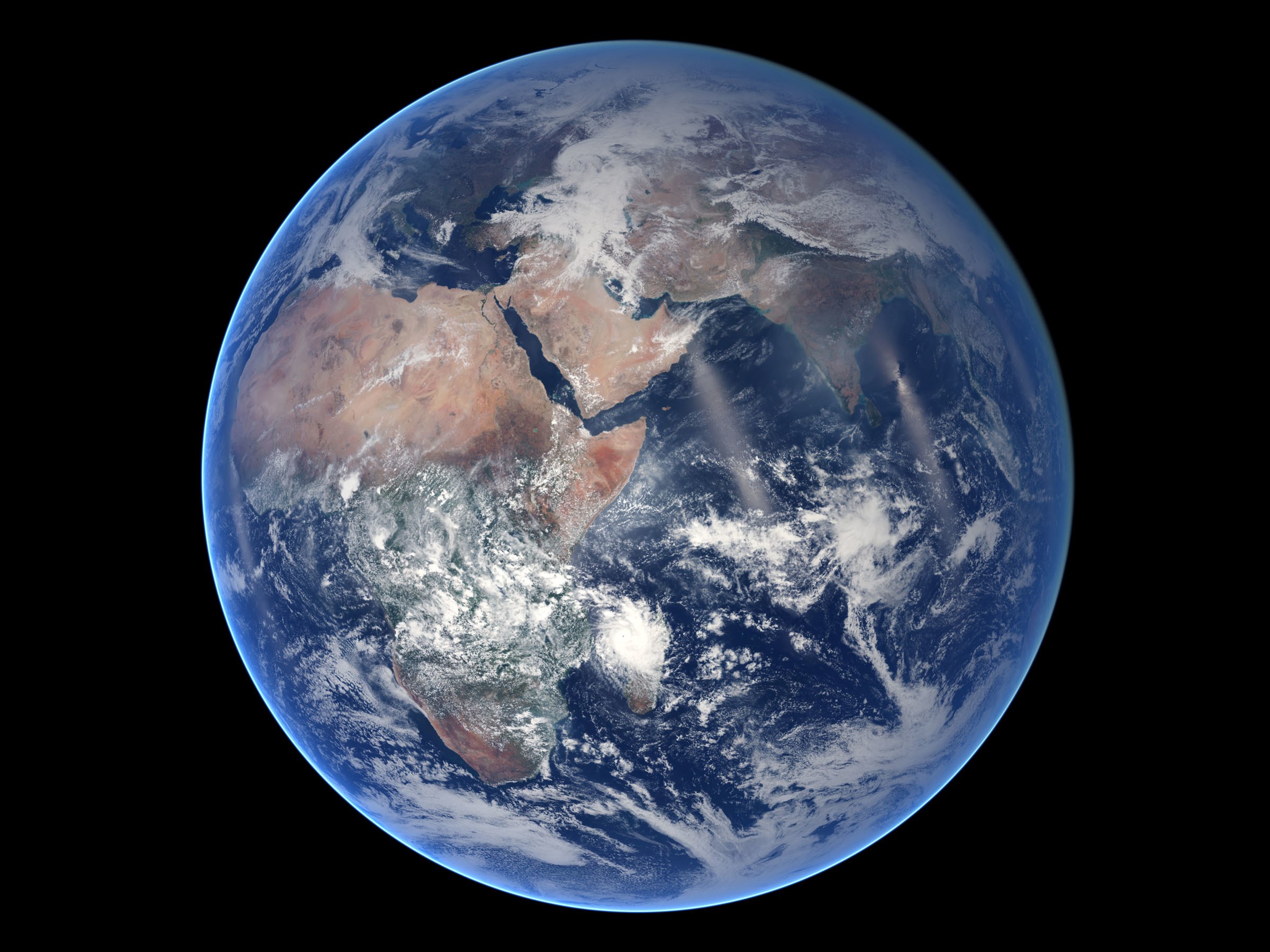 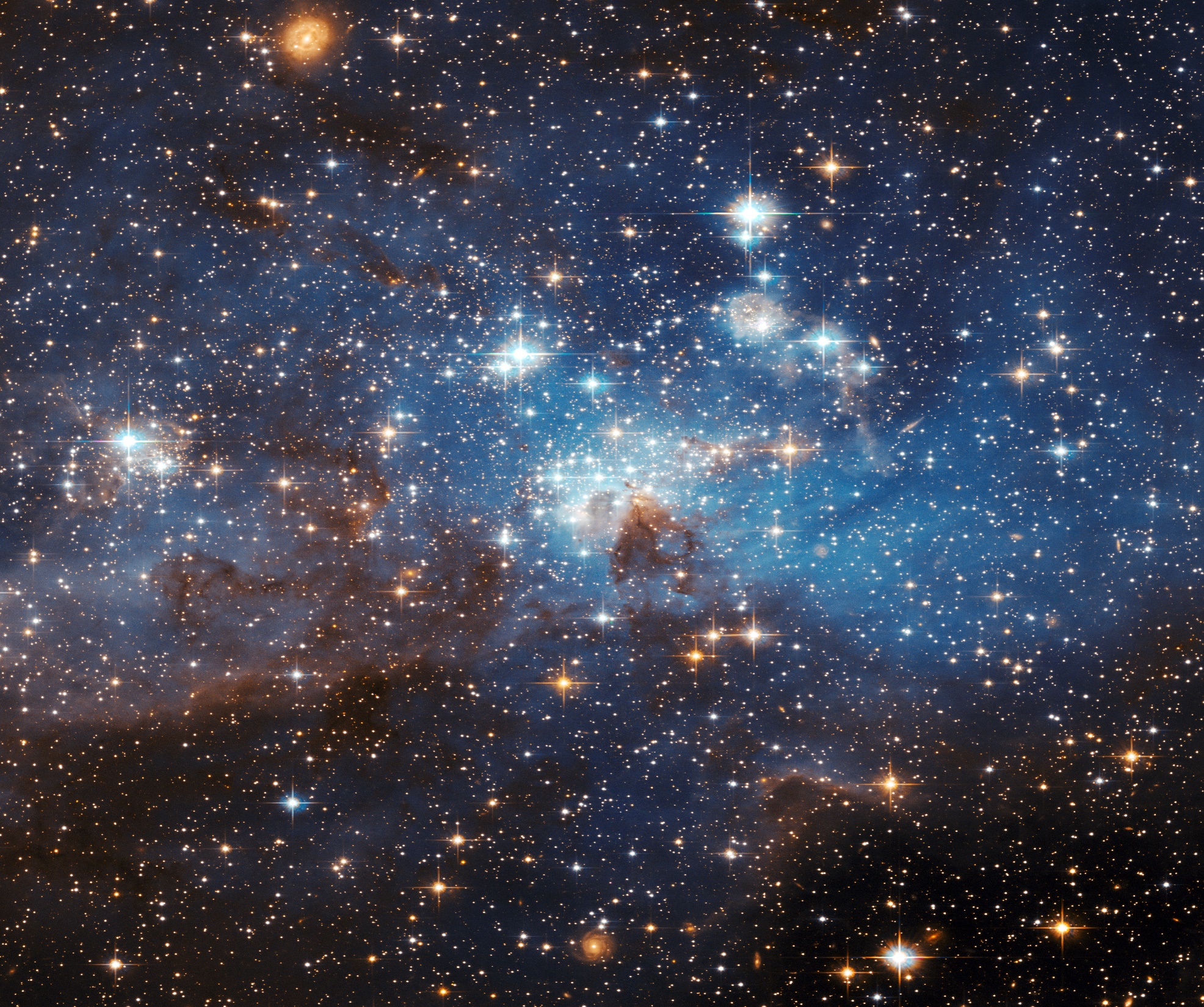 “The highest heavens belong to the Lord;
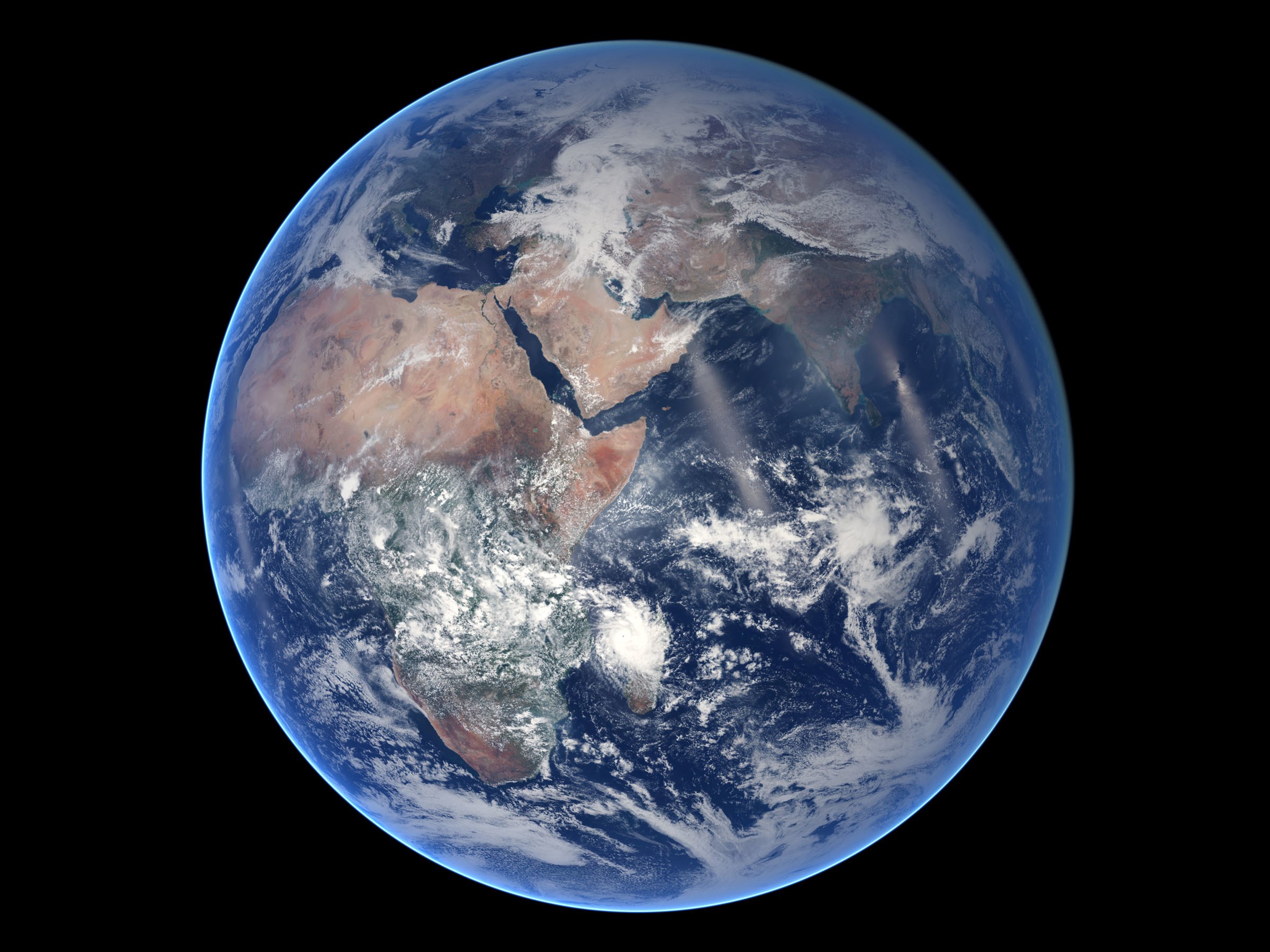 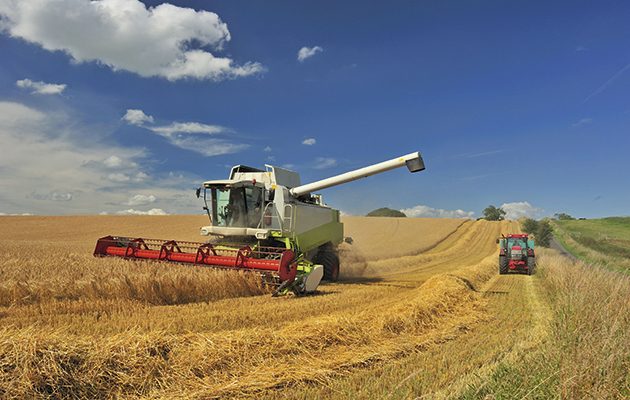 but the earth he has given to manPsalms 115:16
“ Then God said, ‘Let us make humankind in our image, according to our likeness; and let them have dominion over the fish of the sea, and over the birds of the air, and over the cattle, and over all the wild animals of the earth, and over every creeping thing that creeps upon the earth.’
Genesis 1:26 (NRSV)
1. God has given us the  authority to manage  the land
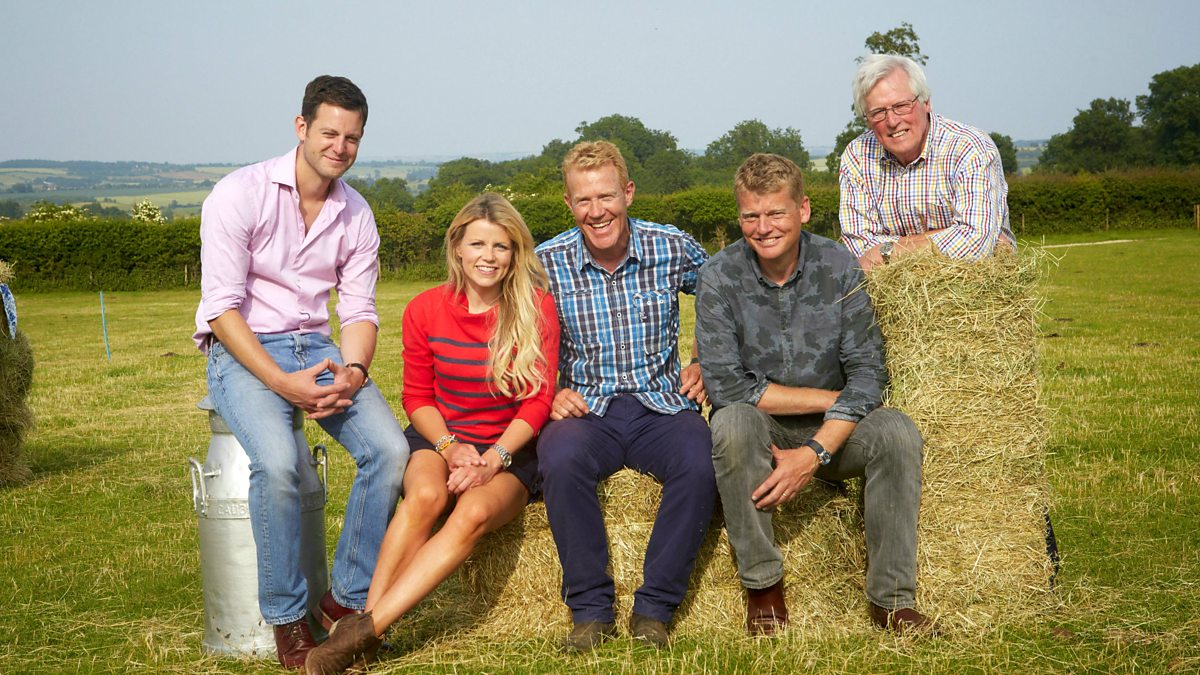 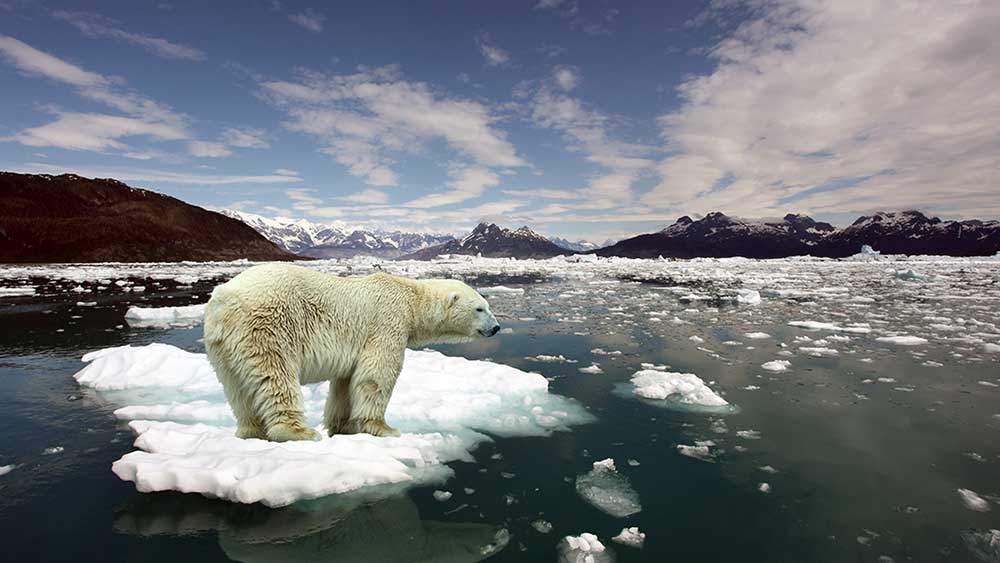 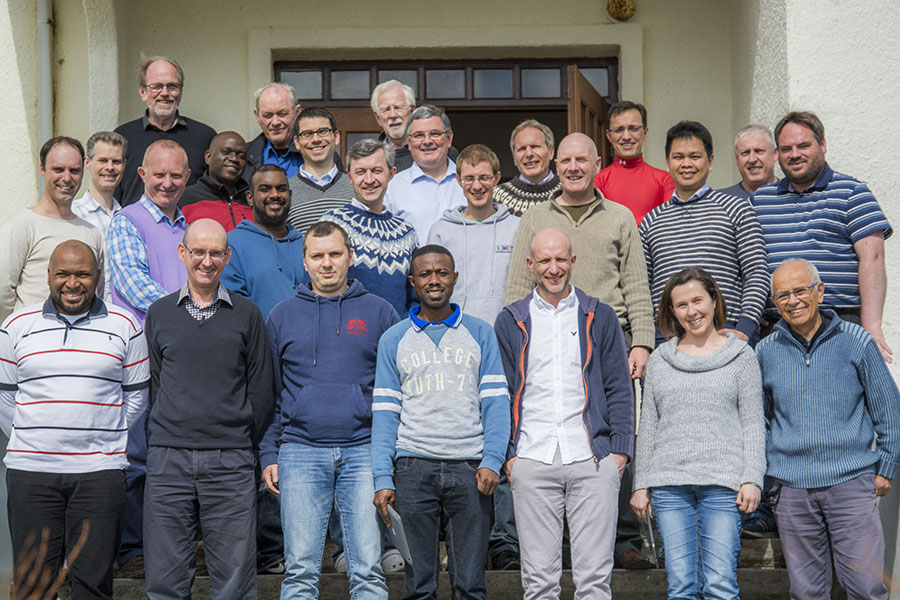 2. Our management of the land is co-operative management
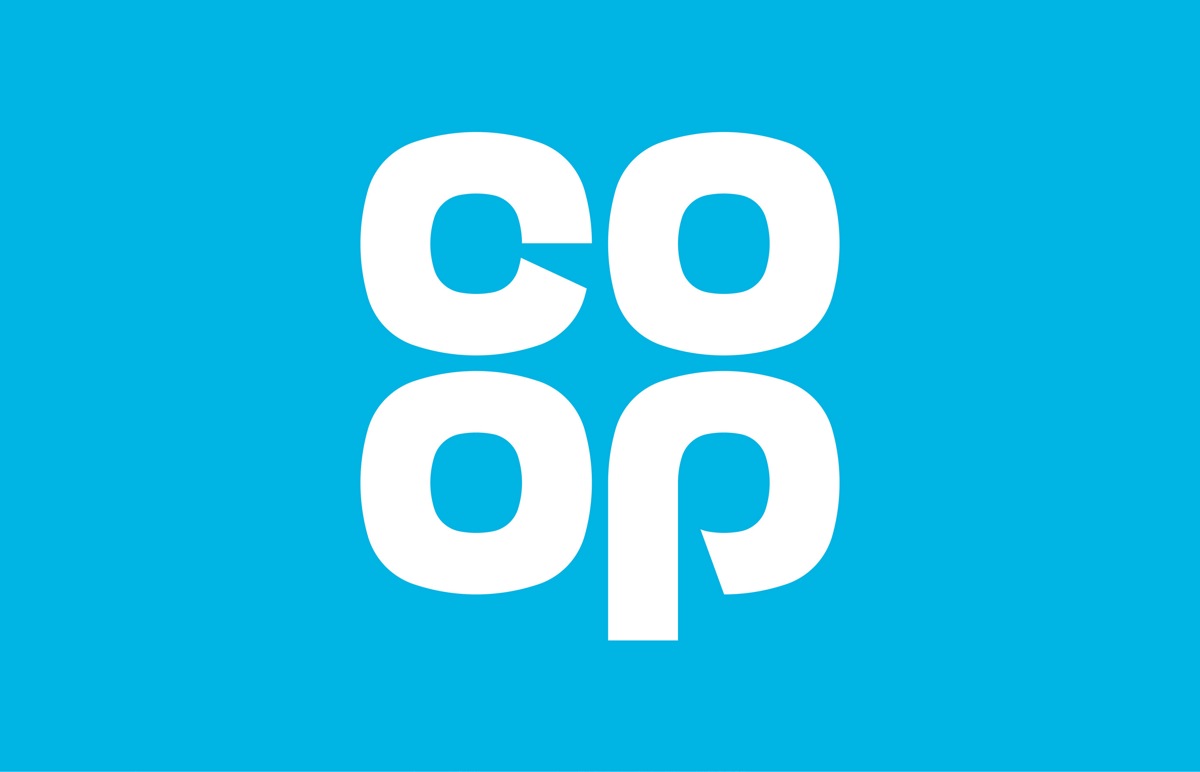 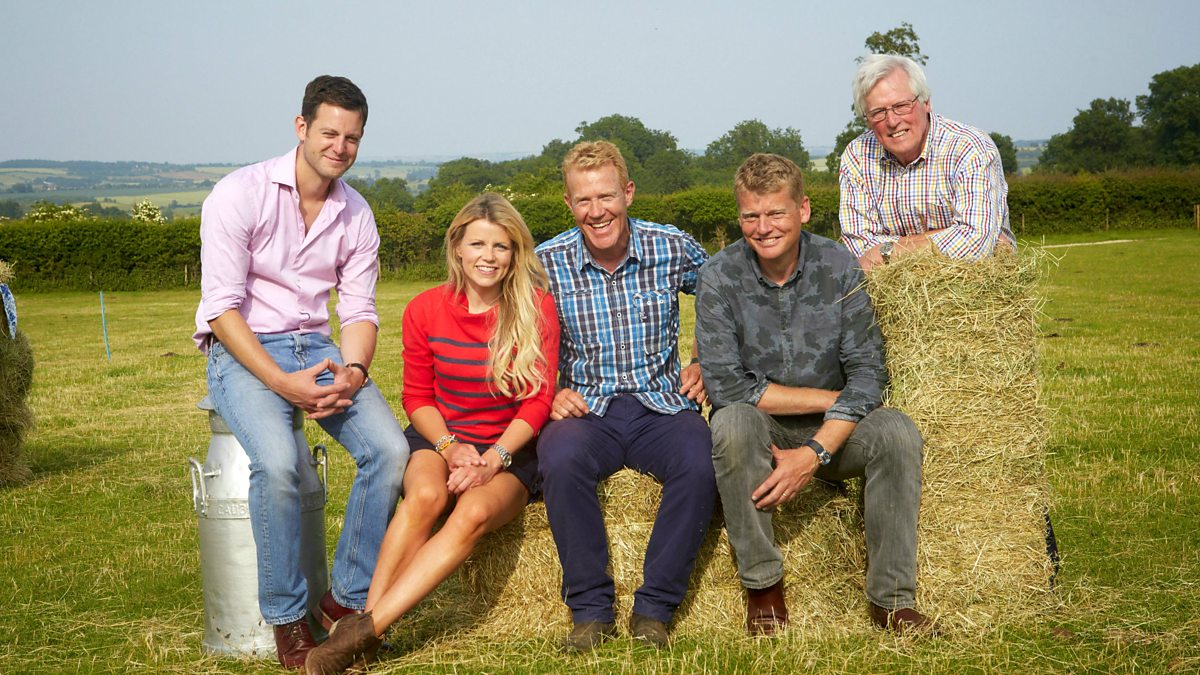 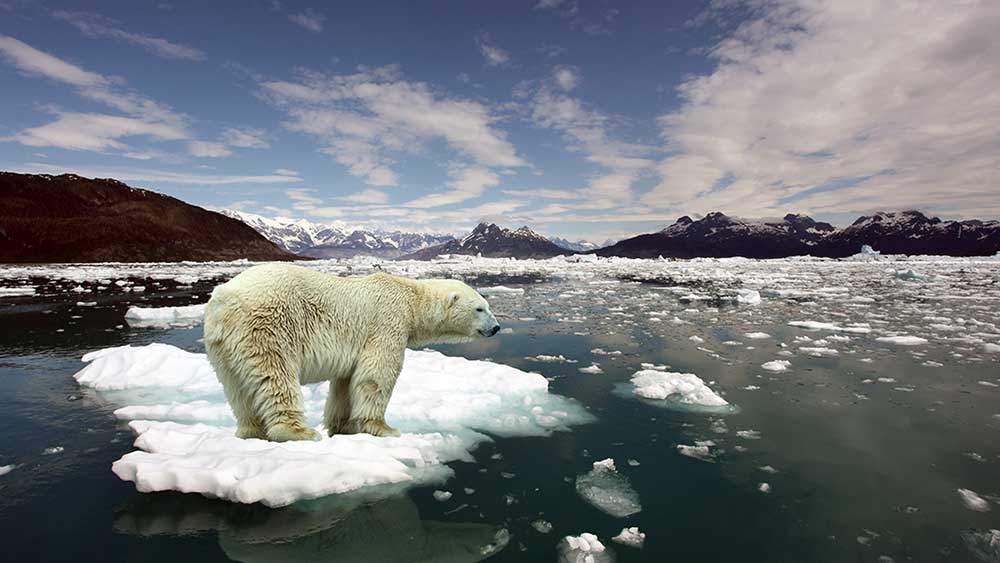 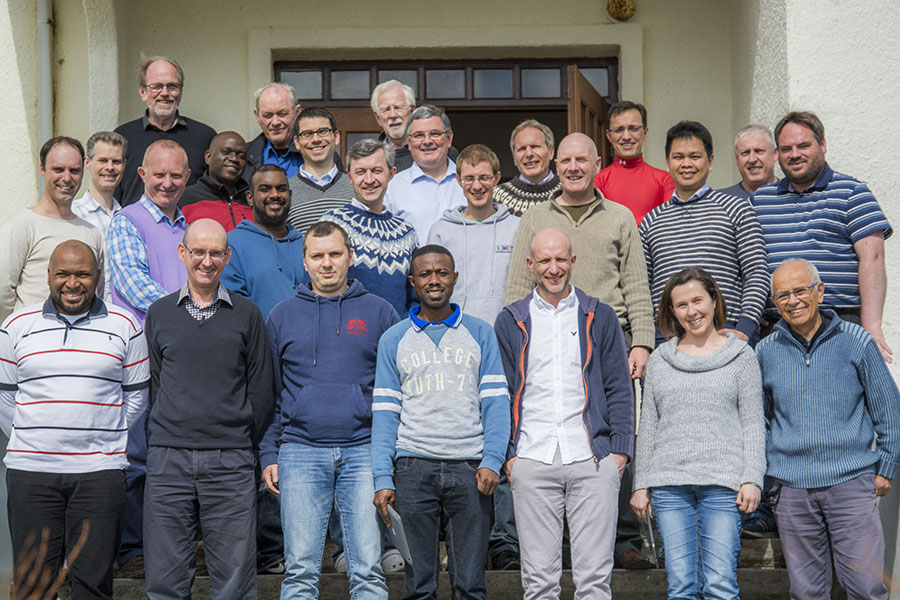 3. Our management is a delegated, and therefore a responsible management
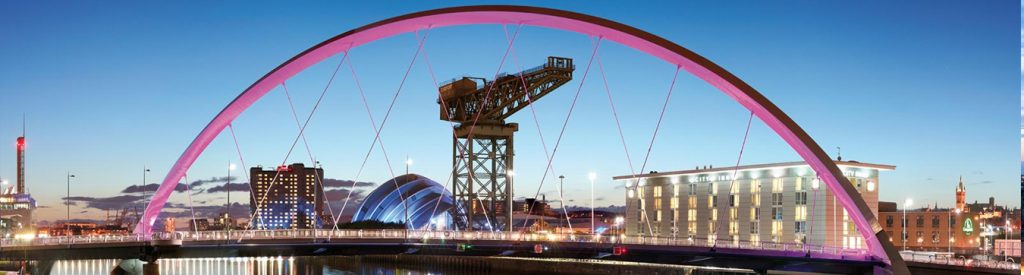 “  All around us we observe a pregnant creation. The difficult times of pain throughout the world are simply birth pangs. But it’s not only around us; it’s within us.
Romans 8:22 (The Message)
13 US Federal Agency Report, sponsored by the White House, November 2017. Predictions include:

A global sea level rise of up to 8ft (2.4 metres) cannot be ruled out by the end of the century. Risks of drought and flooding will increase

There will be more frequent wildfires and devastating storms
Running to nearly 500 pages, the report concludes that the current period is "now the warmest in the history of modern civilisation".

It is "extremely likely that human activities, especially emissions of greenhouse gases, are the dominant cause", it finds, adding that "there is no convincing alternative explanation".
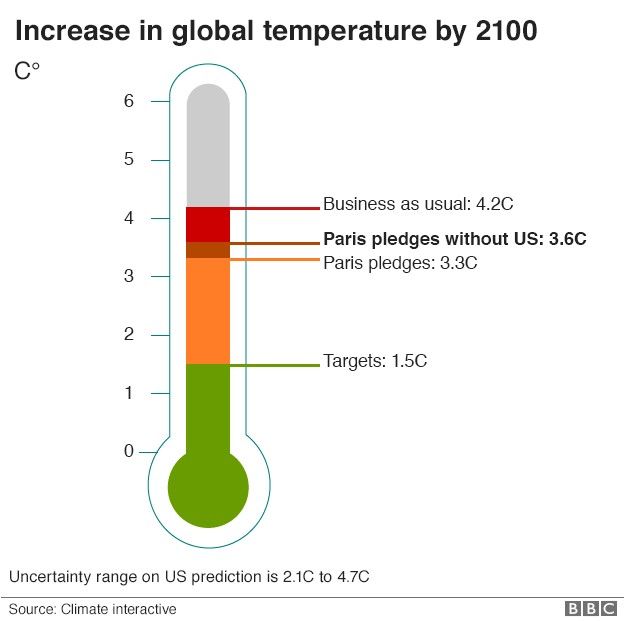 It is "extremely likely" that human activity is causing rapid global warming with dire consequences for the US and the world.
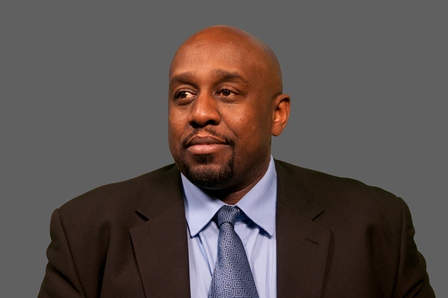 Frugal and Green?
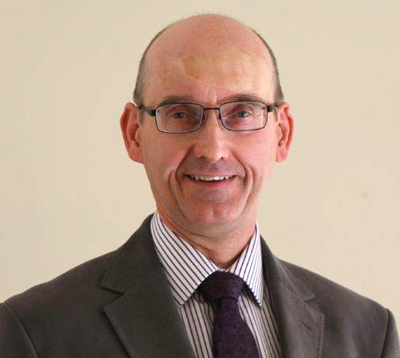 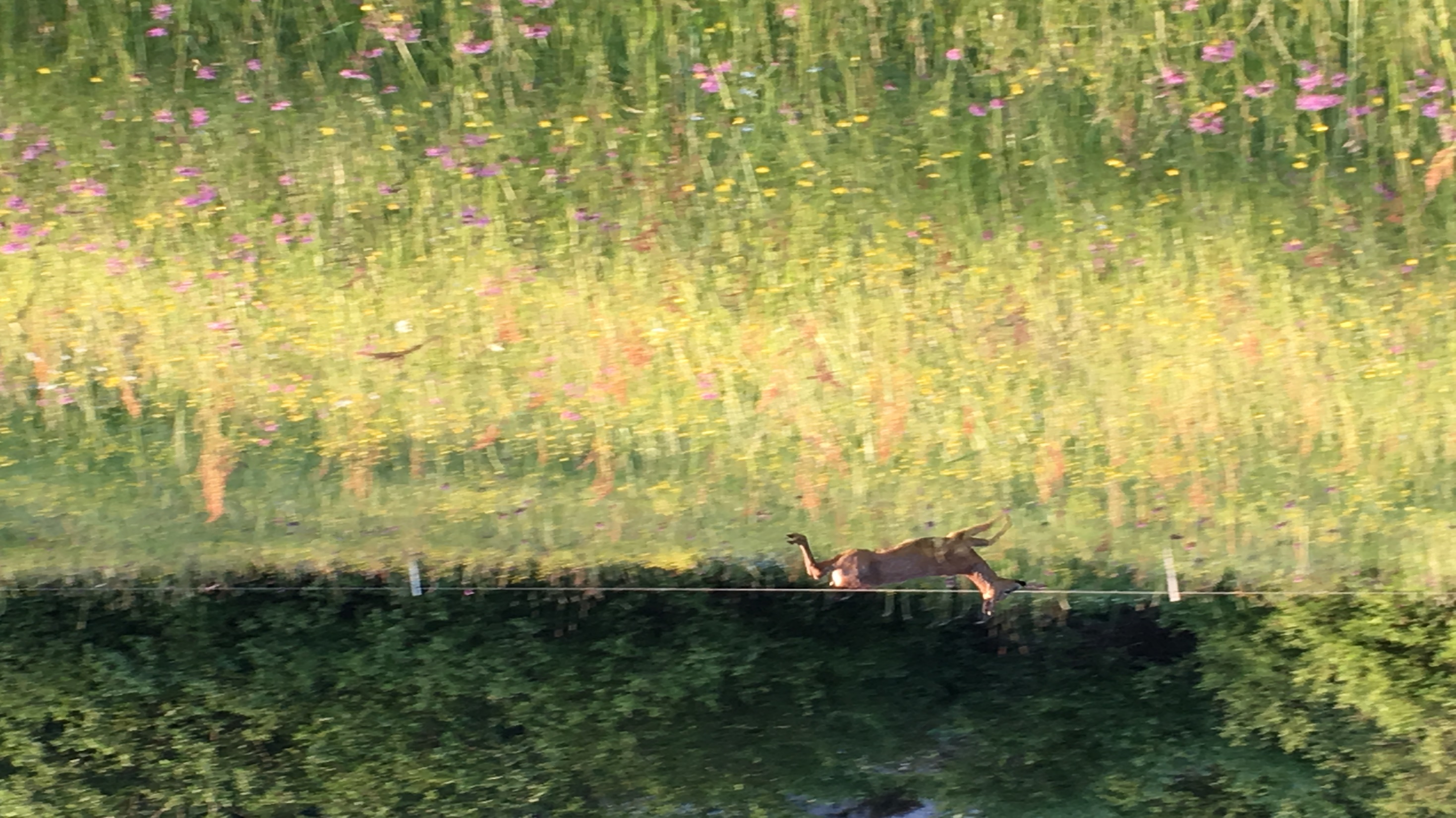 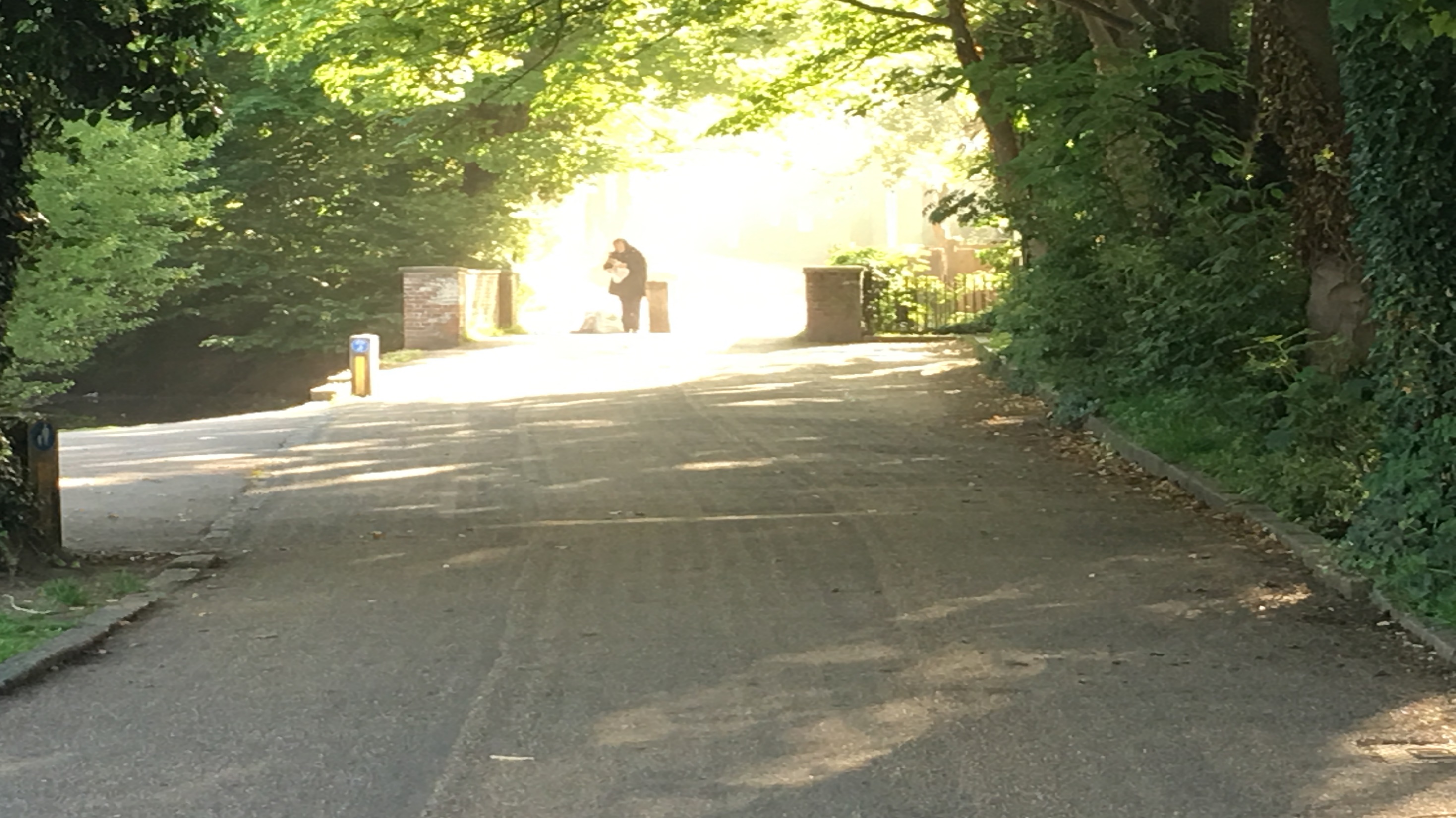 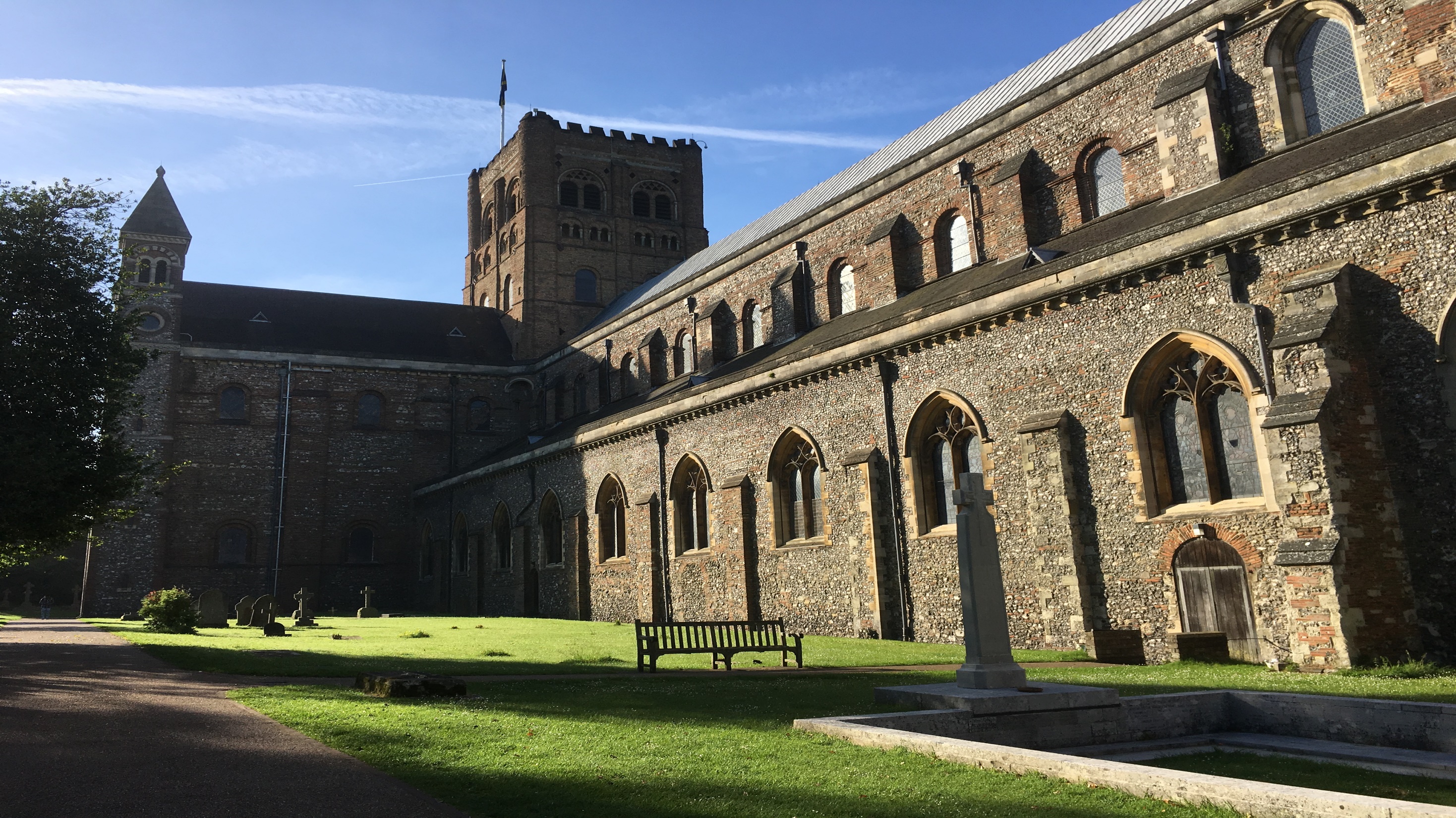 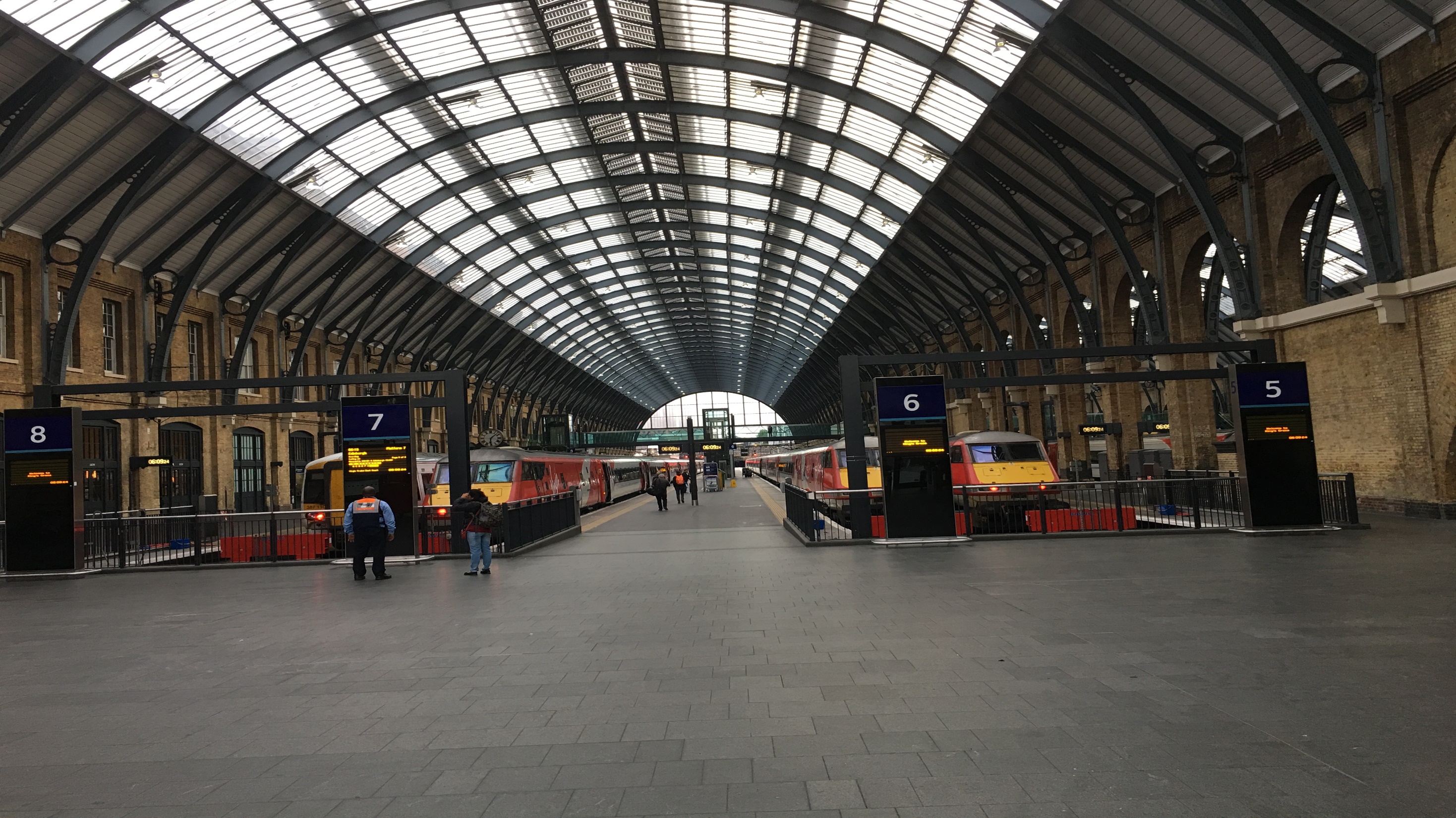 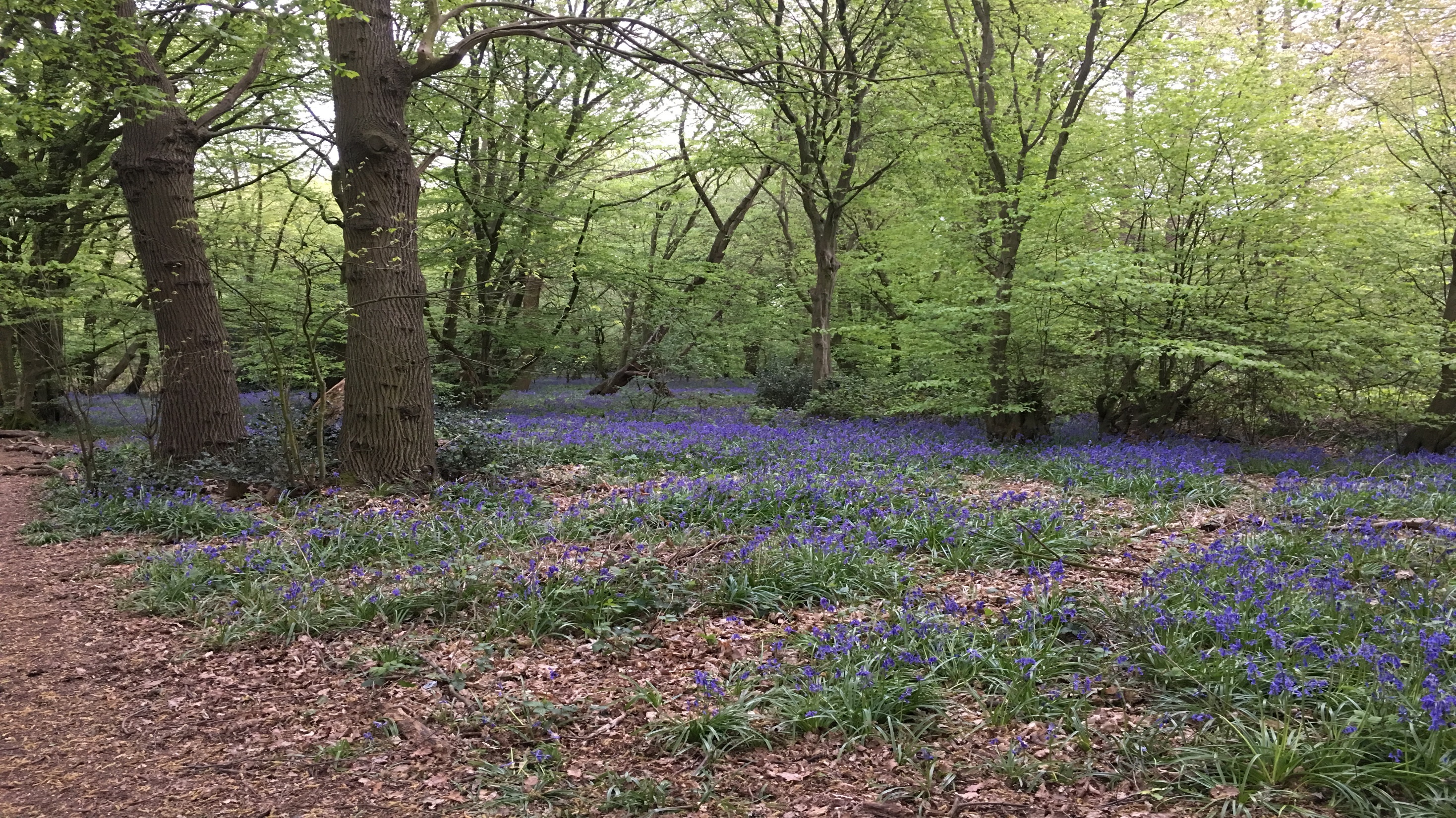 How Green are You?
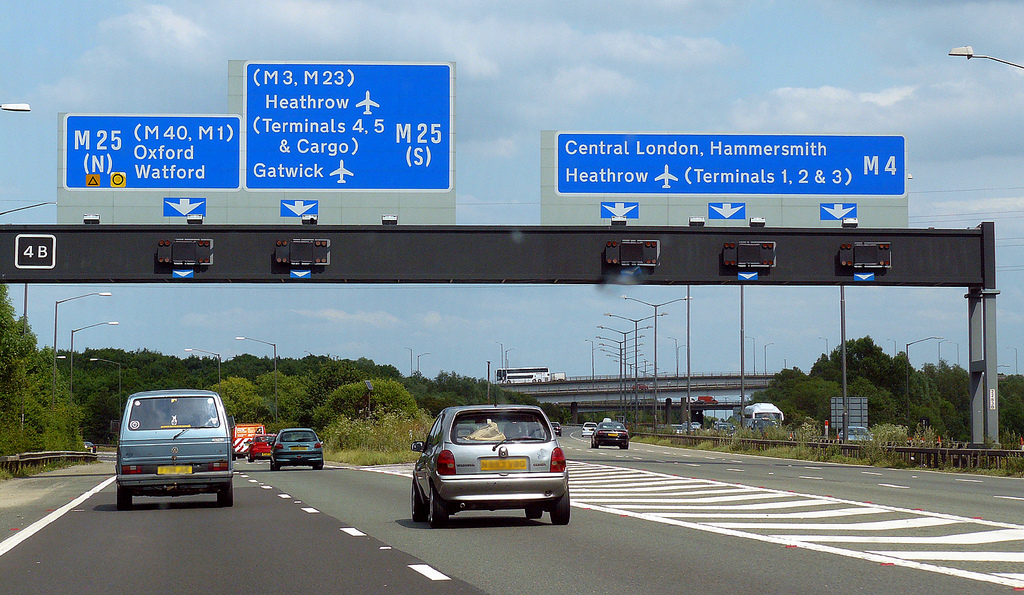 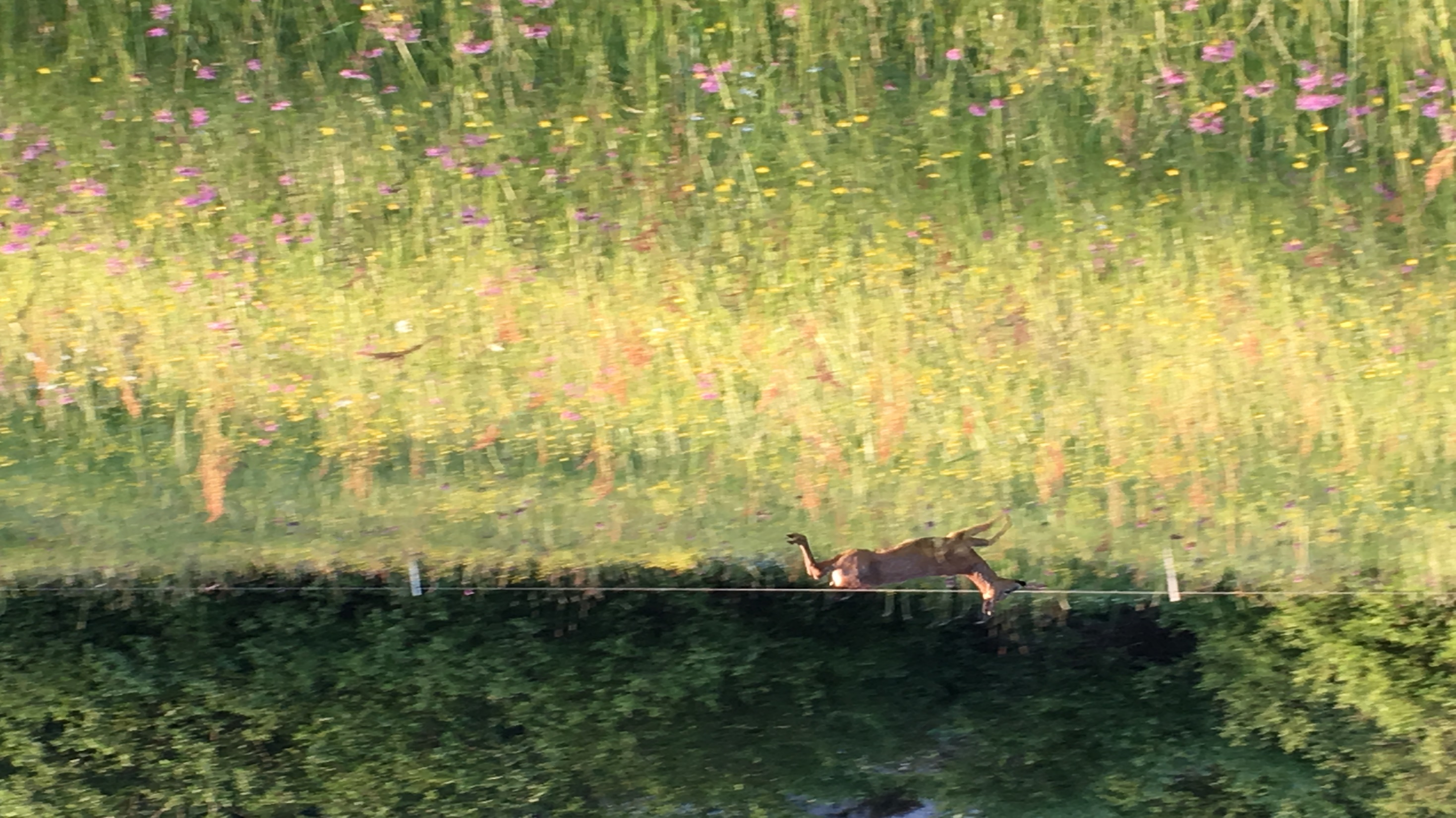 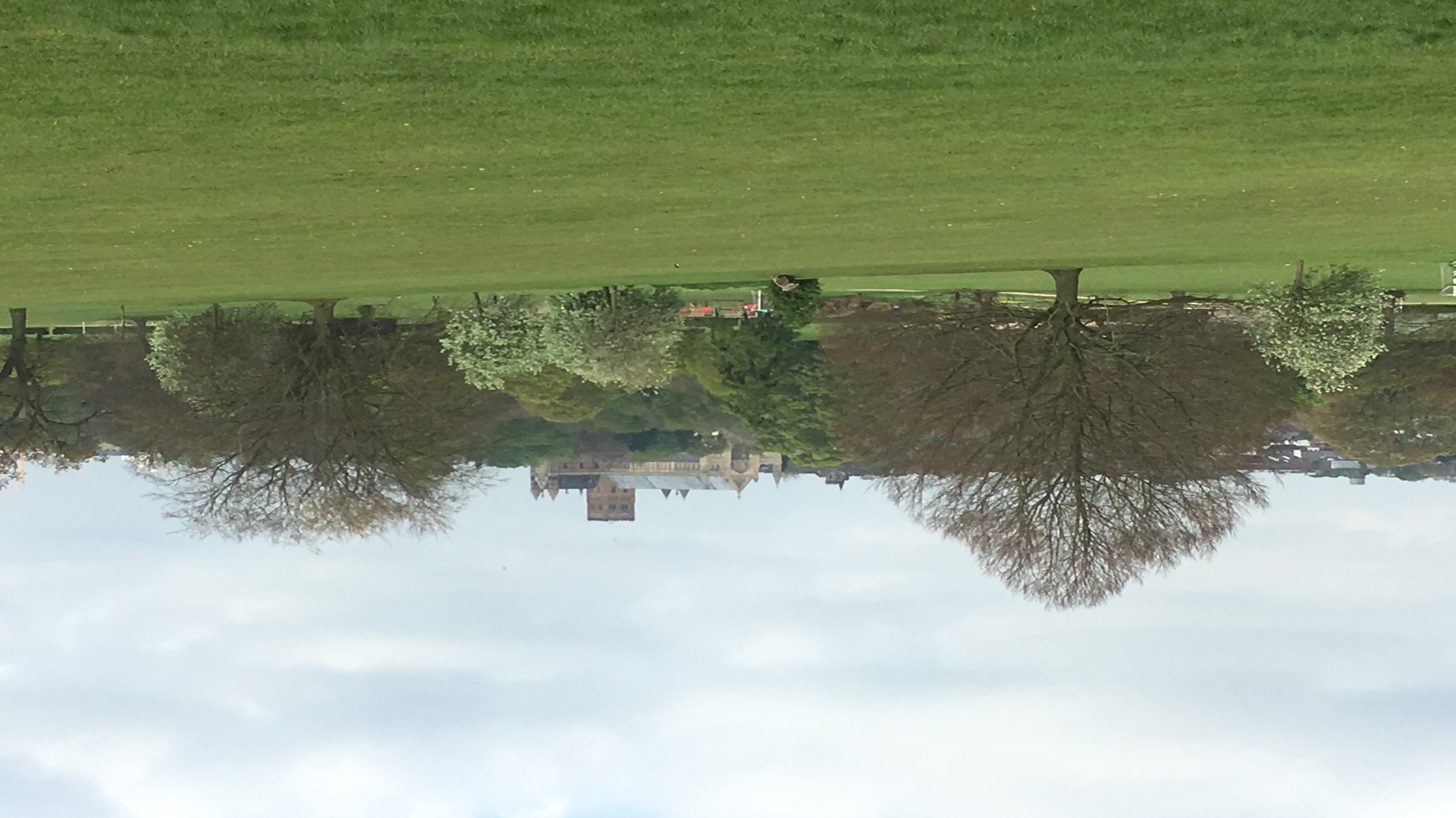 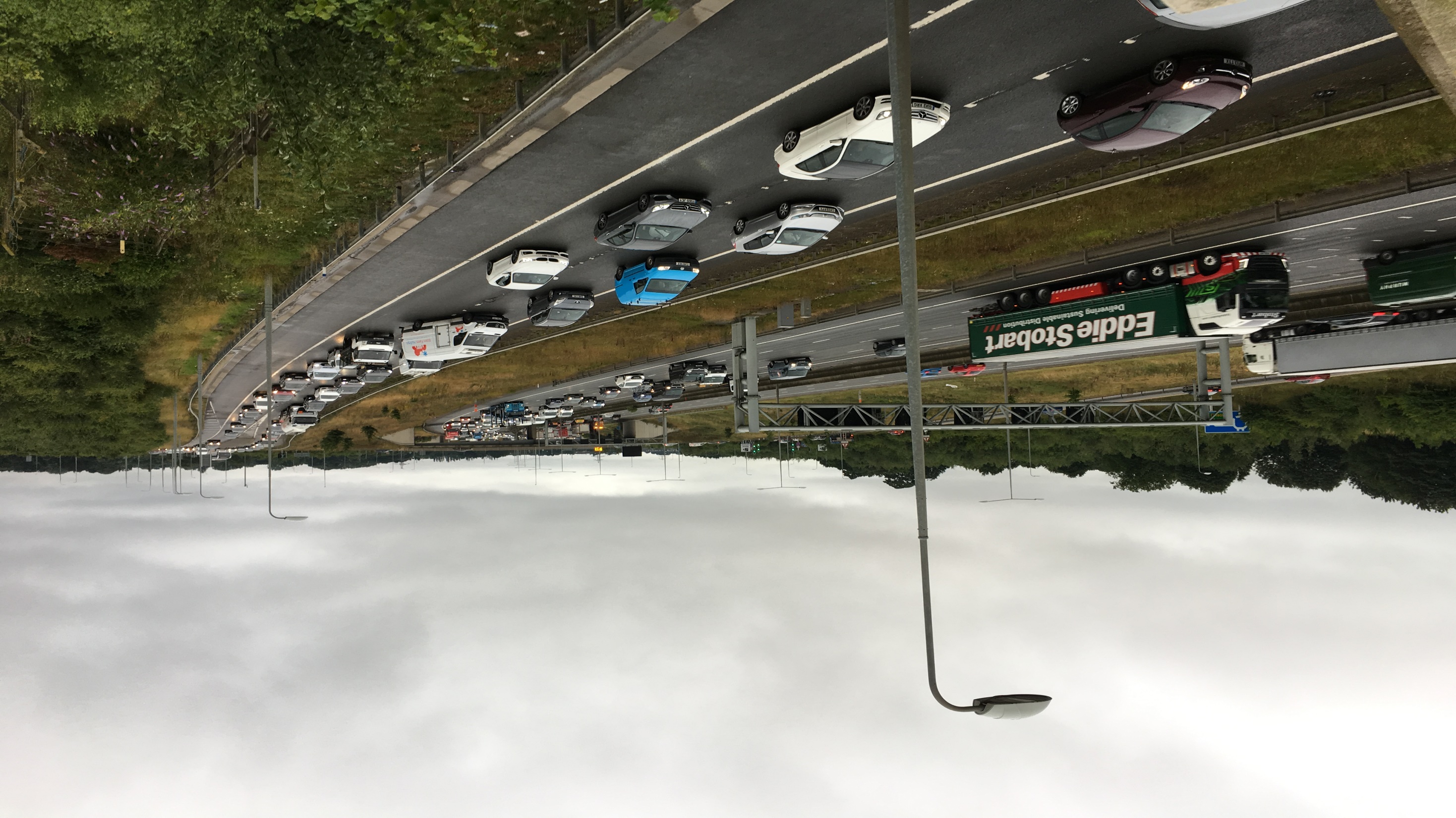 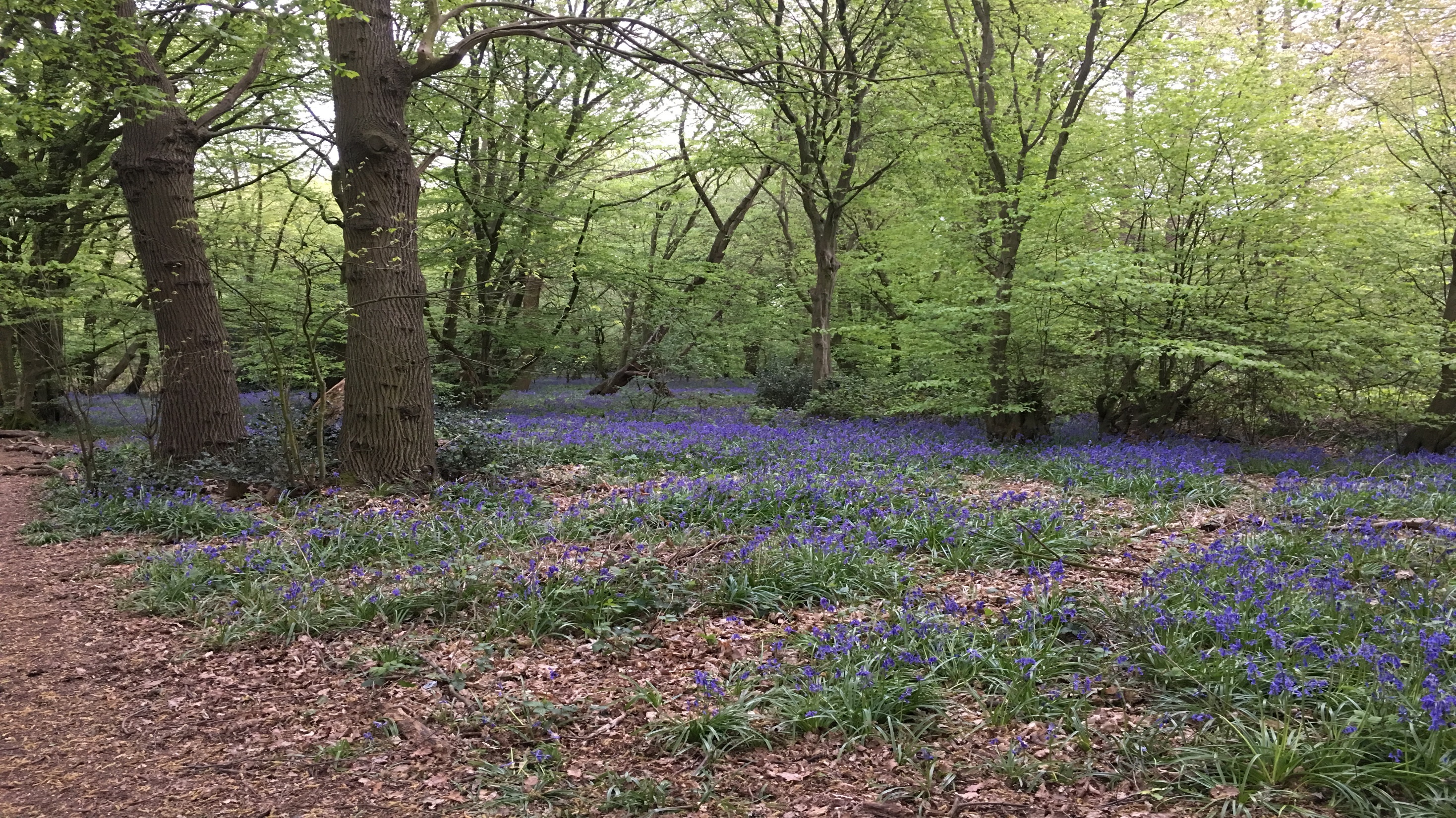 How Green are You?
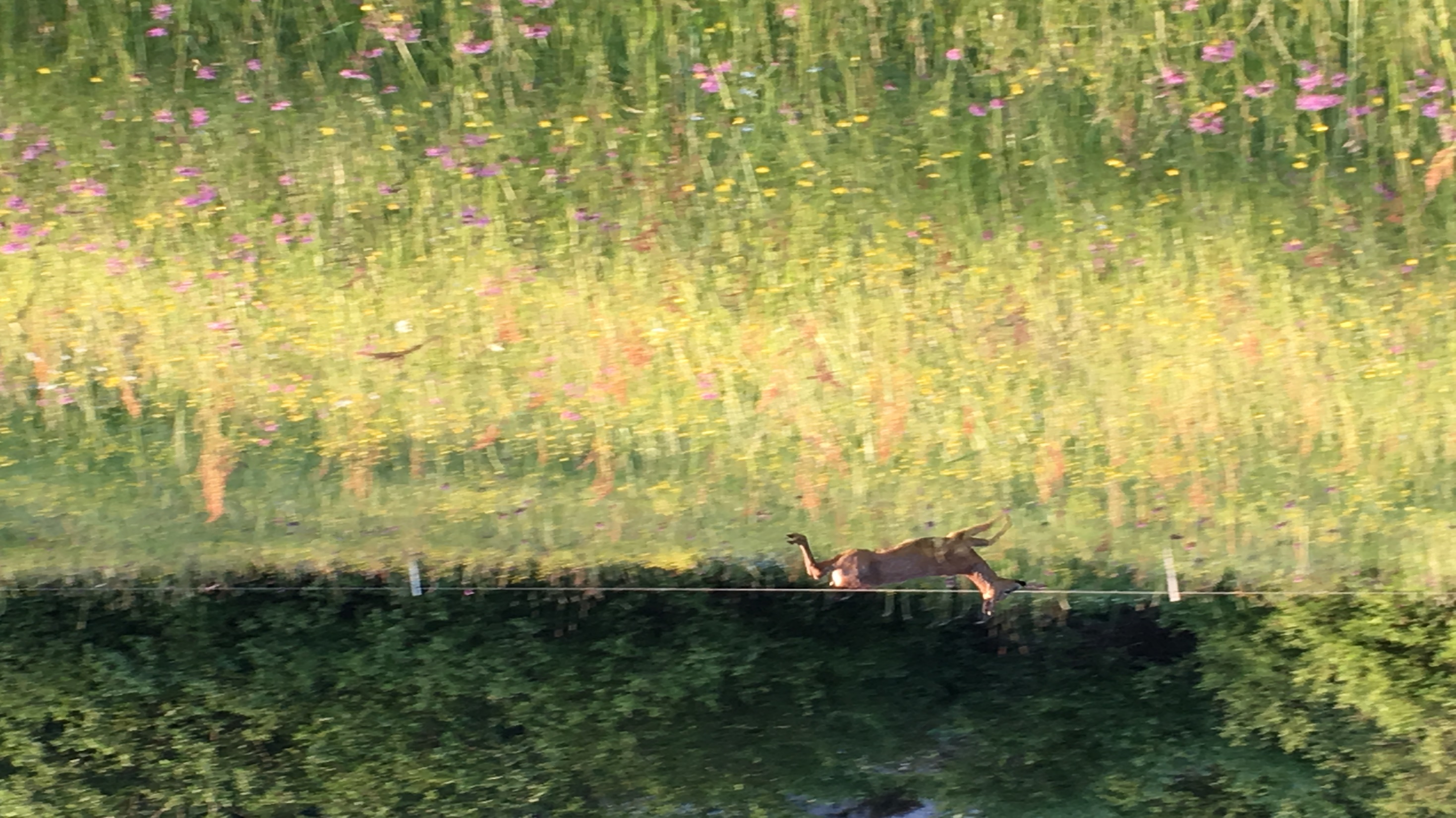 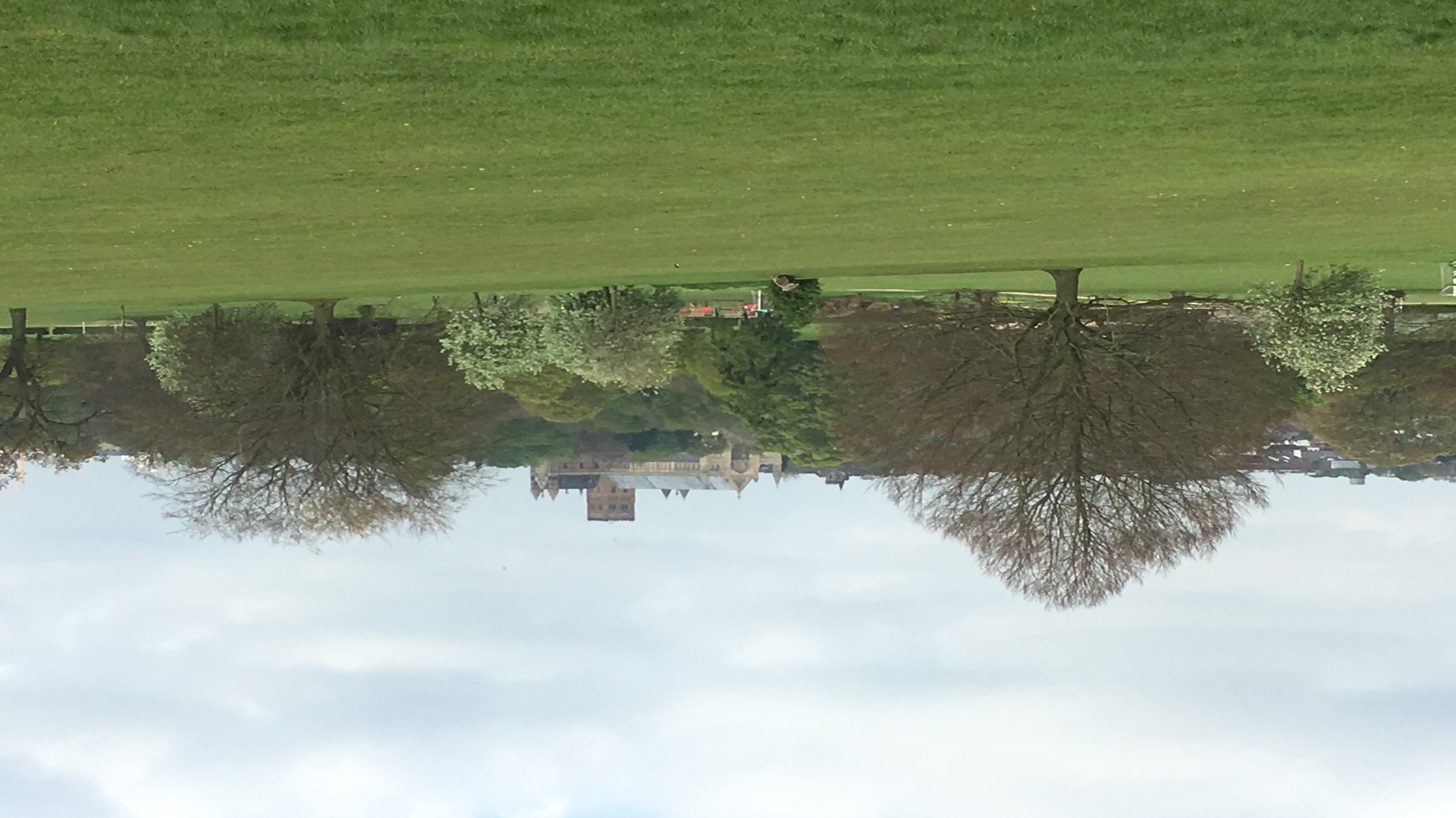 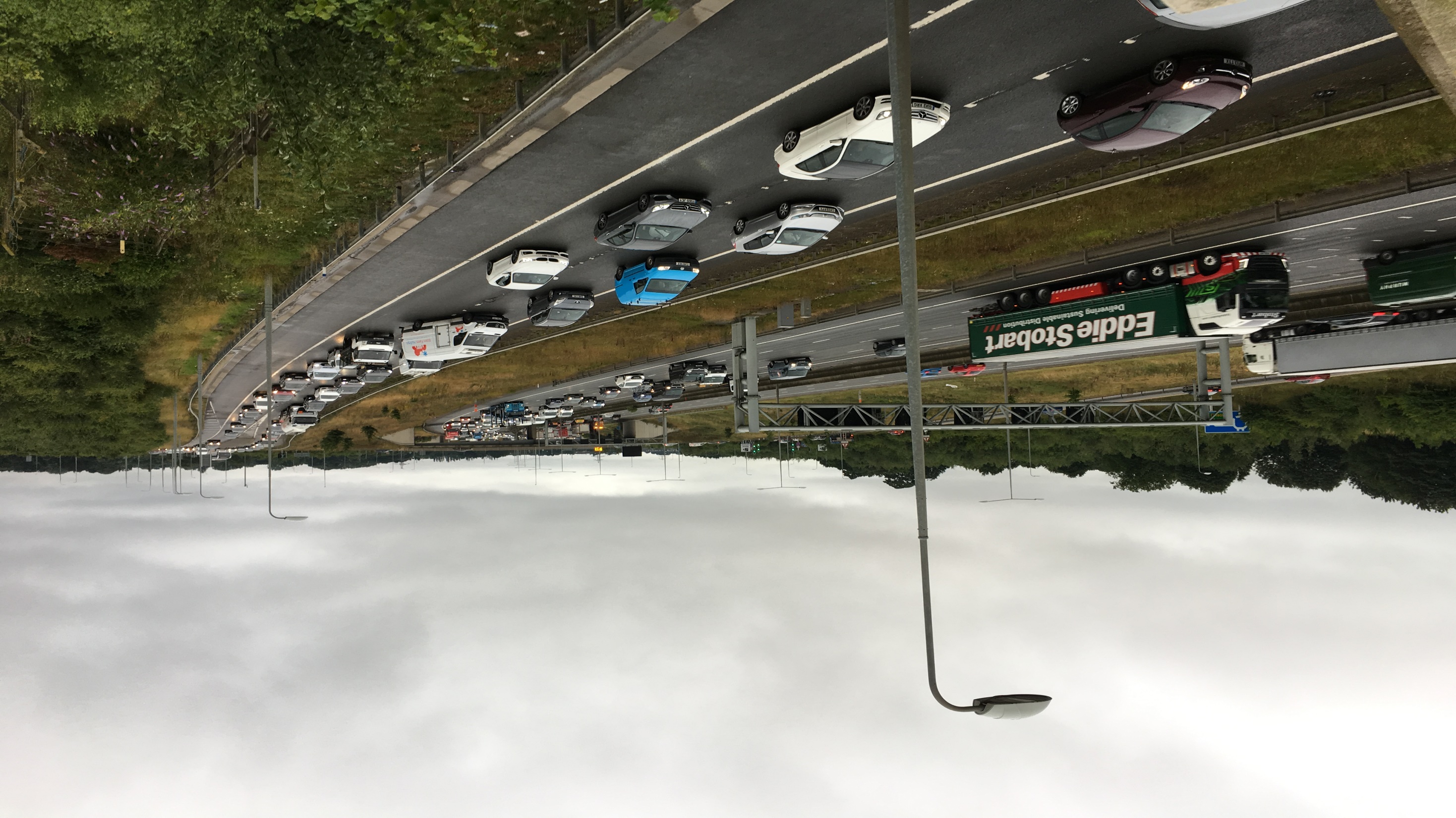 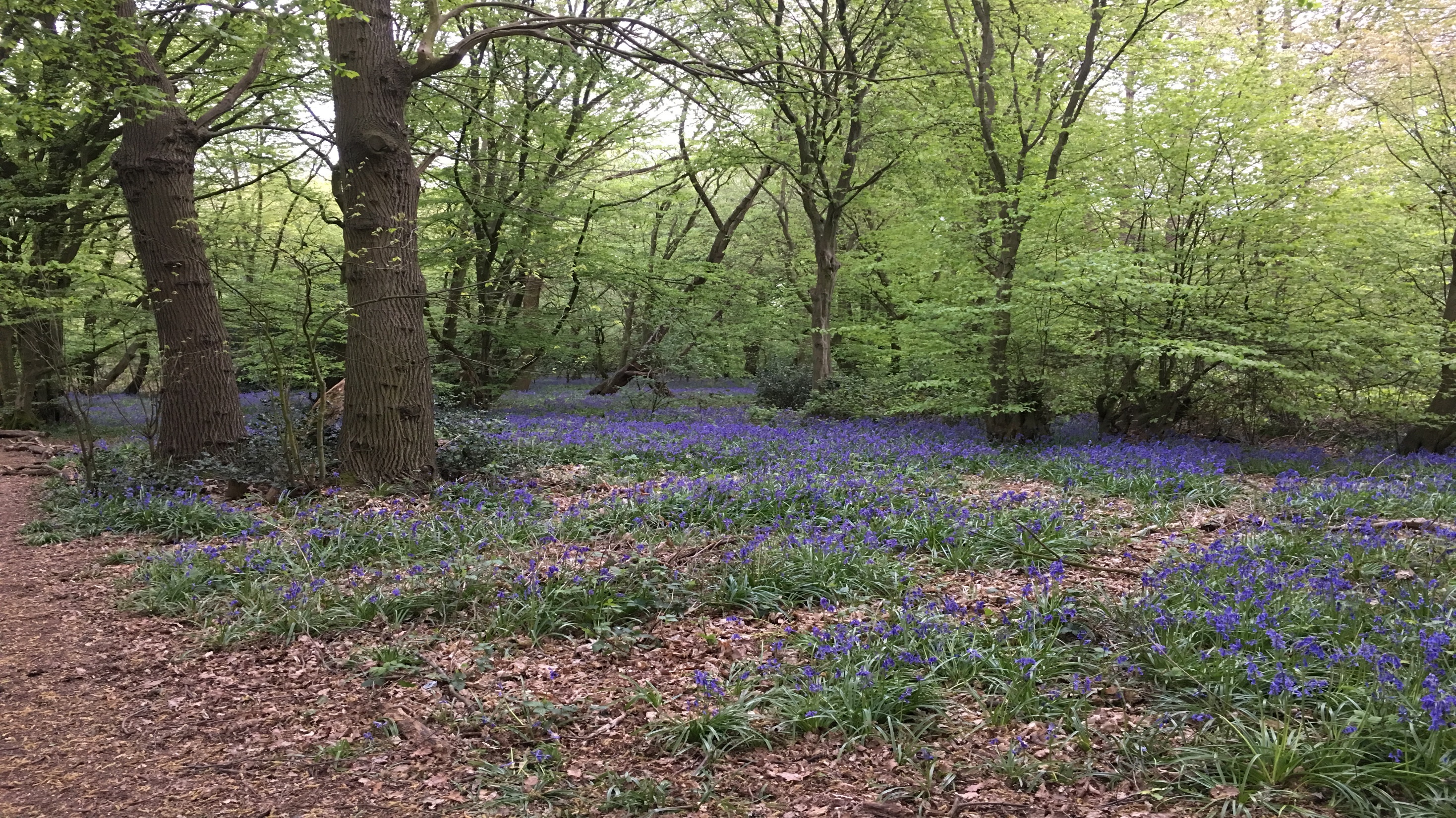 How Green are You?
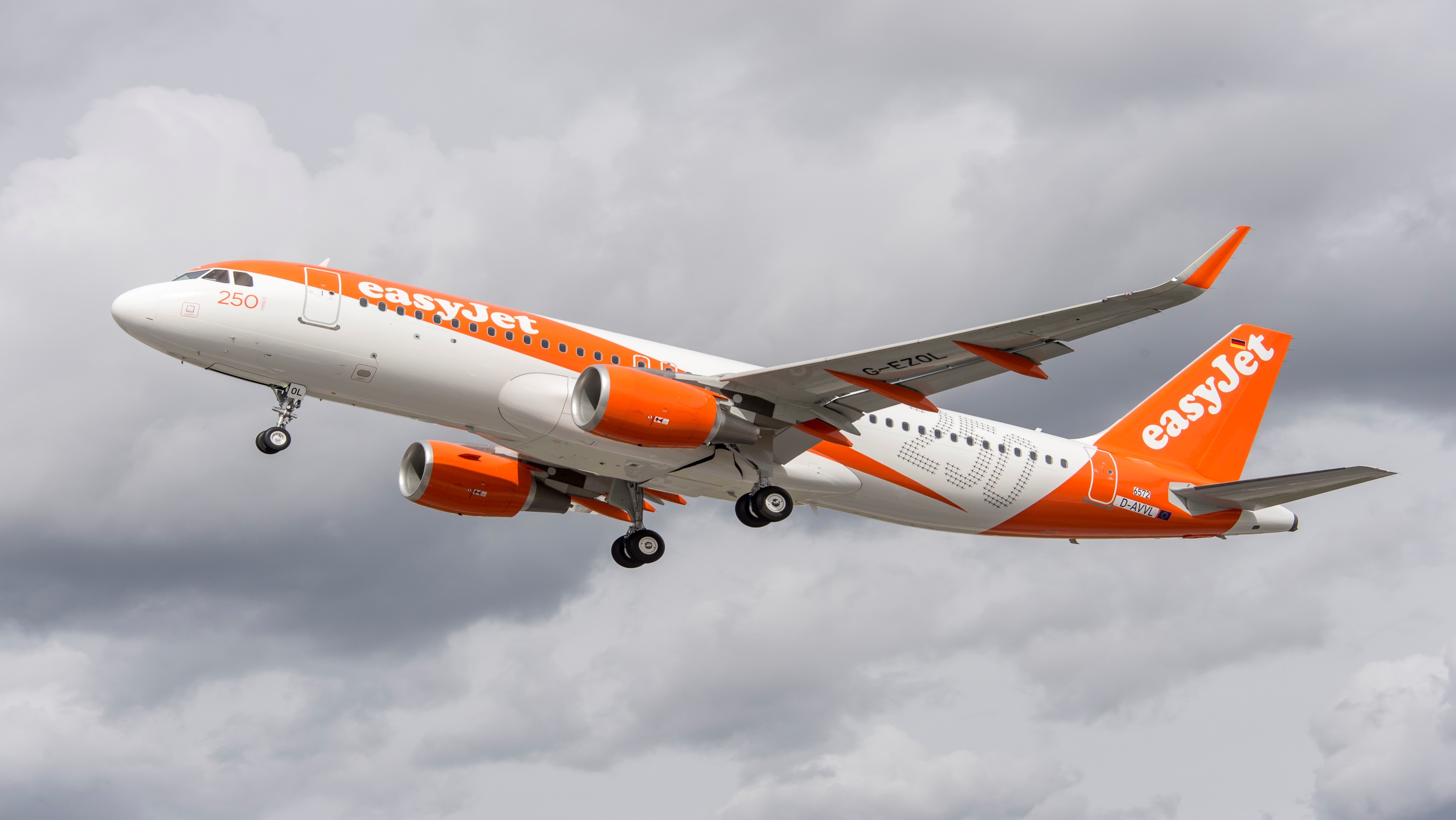 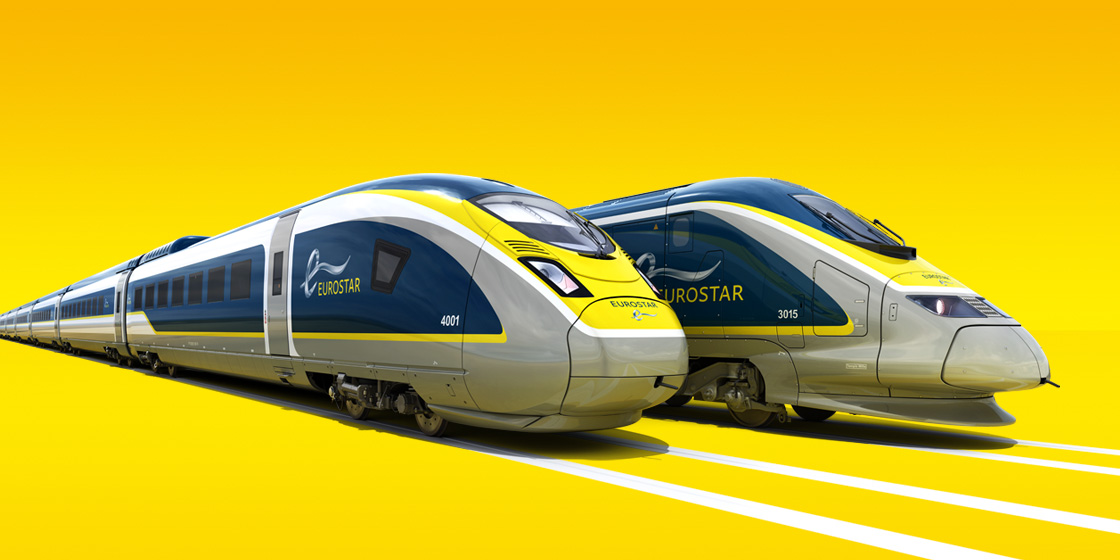 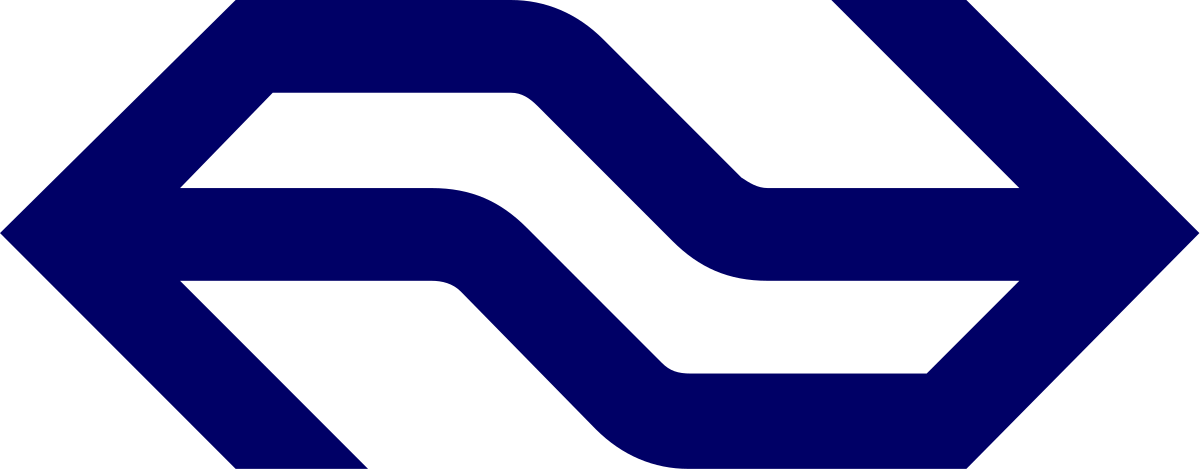 April 2018
 3hrs & 50 min
St. Pancras International – Amsterdam Centraal
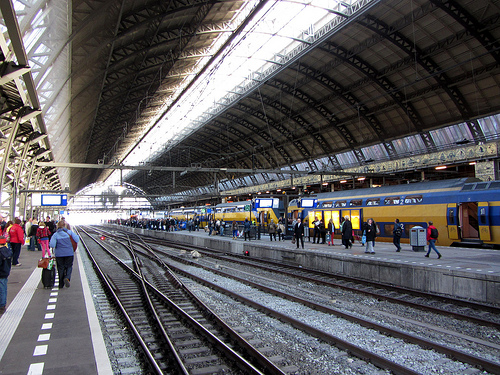 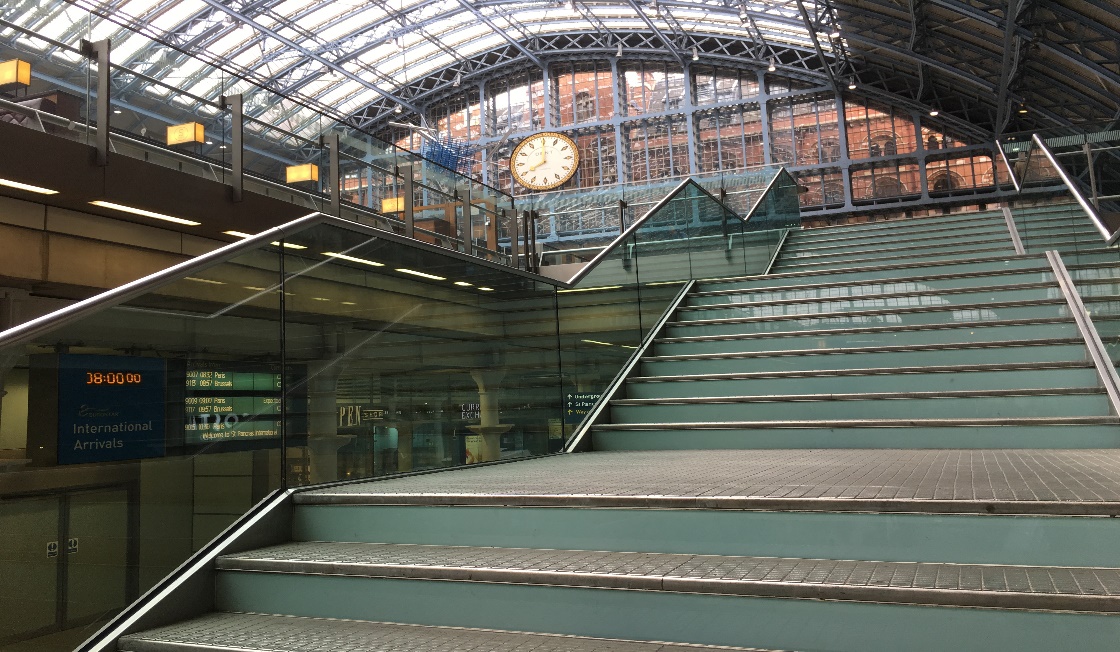 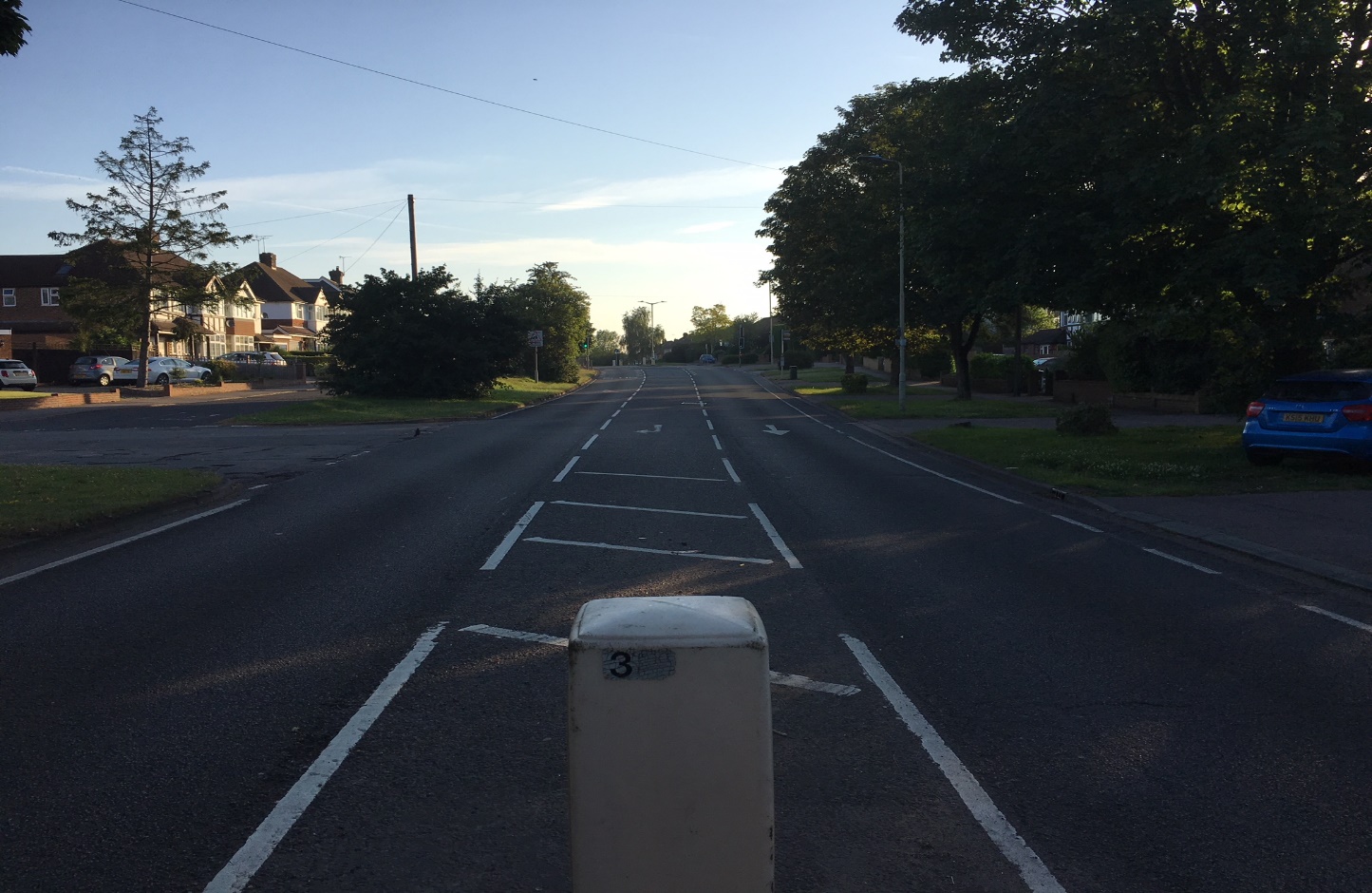 How Green are You?
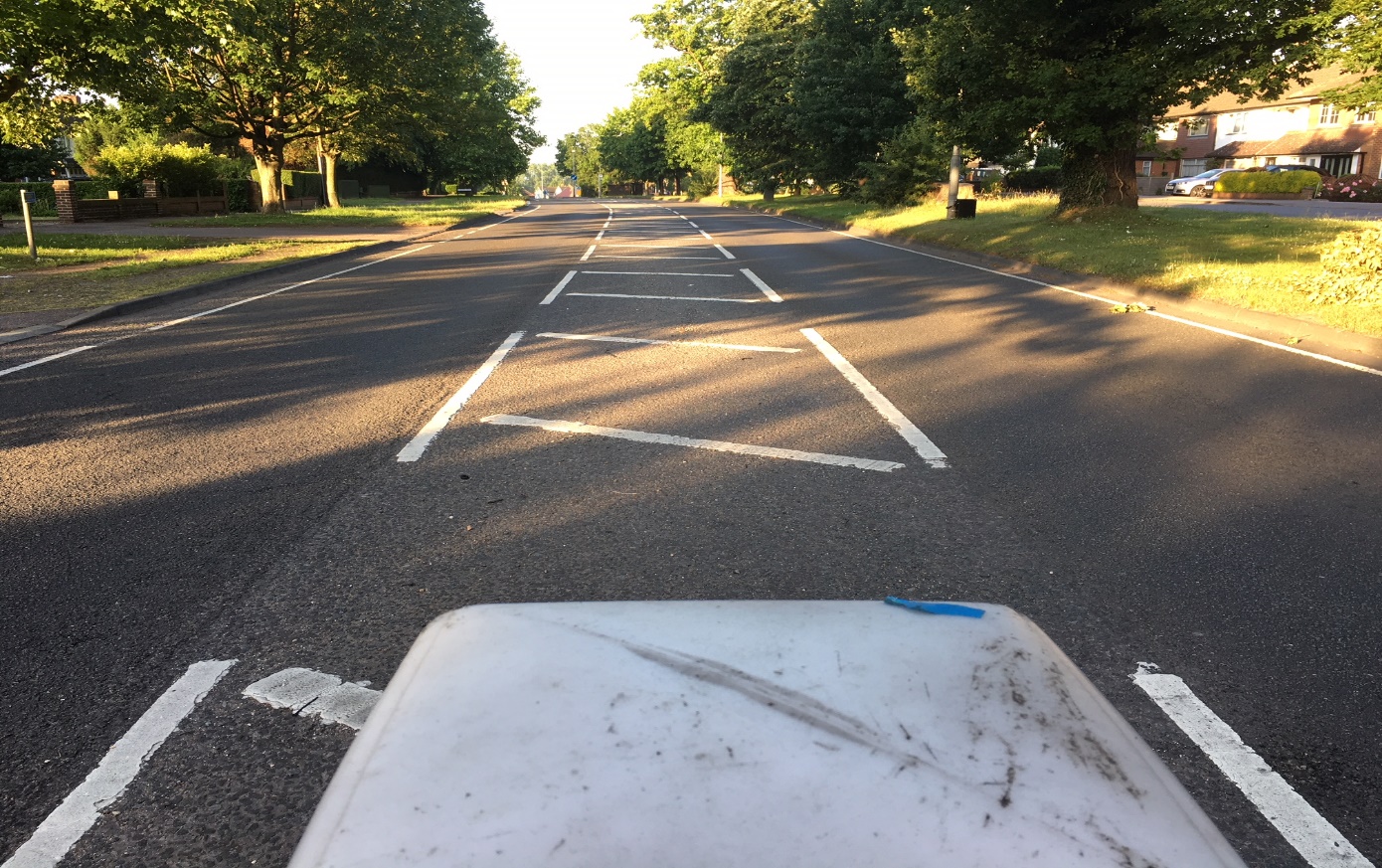 Watford Road, 
Chiswell Green
St. Albans
Herts
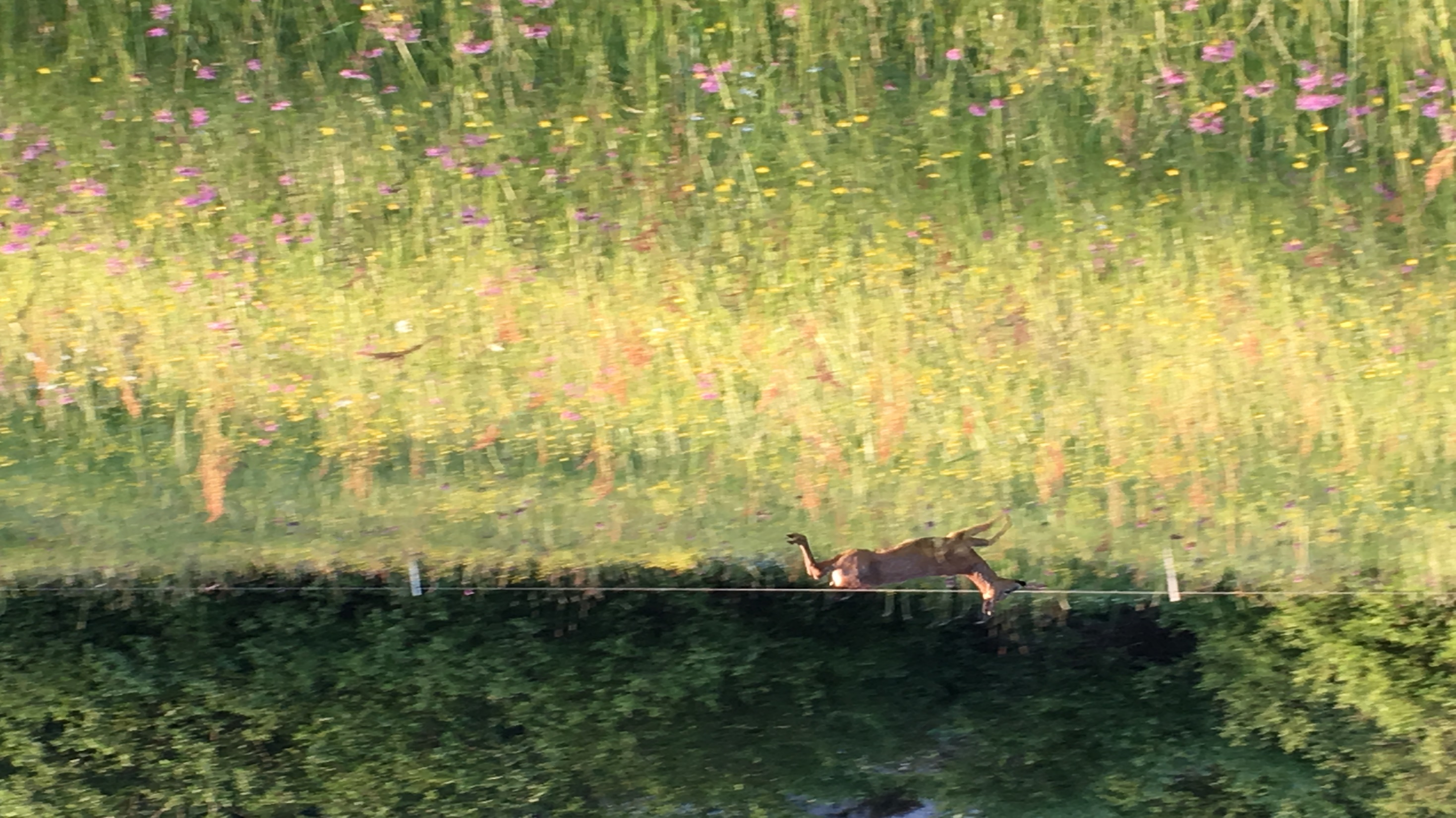 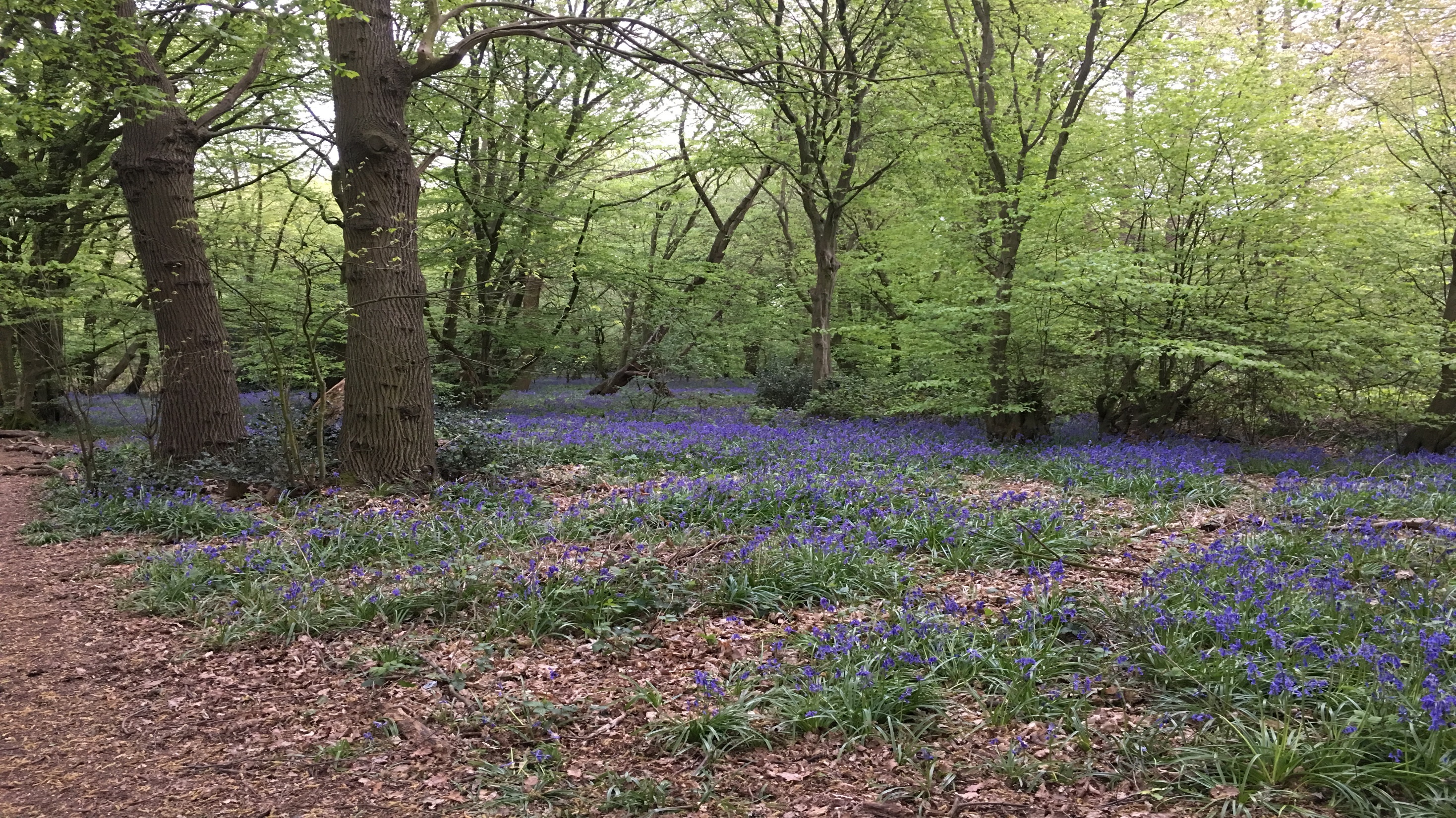 How Green are You?
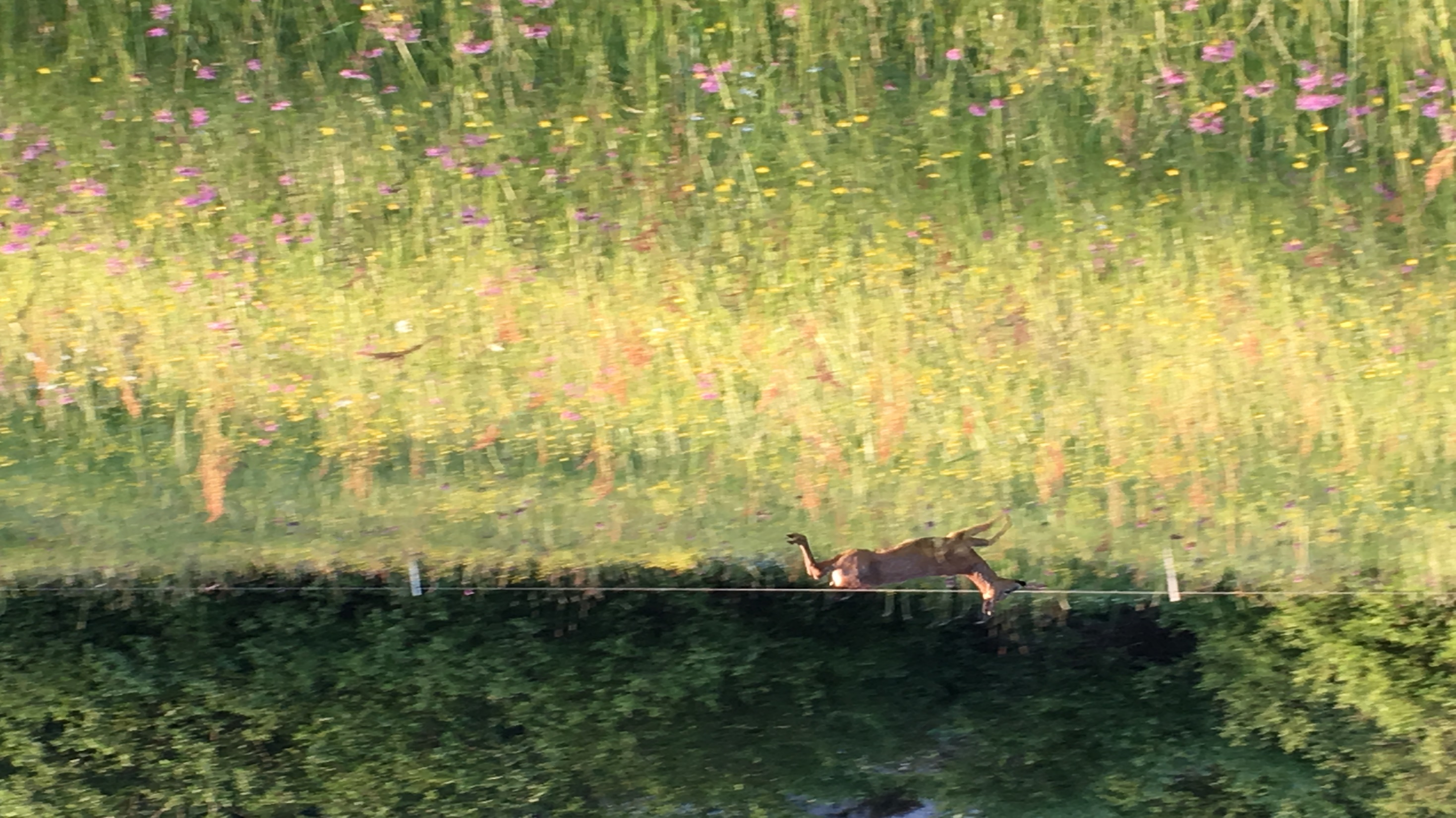 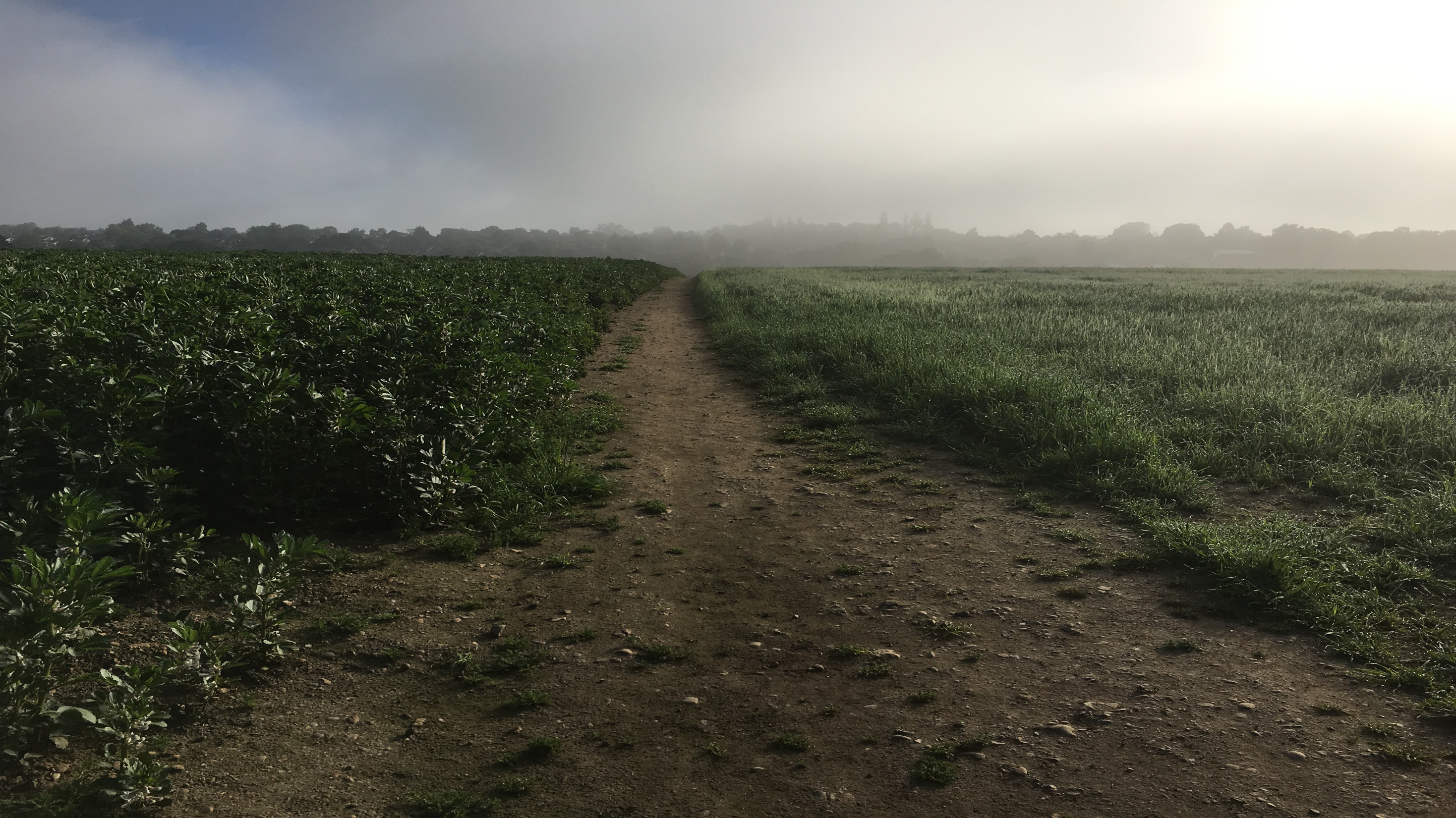 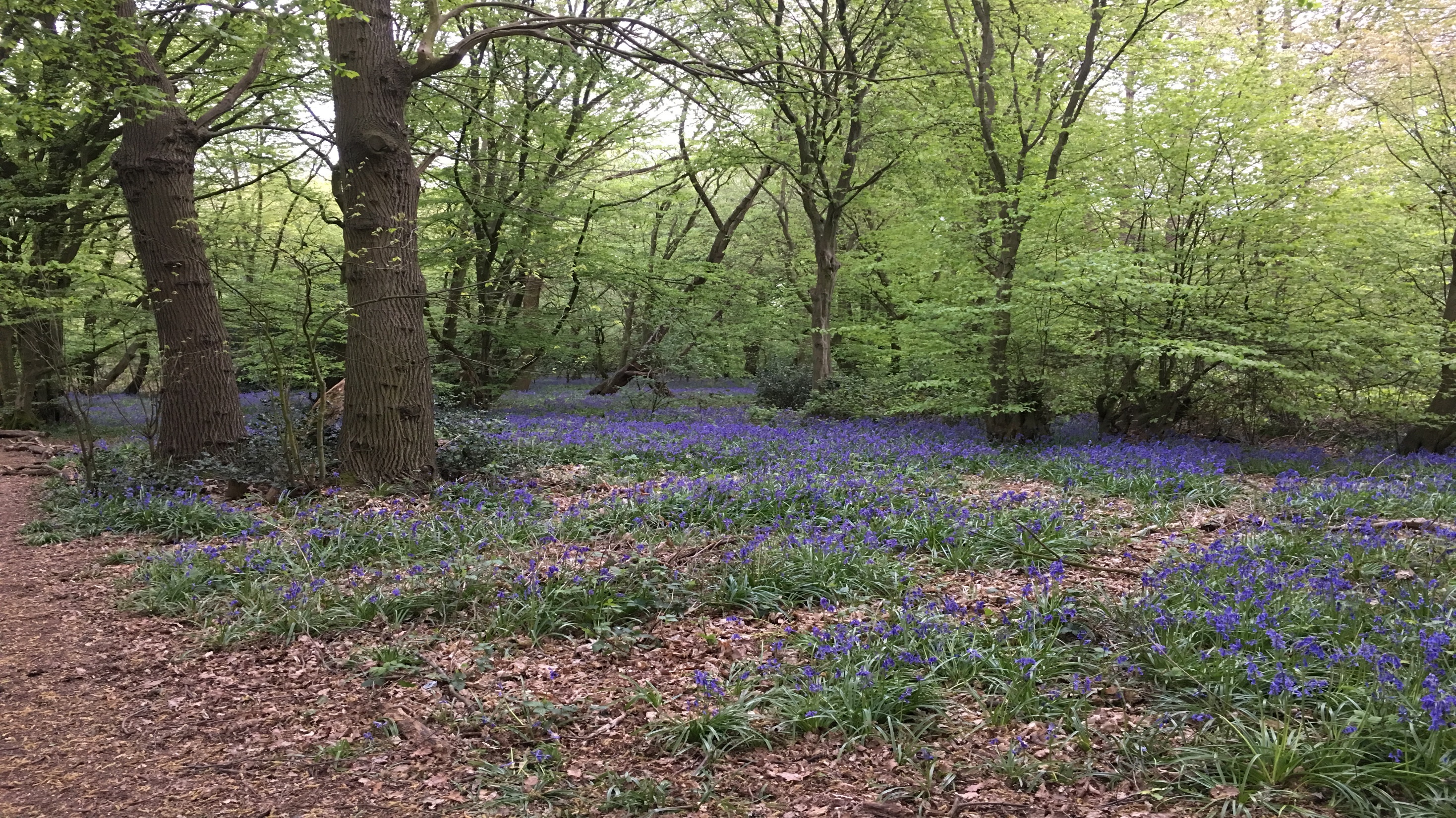 How Green are You?
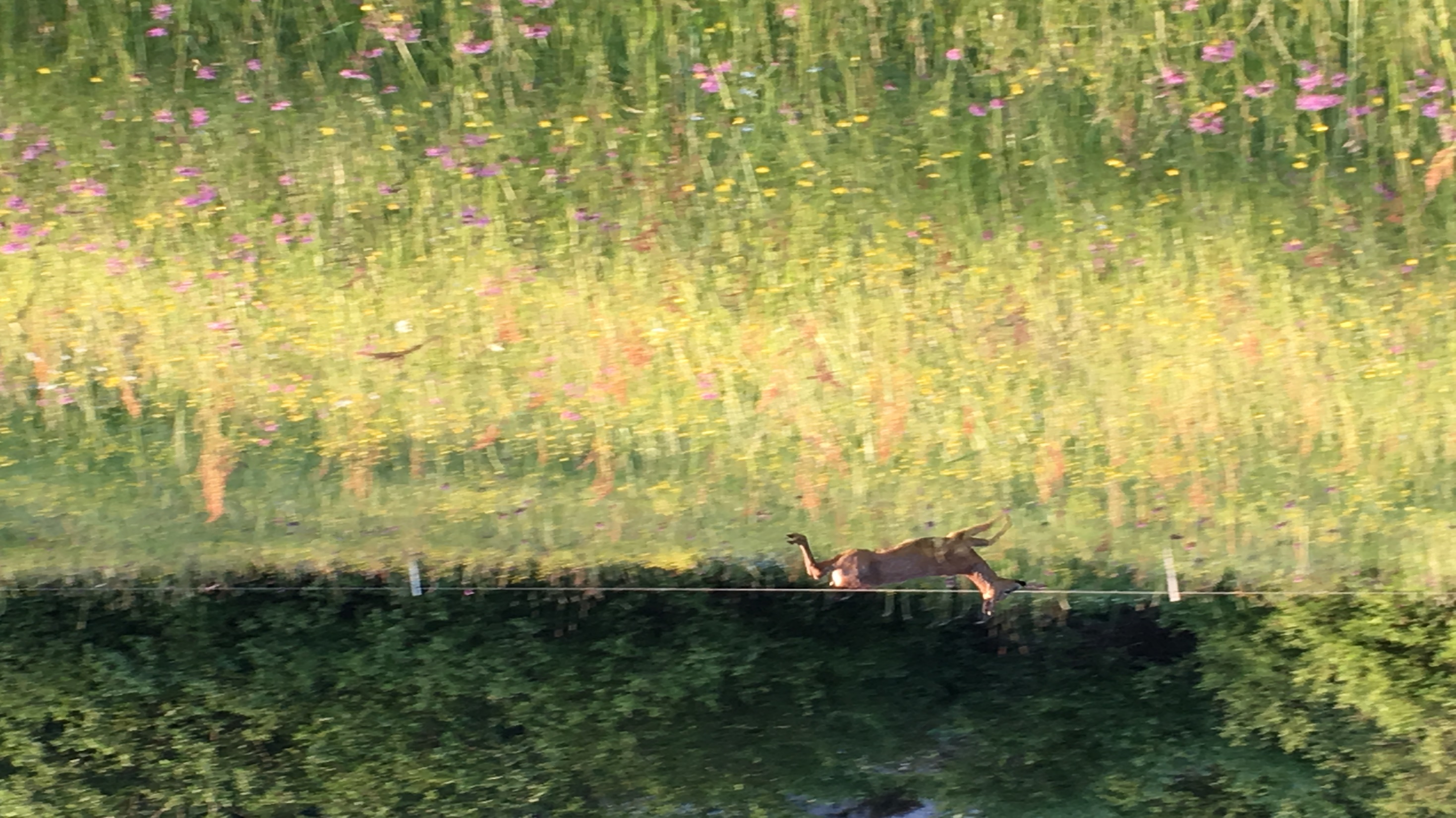 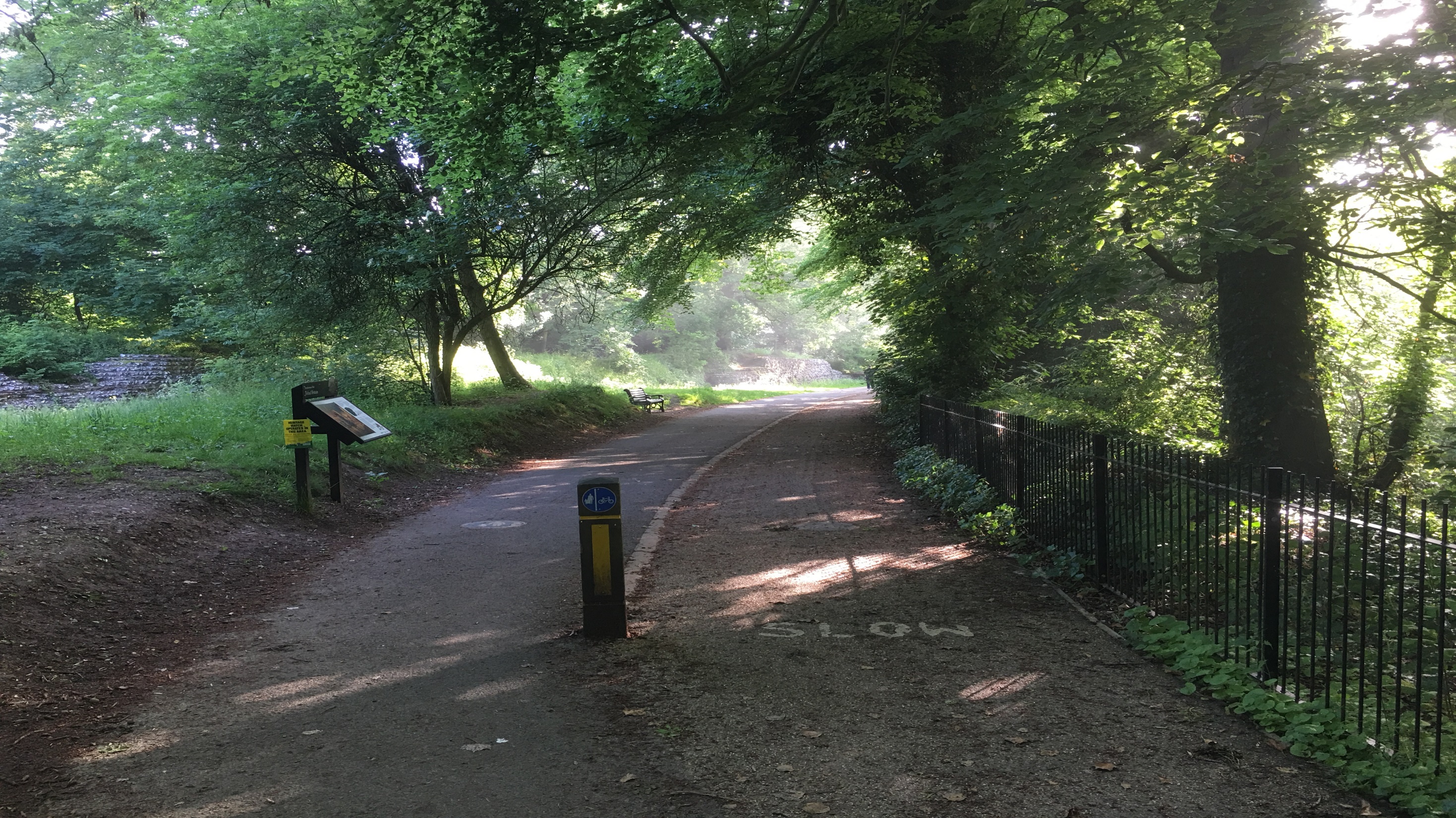 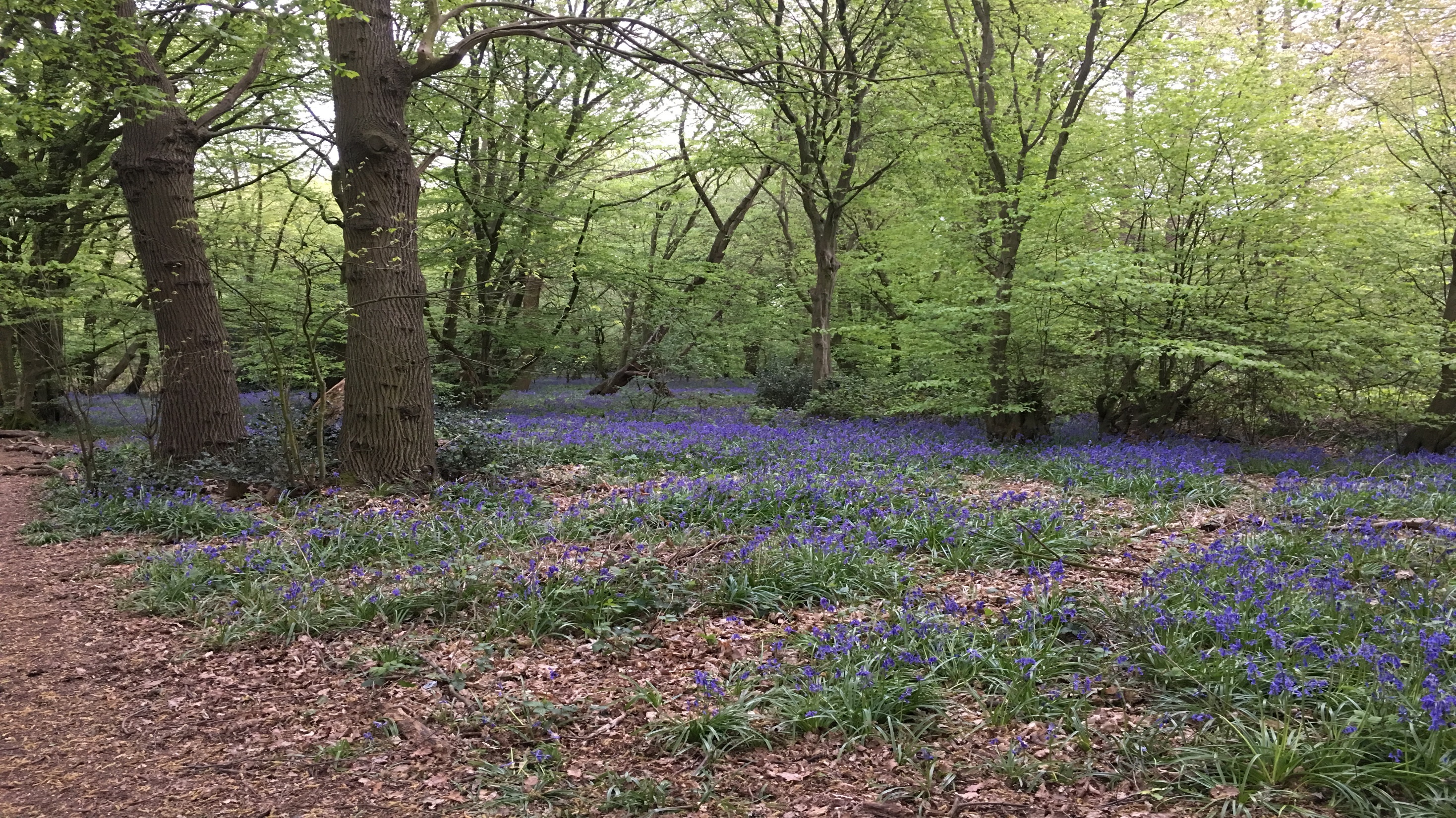 How Green are You?
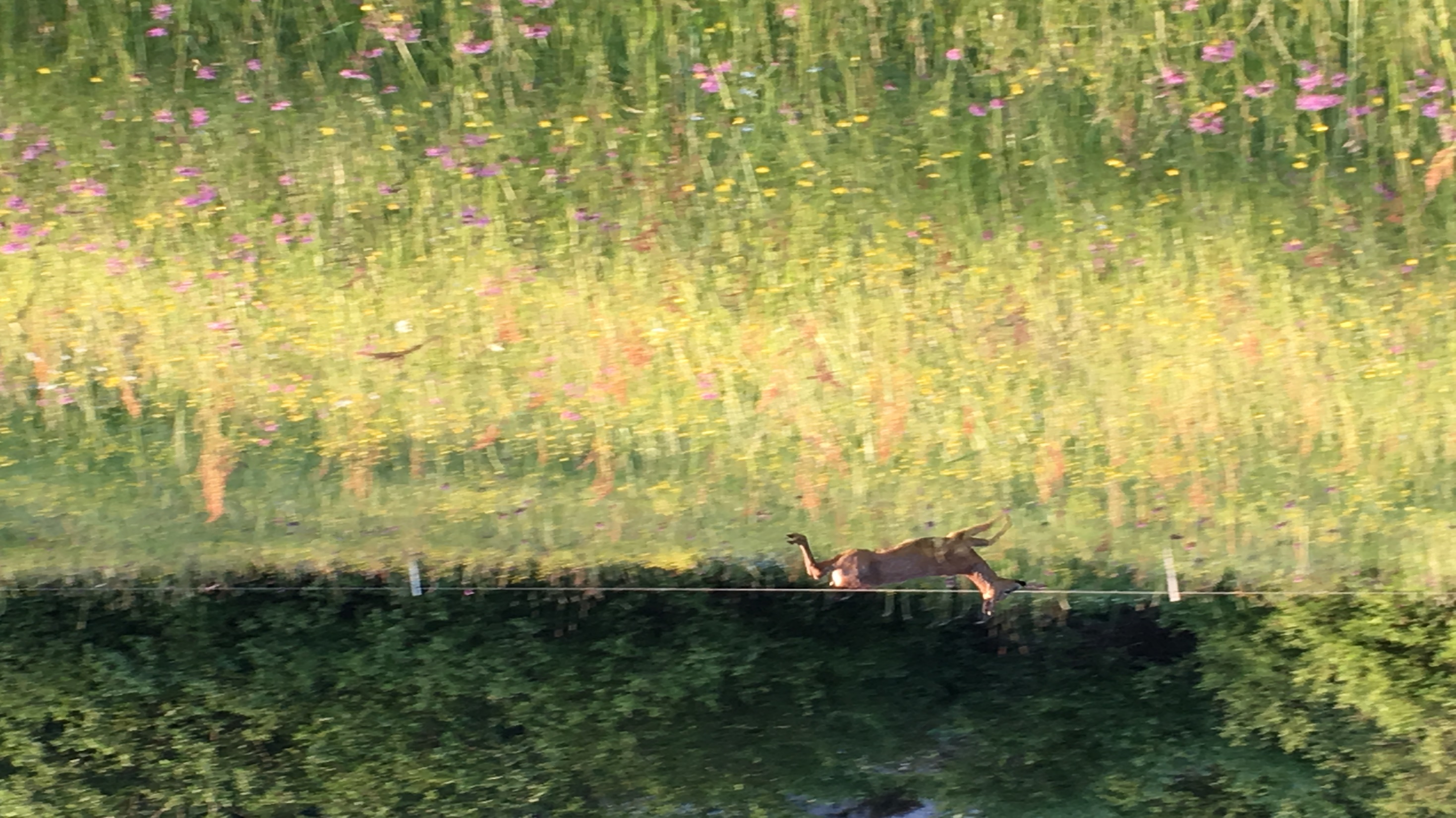 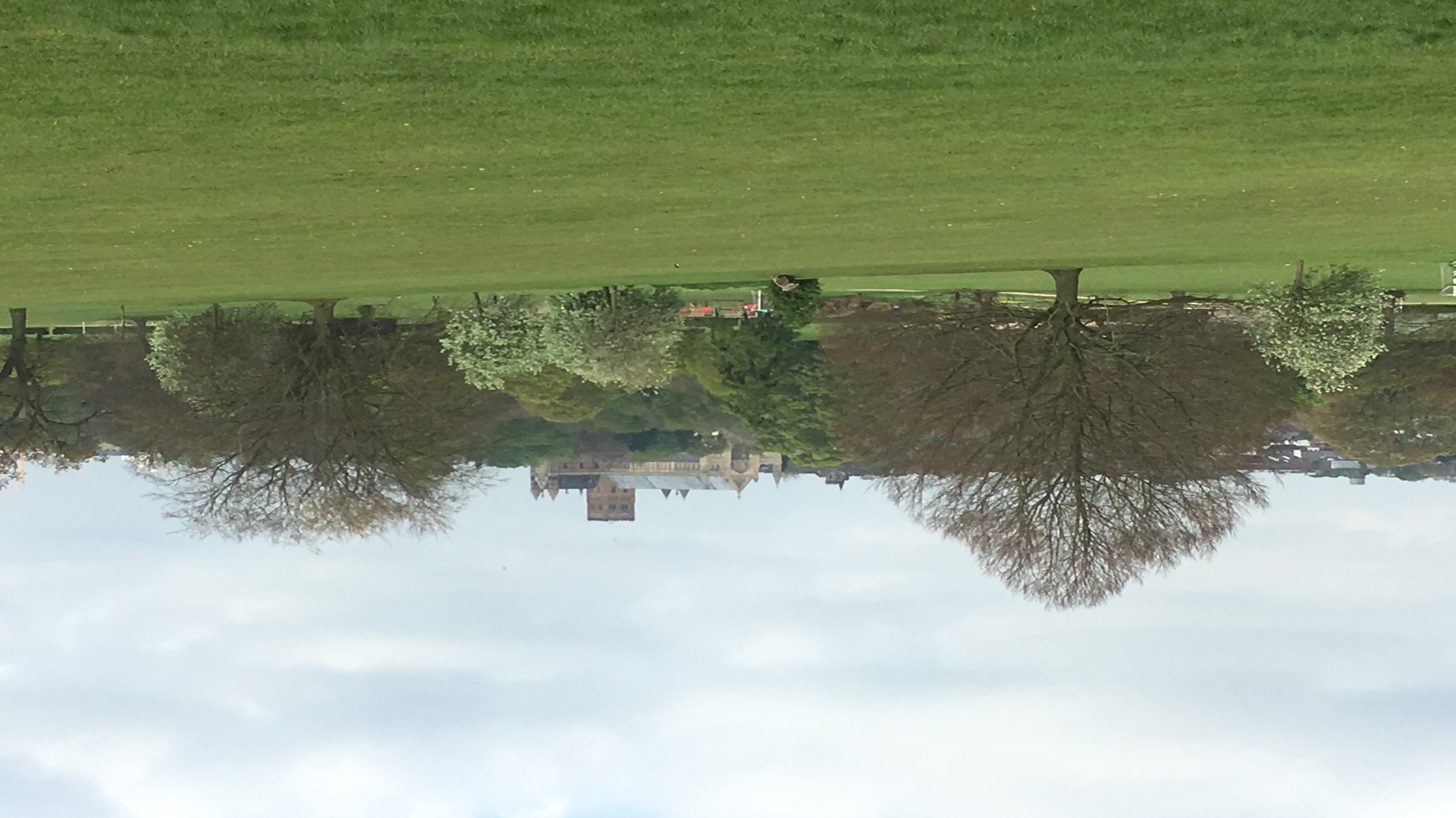 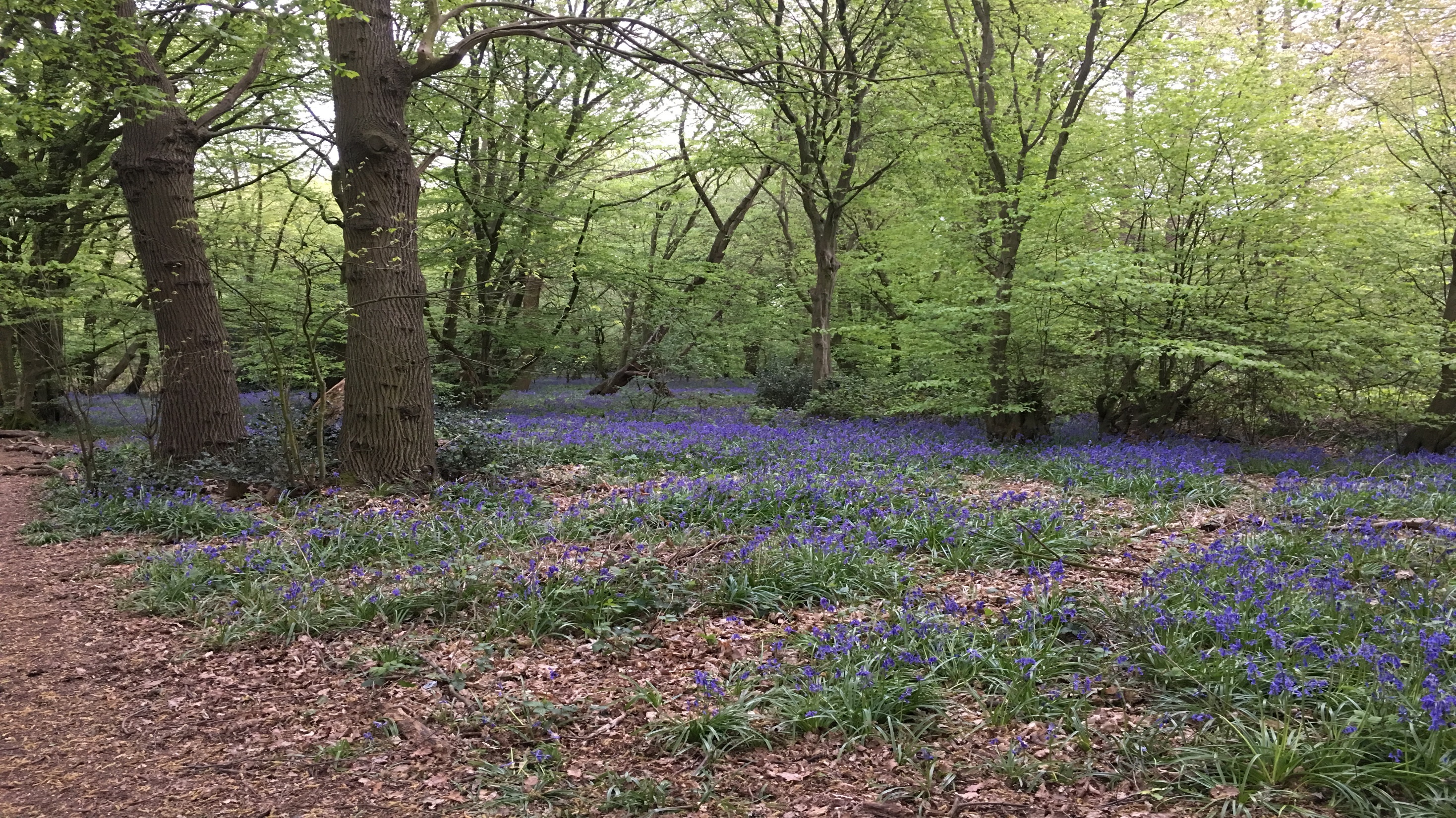 How Green are You?
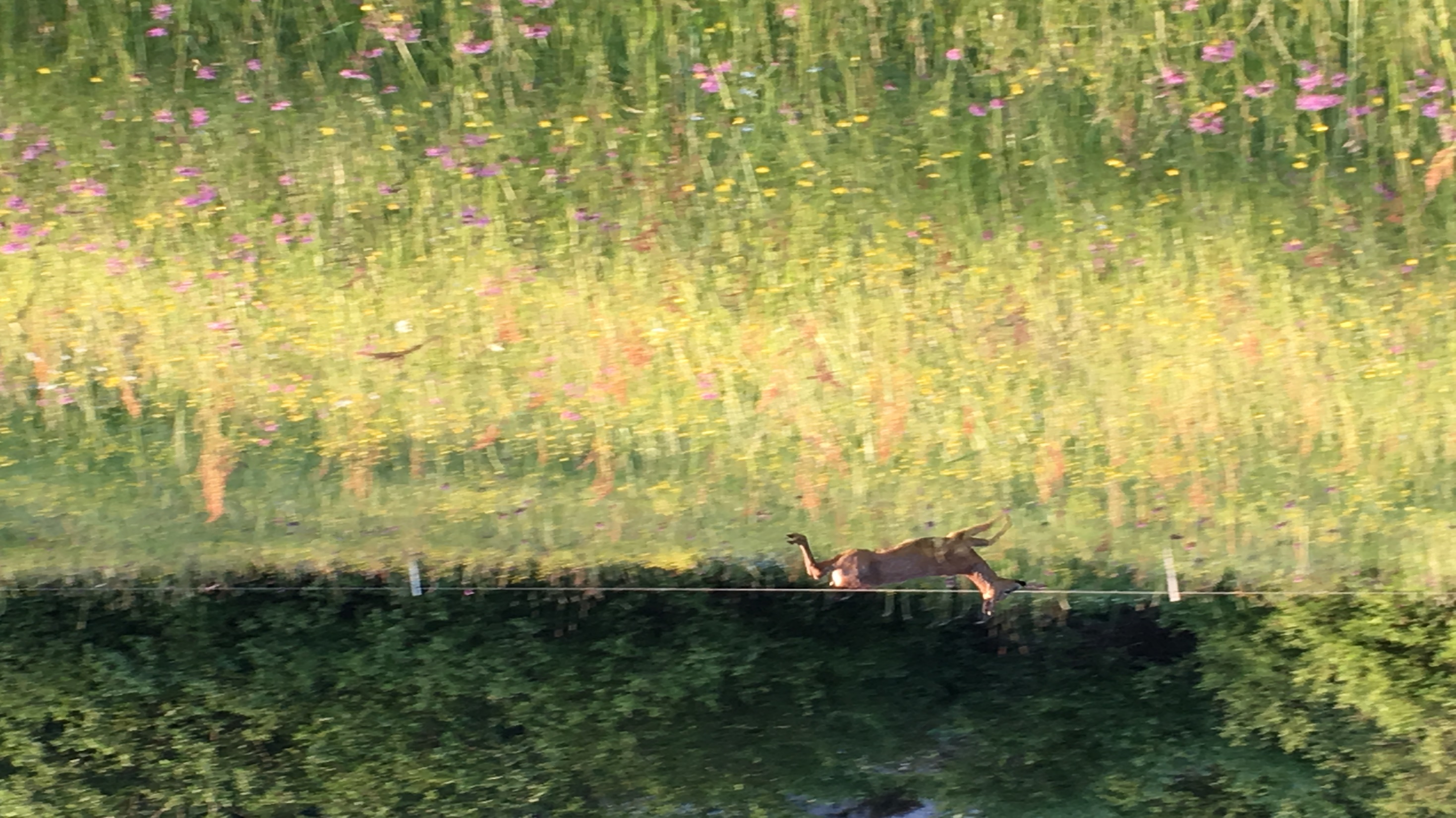 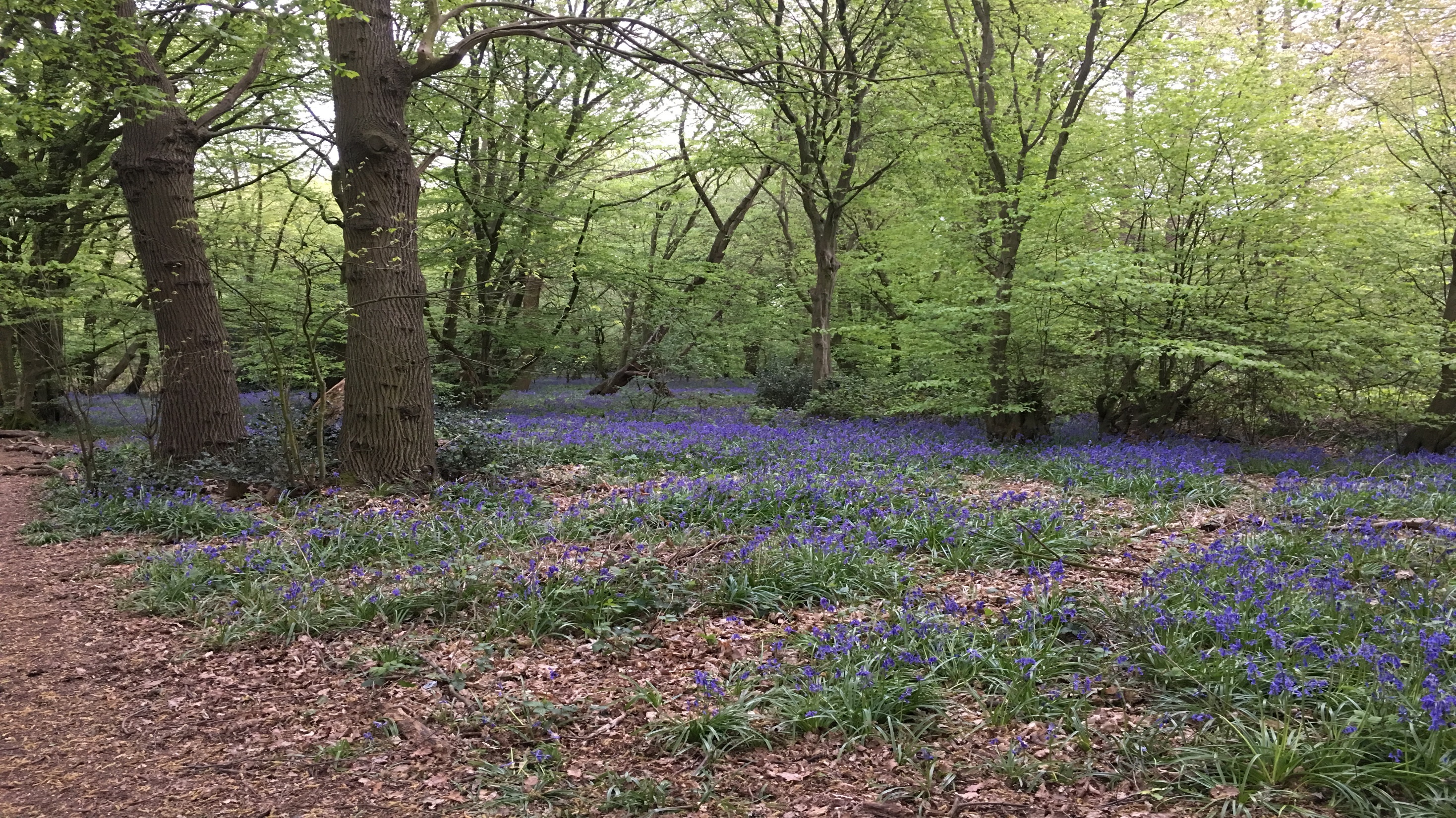 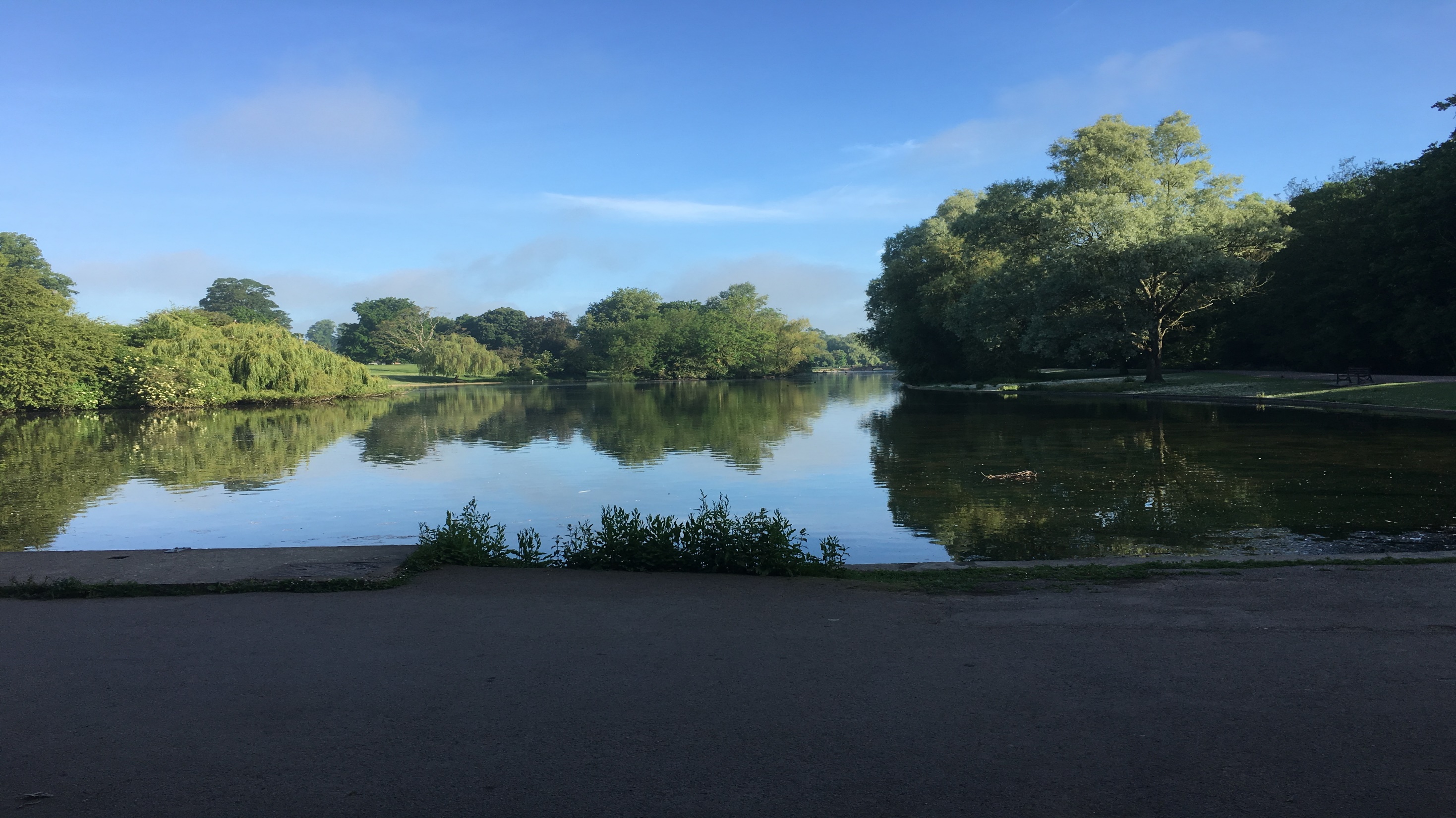 How Green are You?
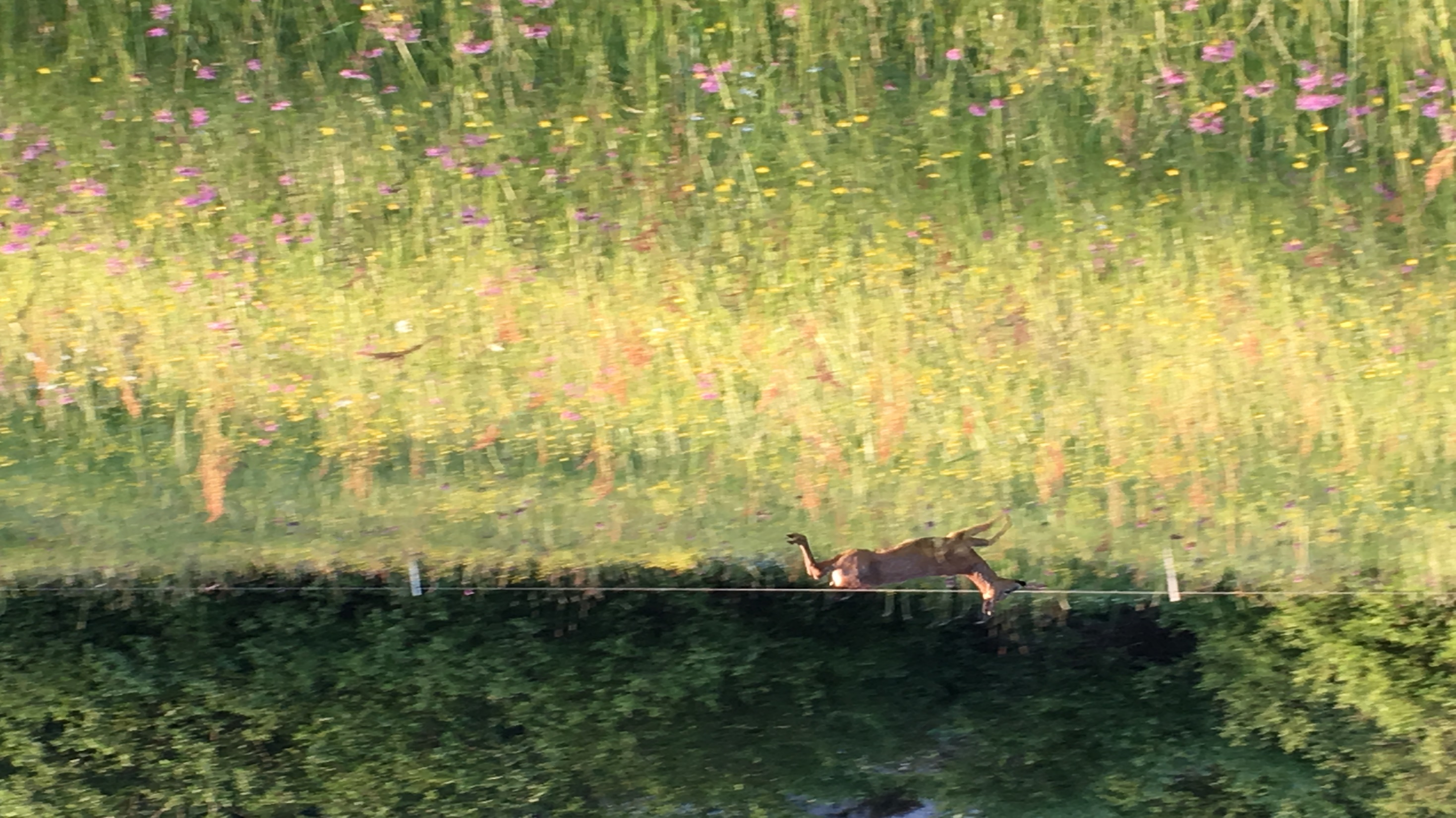 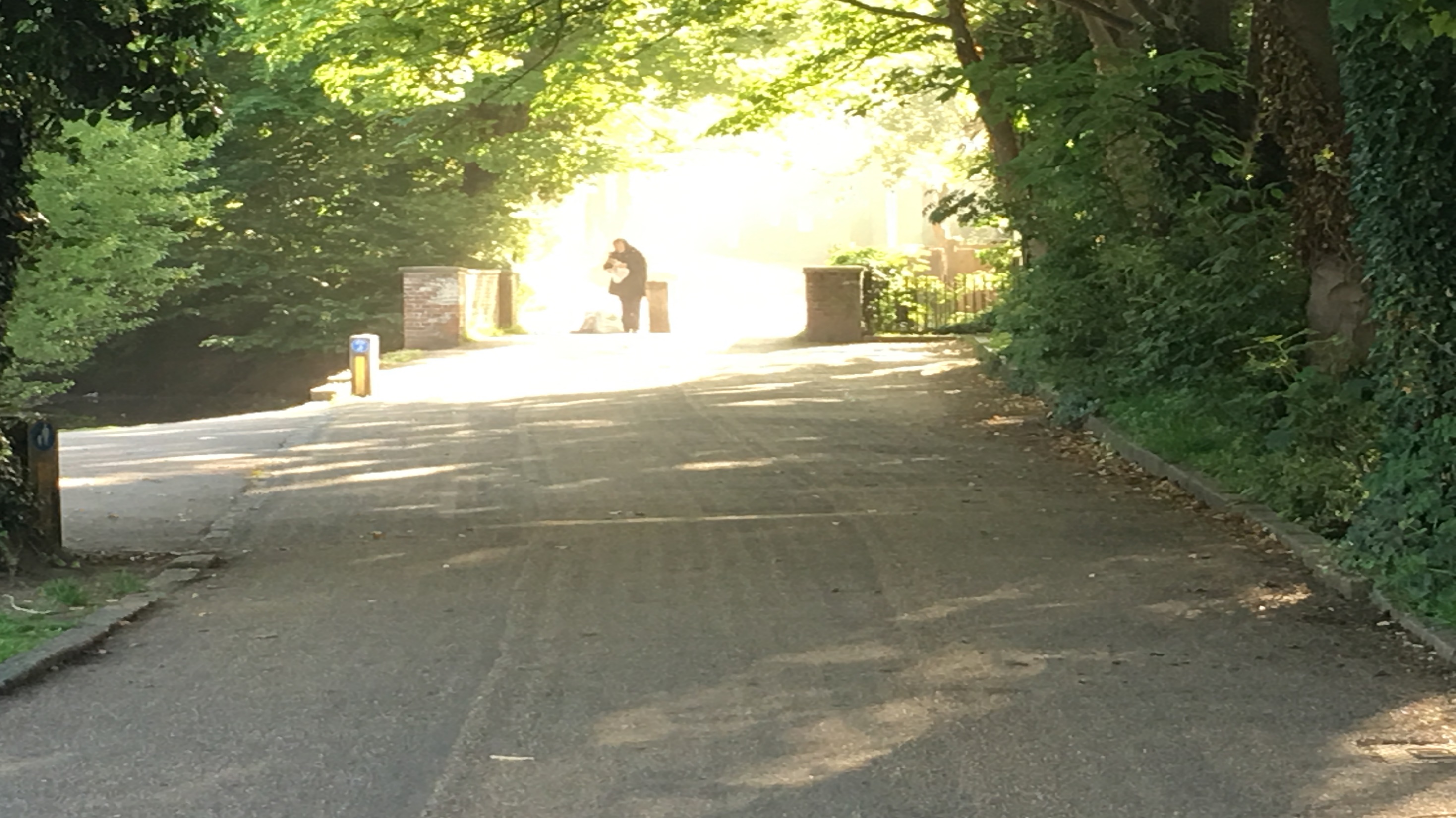 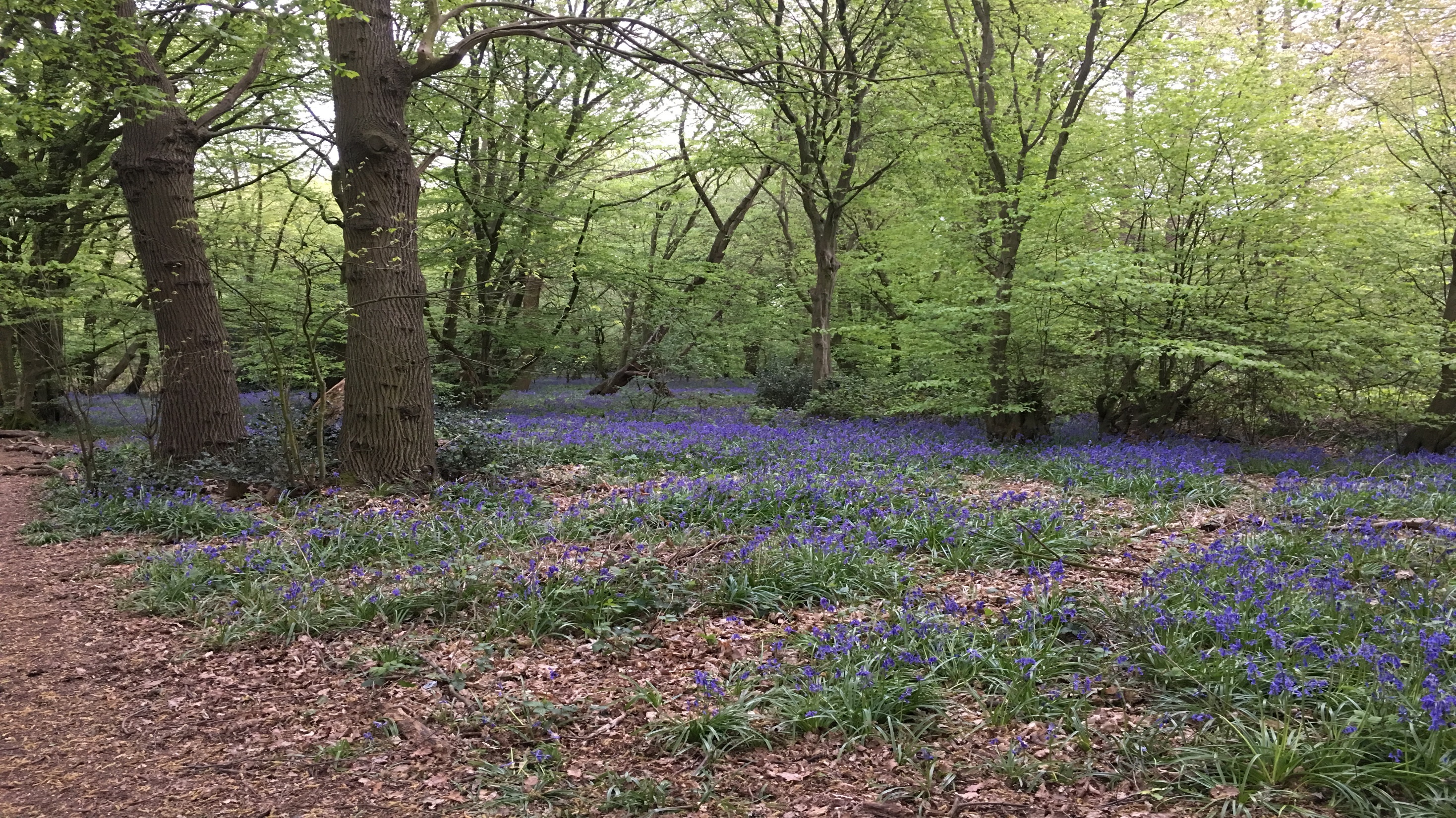 How Green are You?
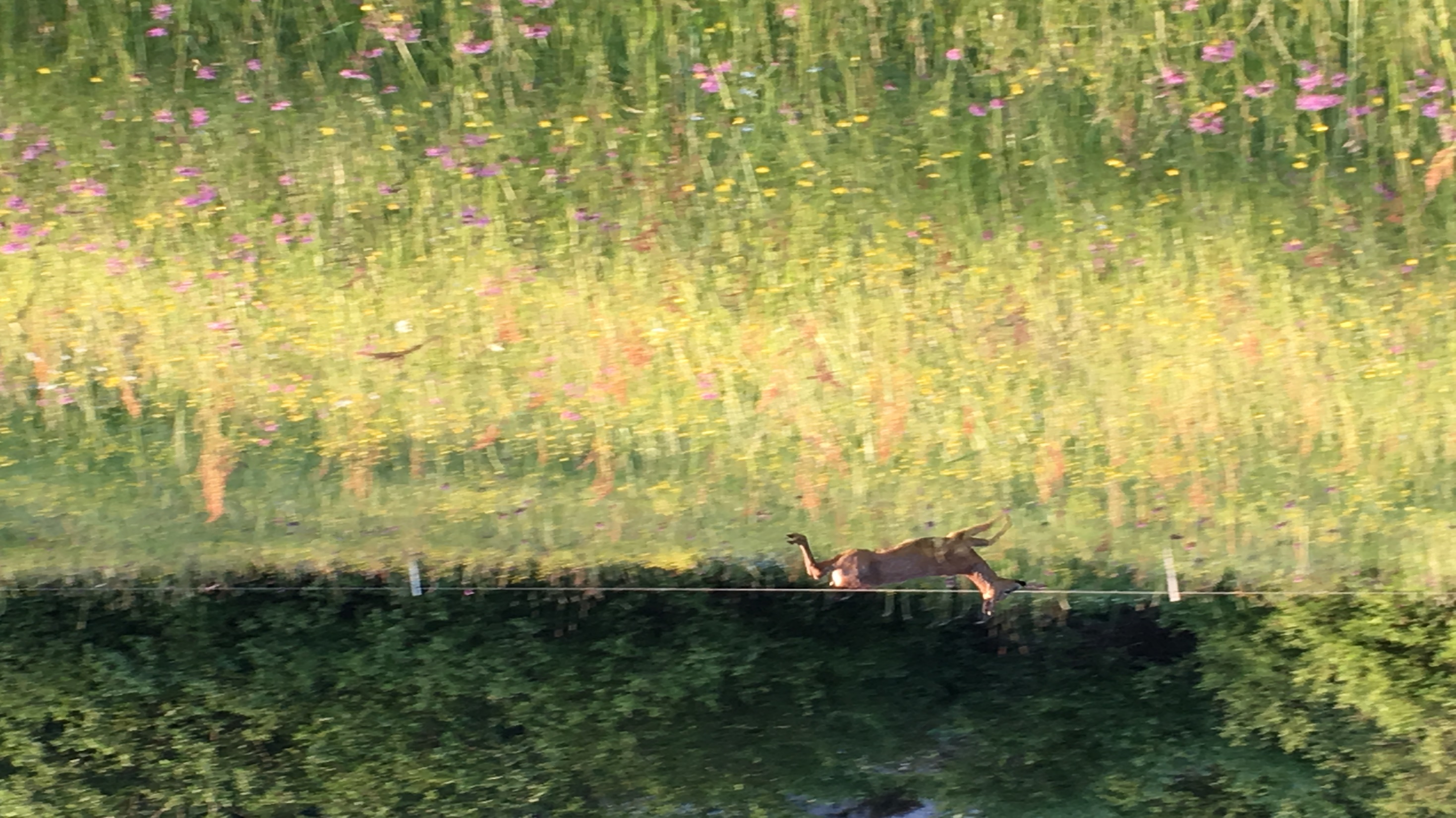 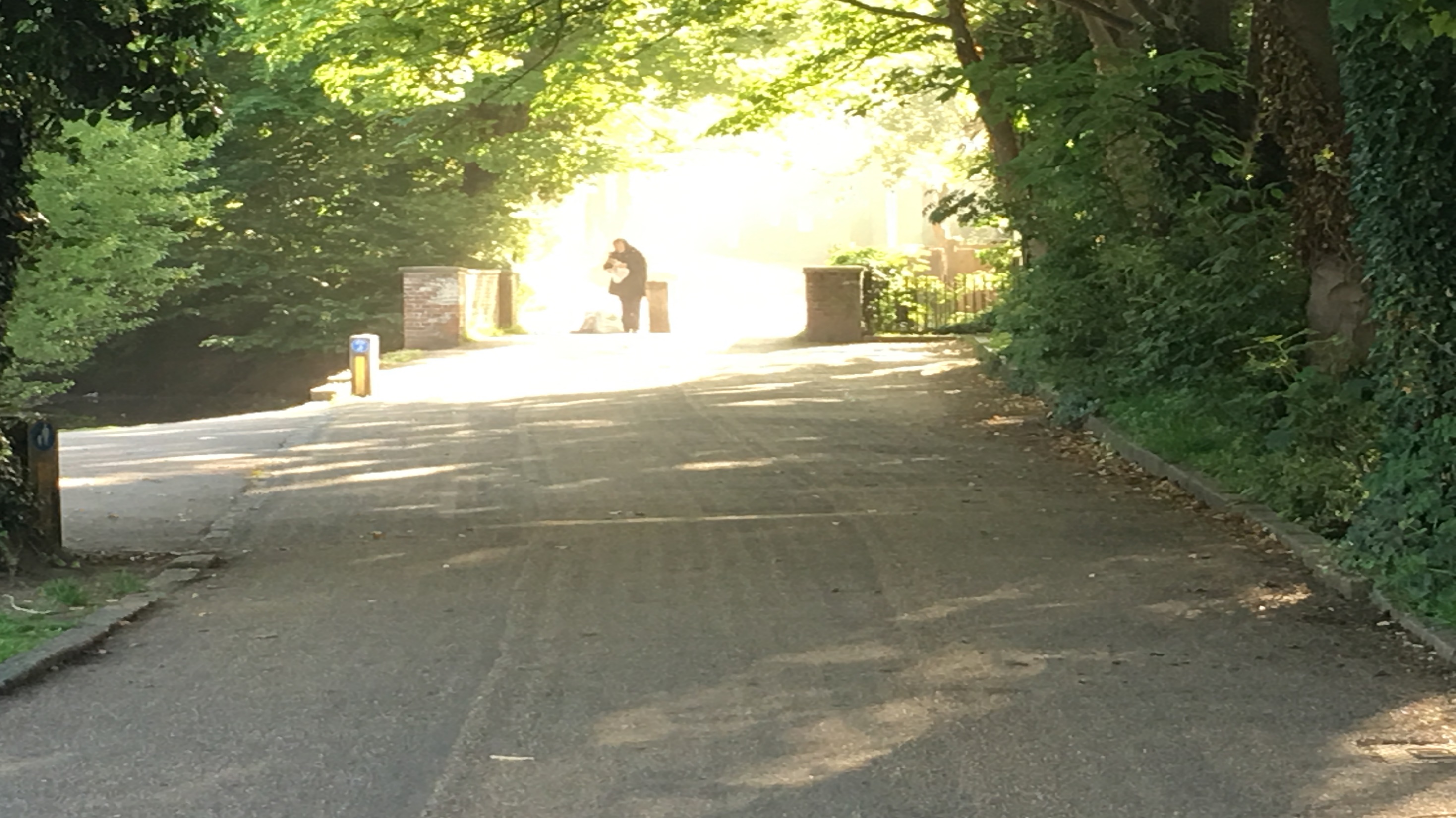 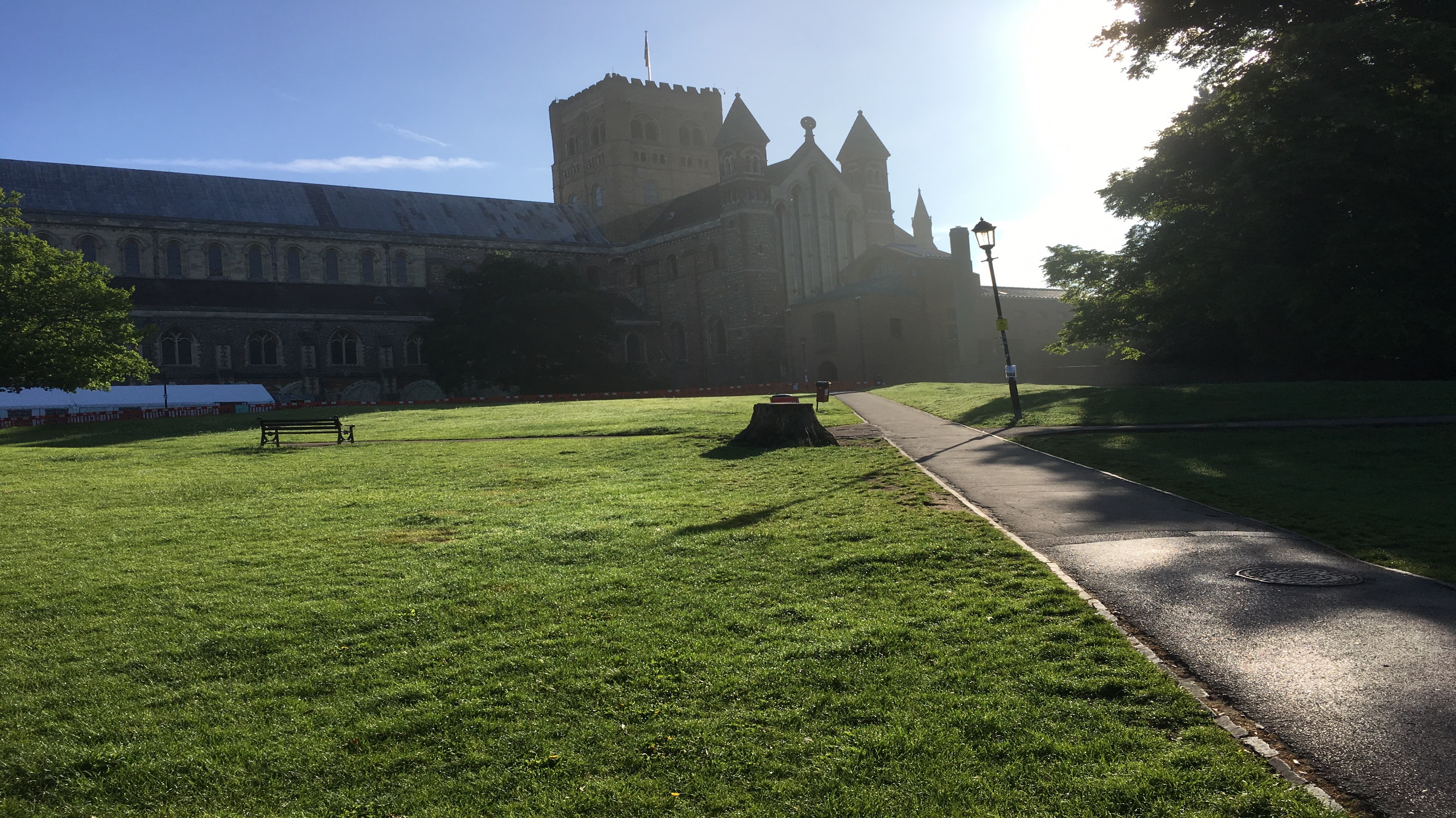 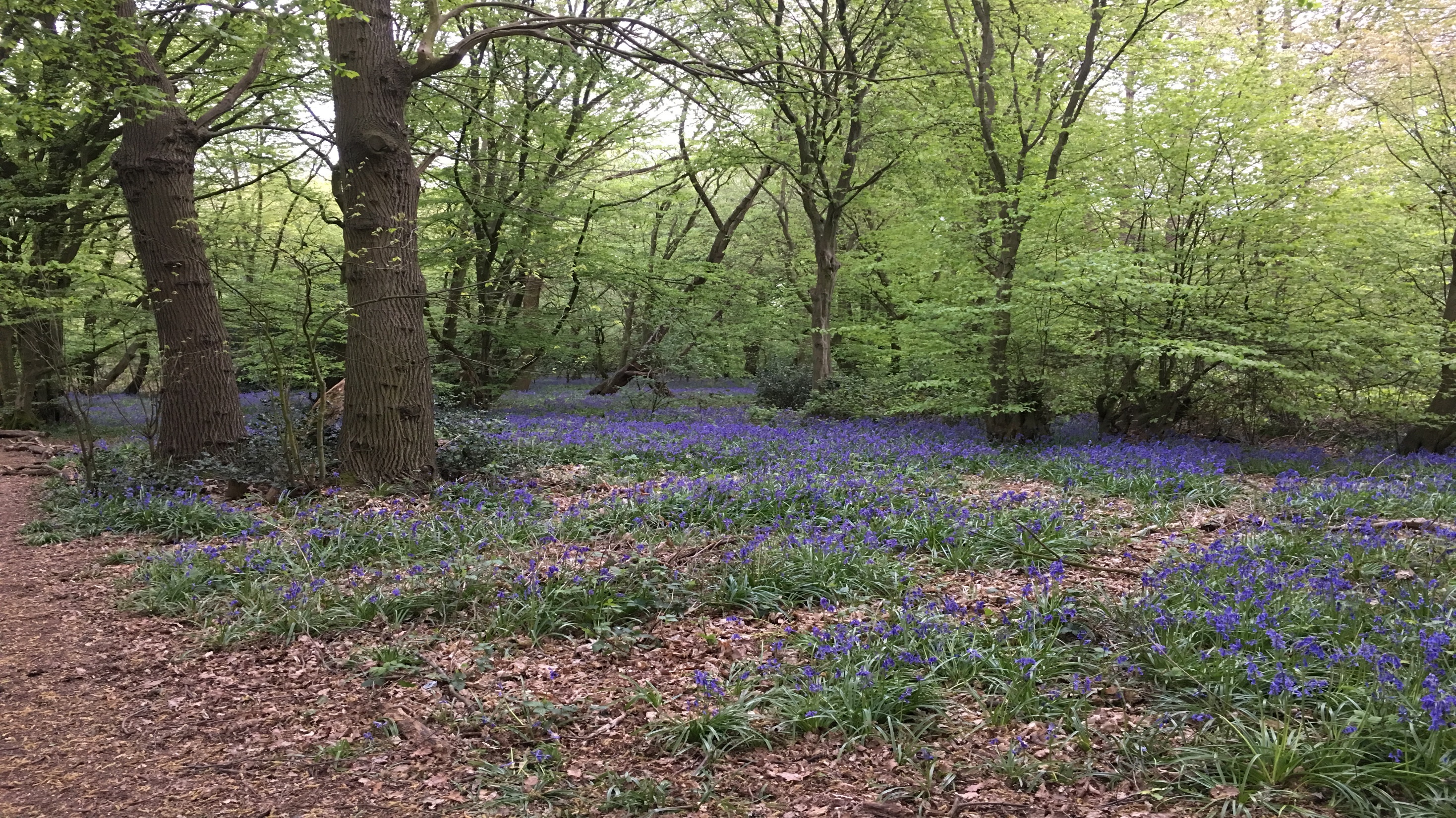 How Green are You?
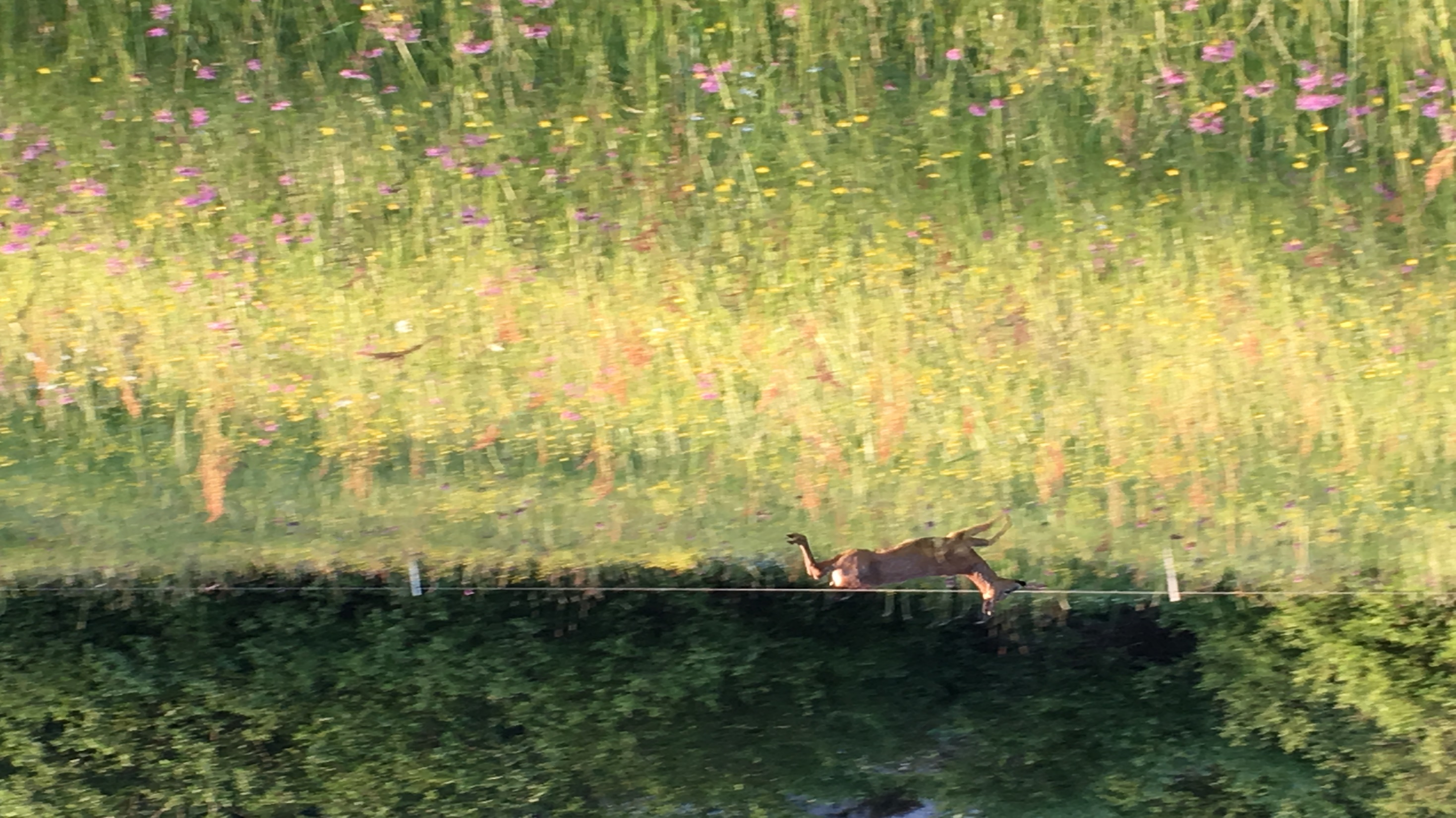 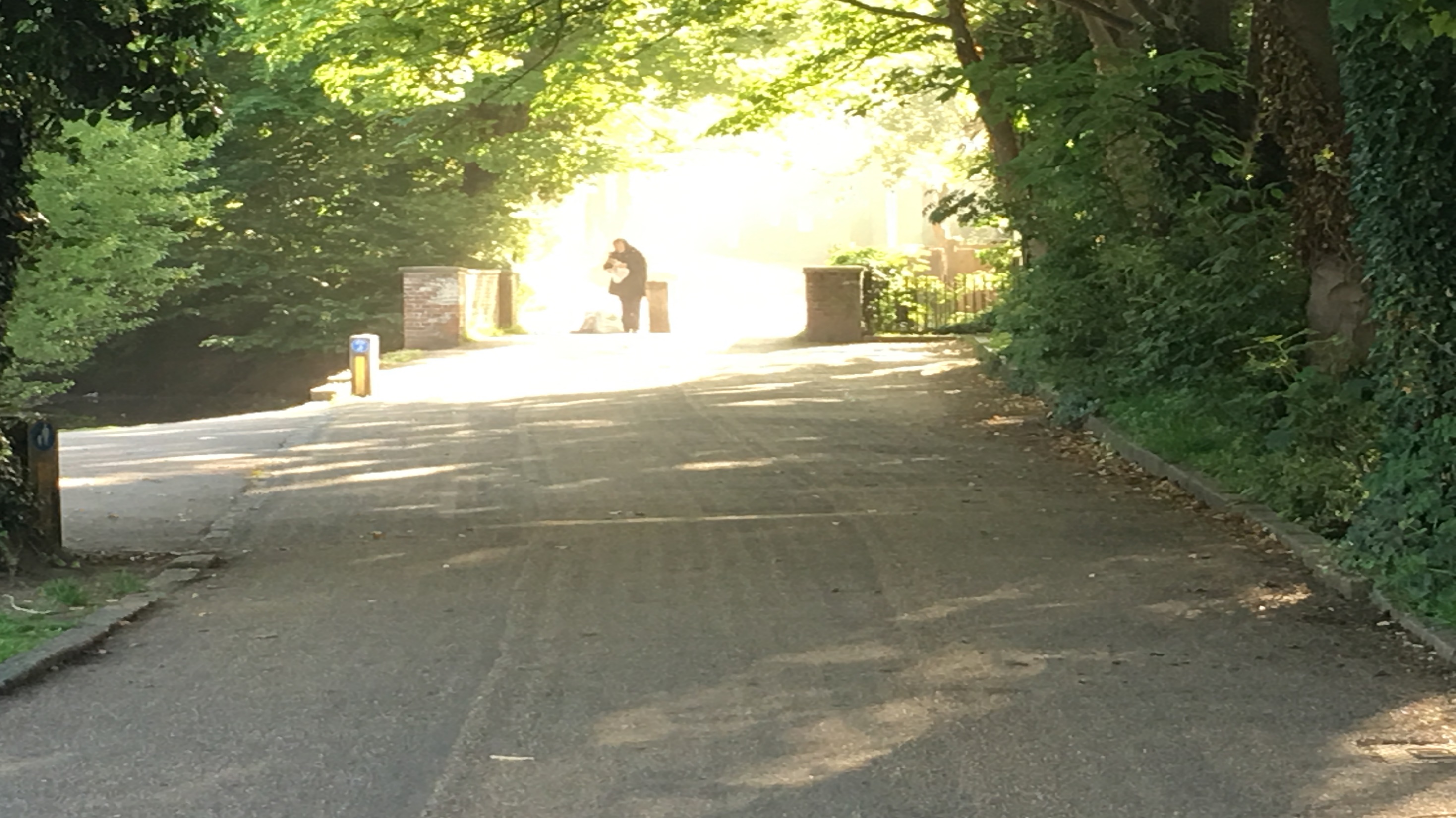 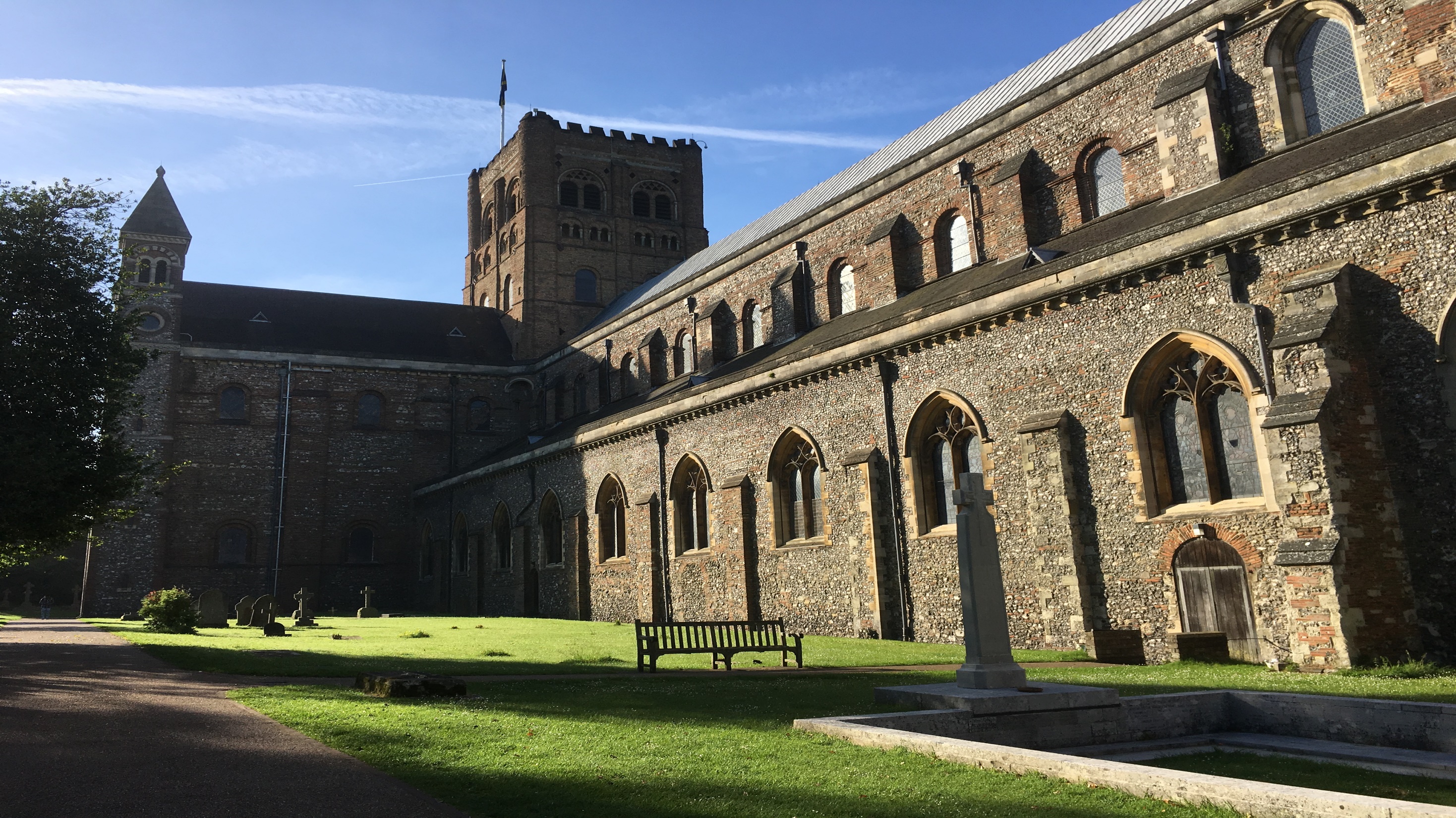 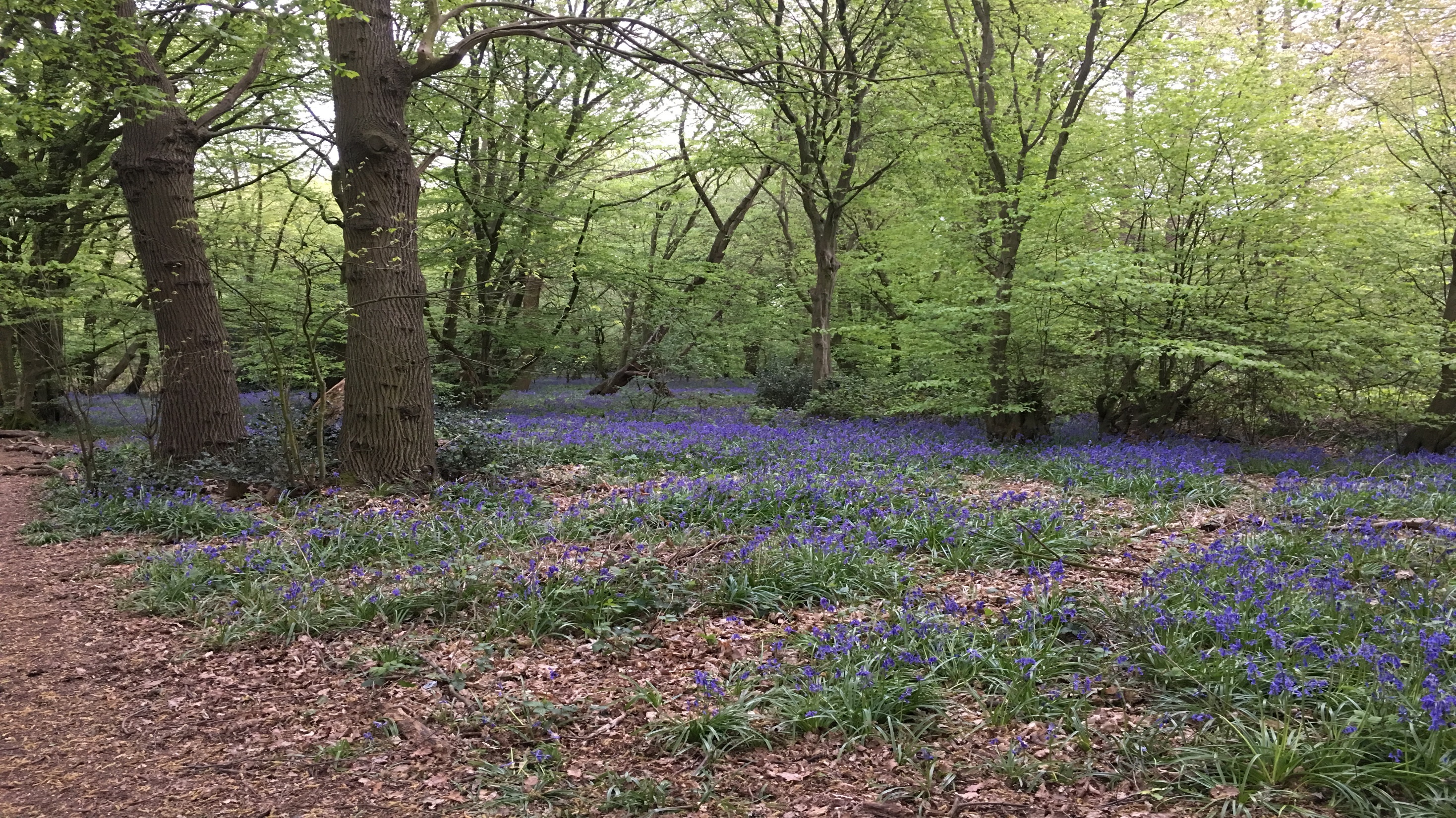 How Green are You?
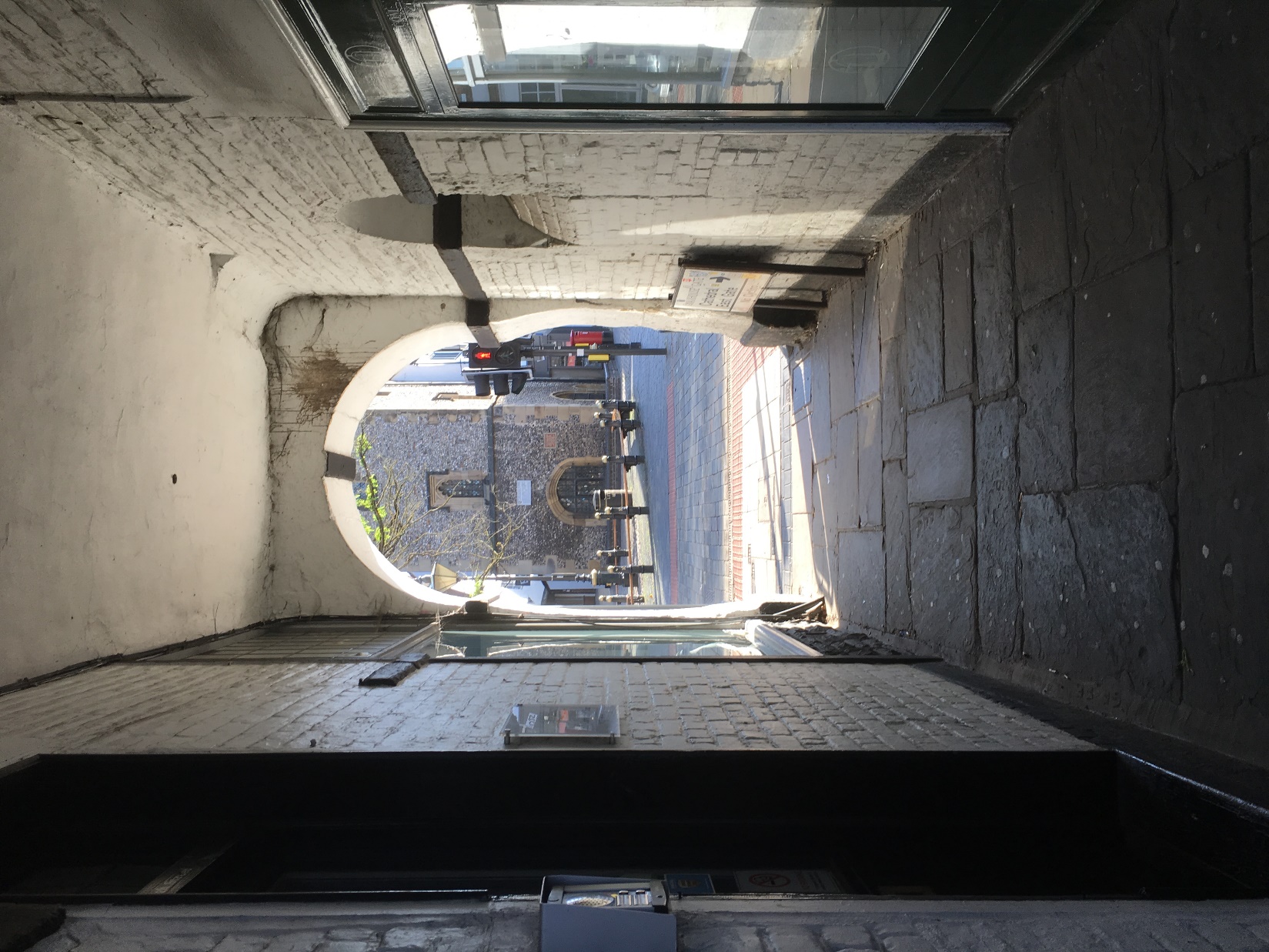 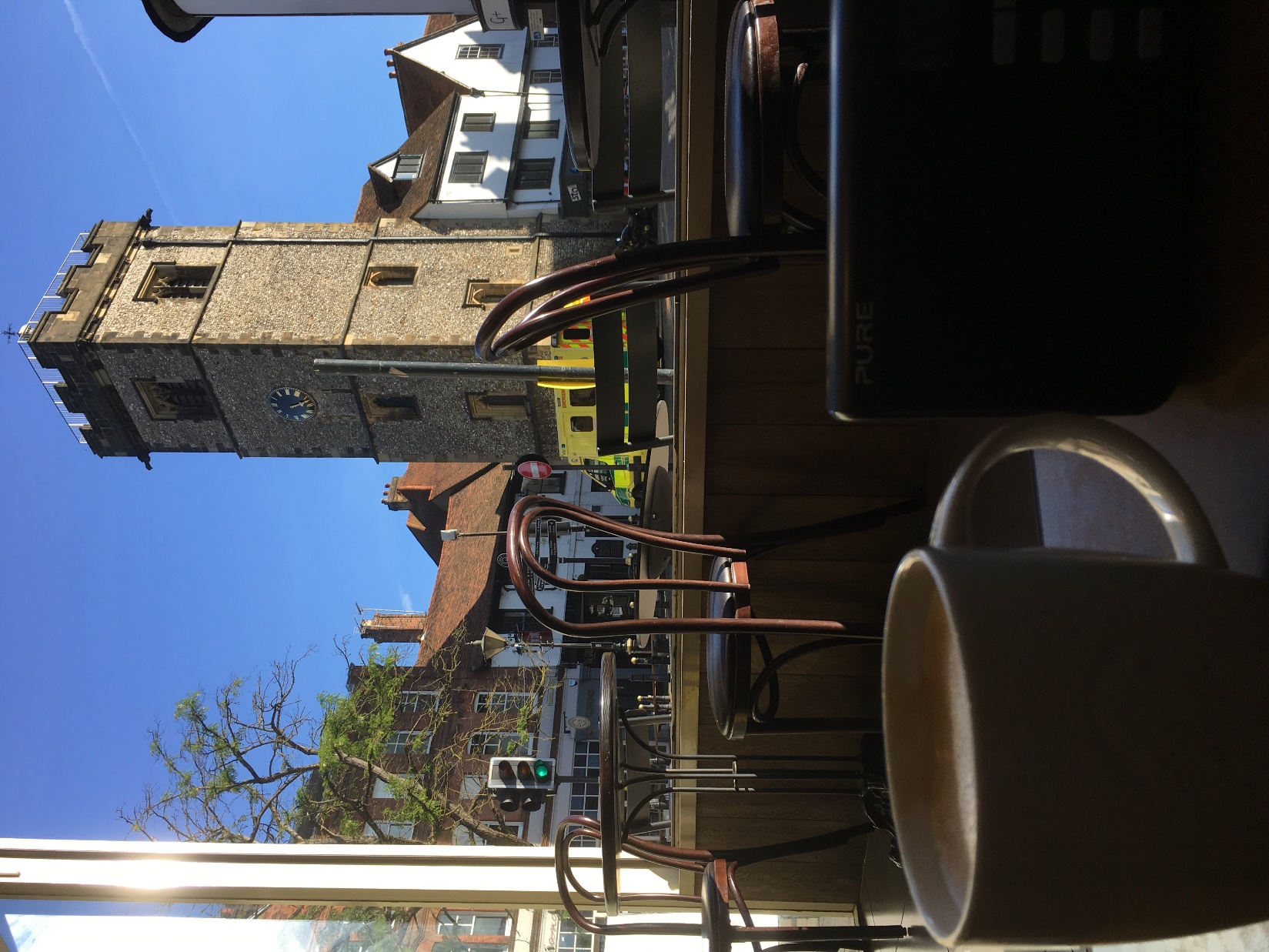 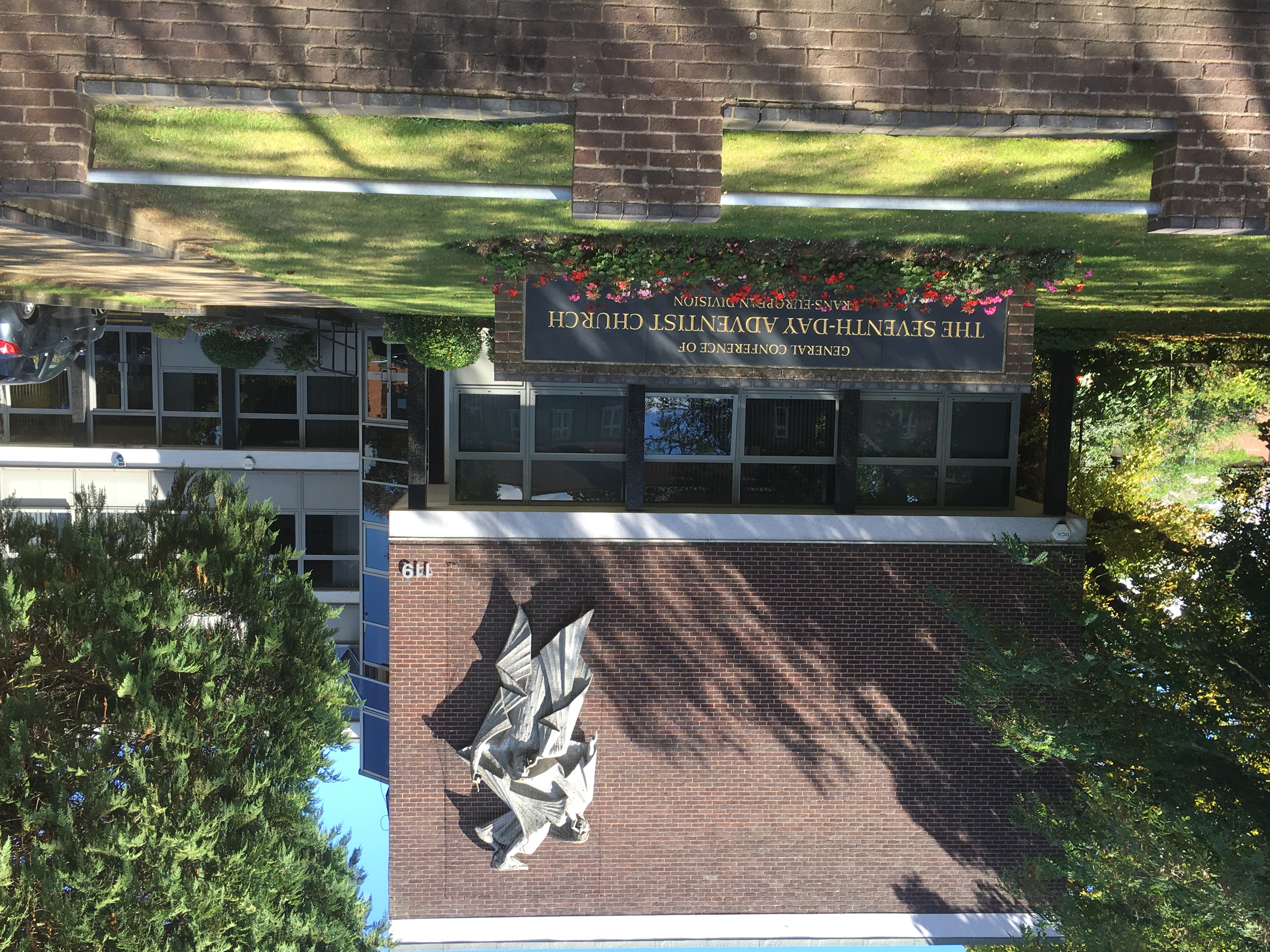 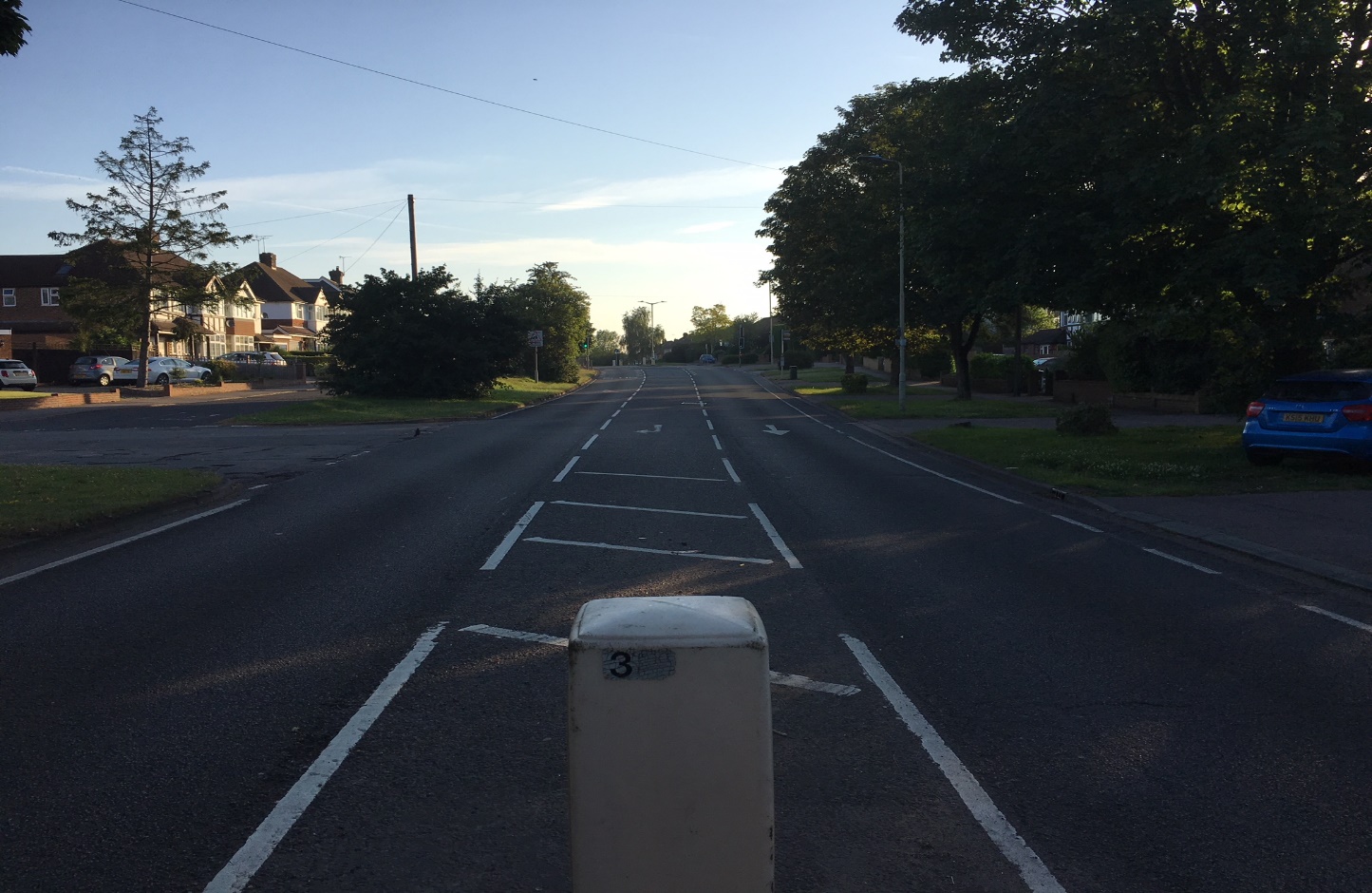 How Green are You?
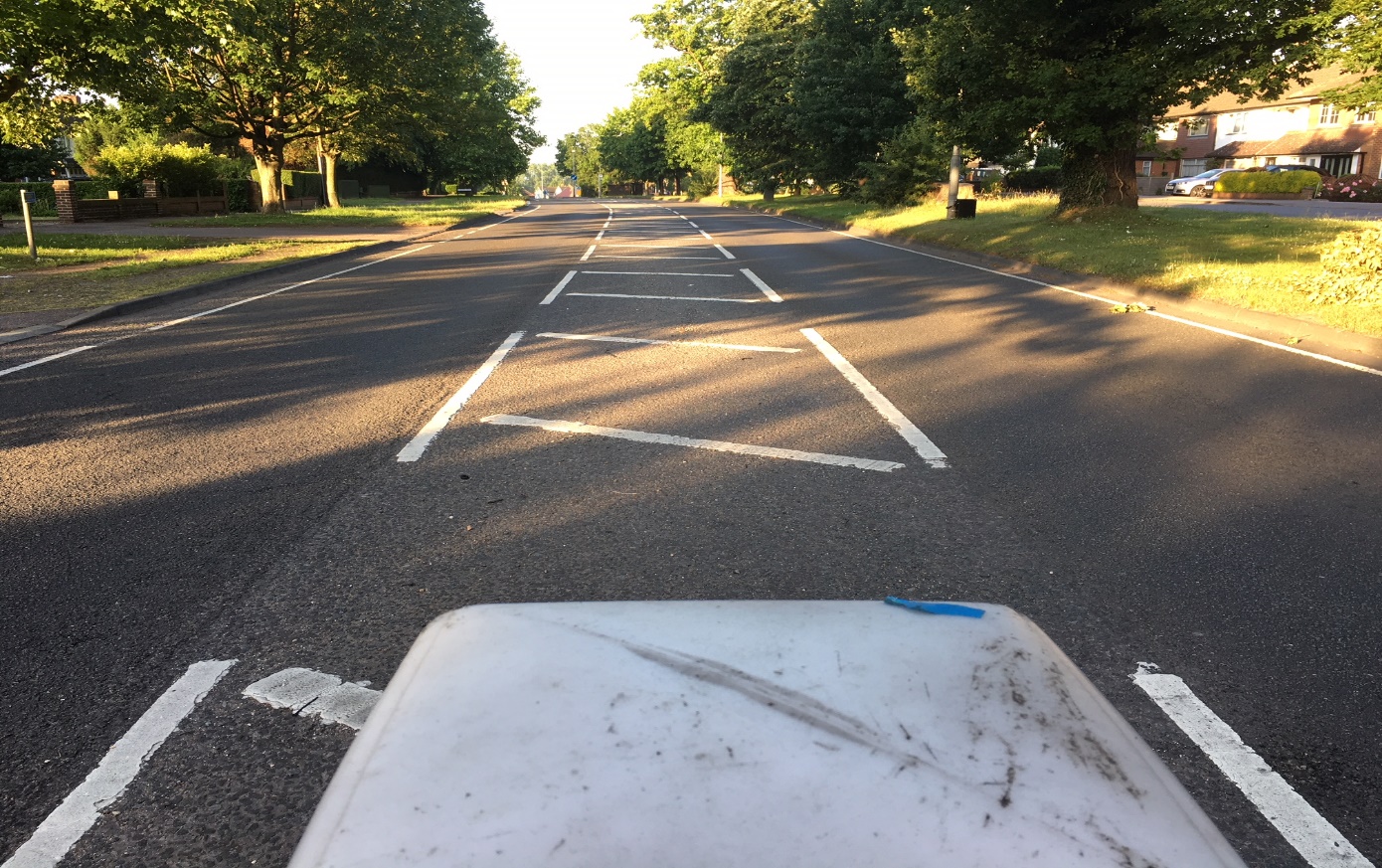 Watford Road, 
Chiswell Green
St. Albans
Herts
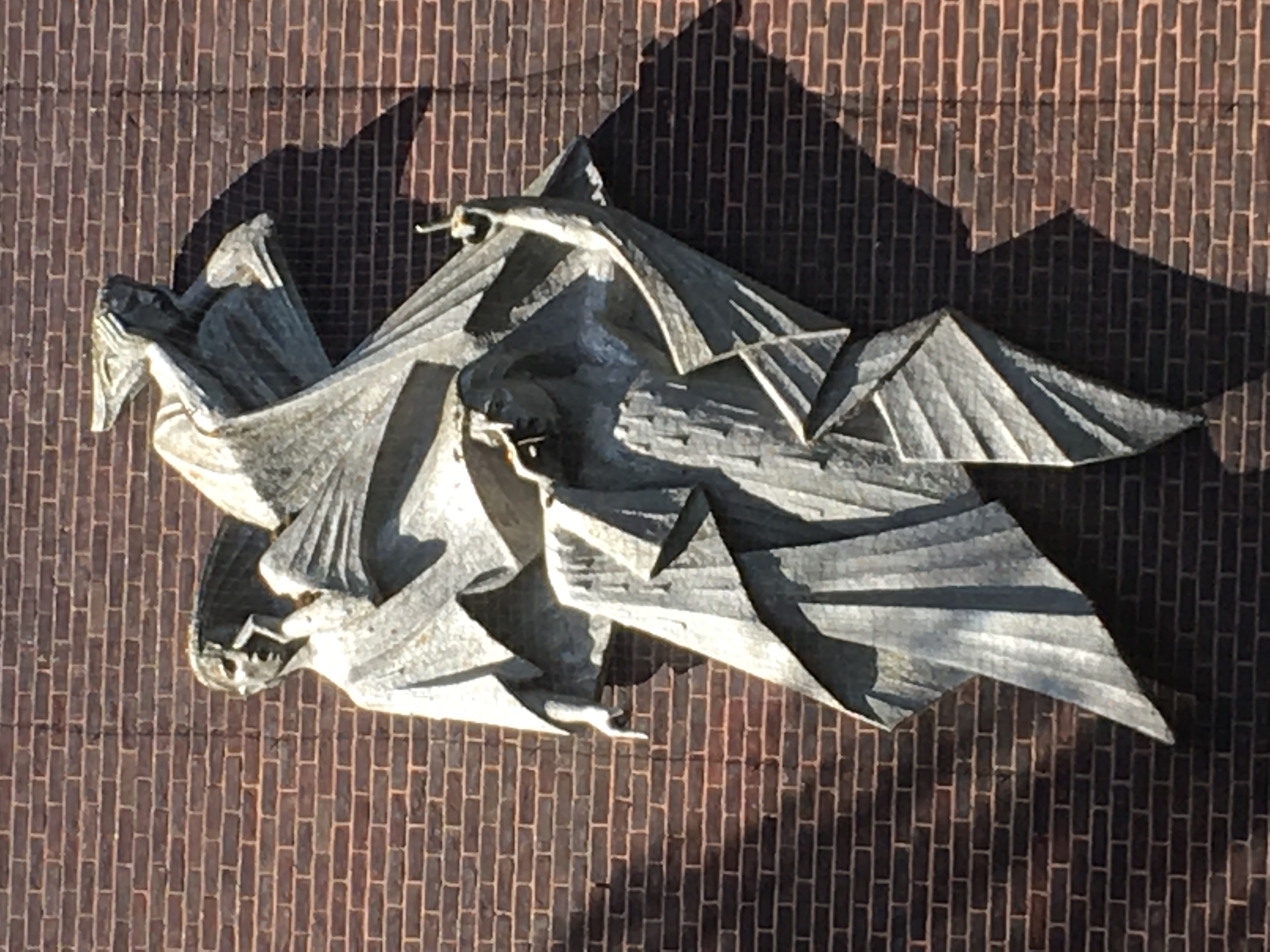 The Everlasting Gospel?

Worship Him!

Rev 14:6
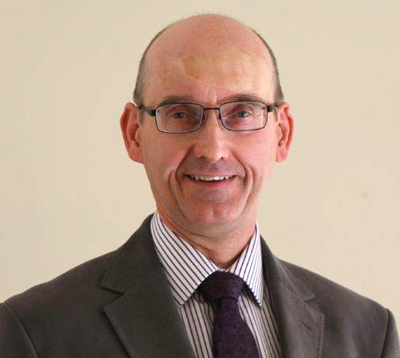 Economic gain by environmental loss?
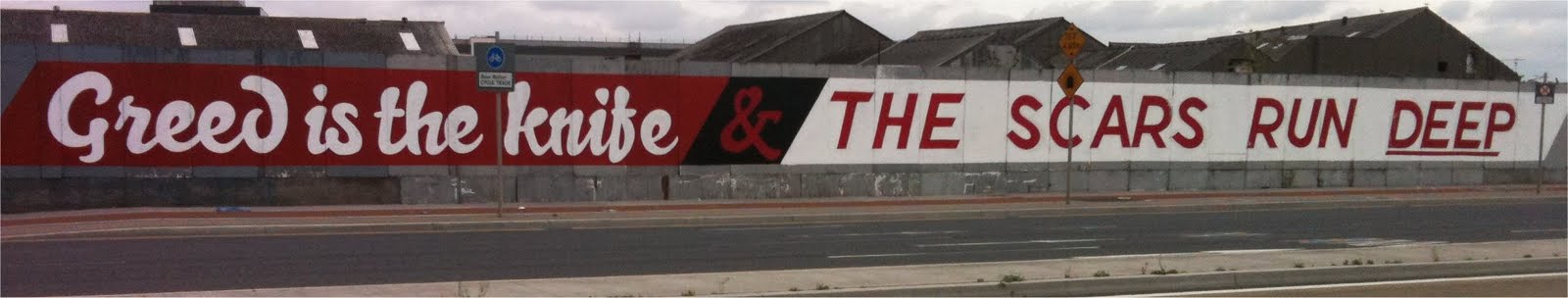 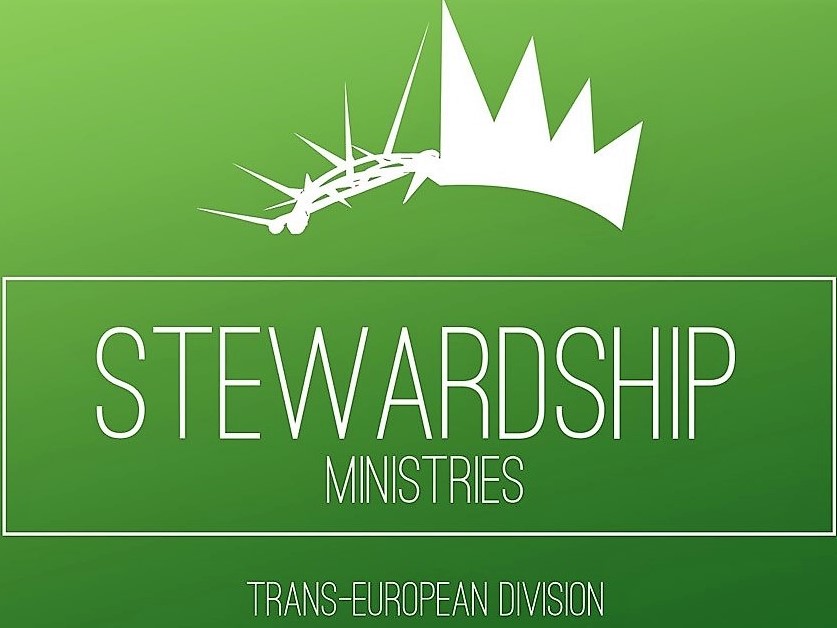 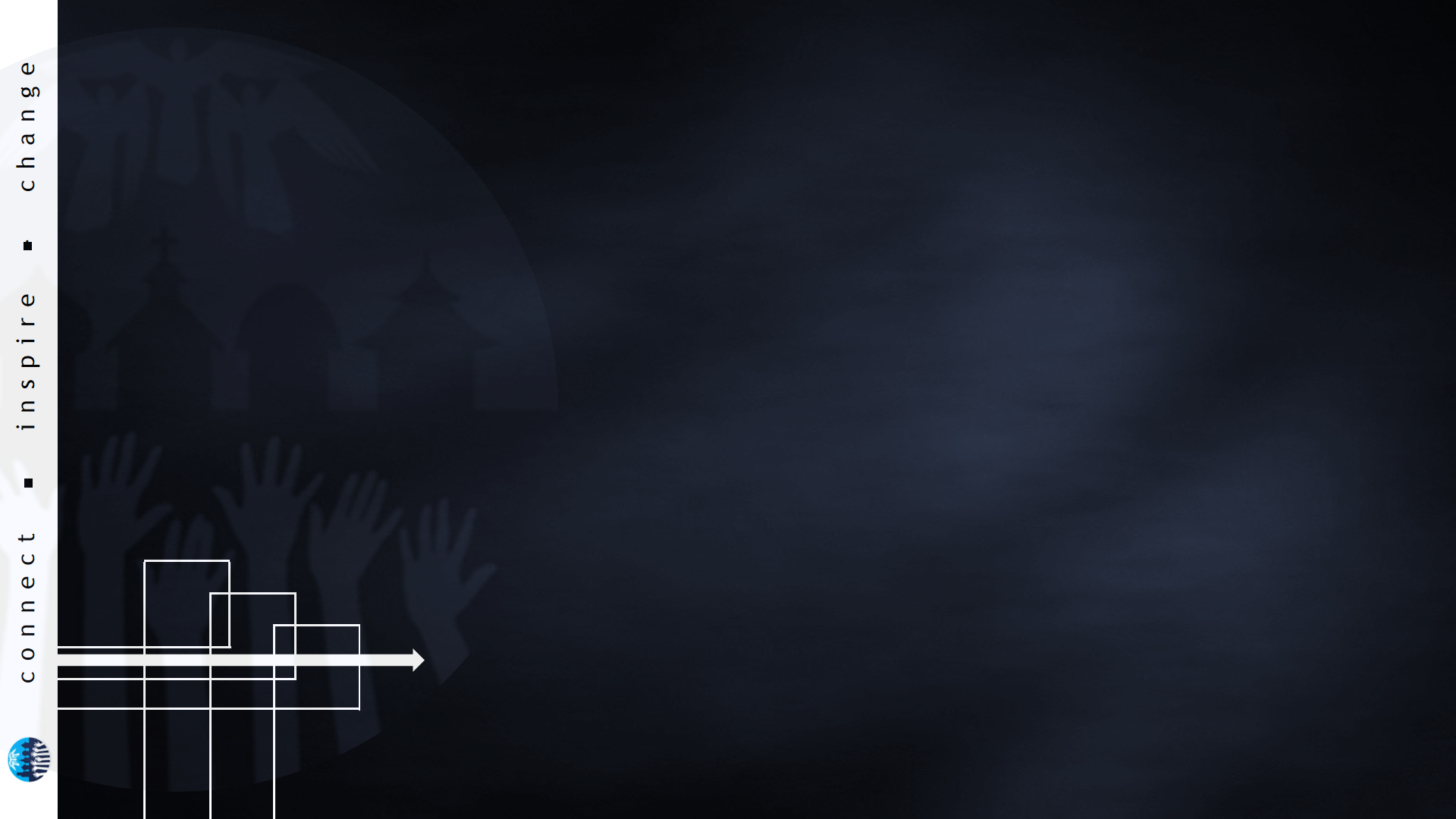